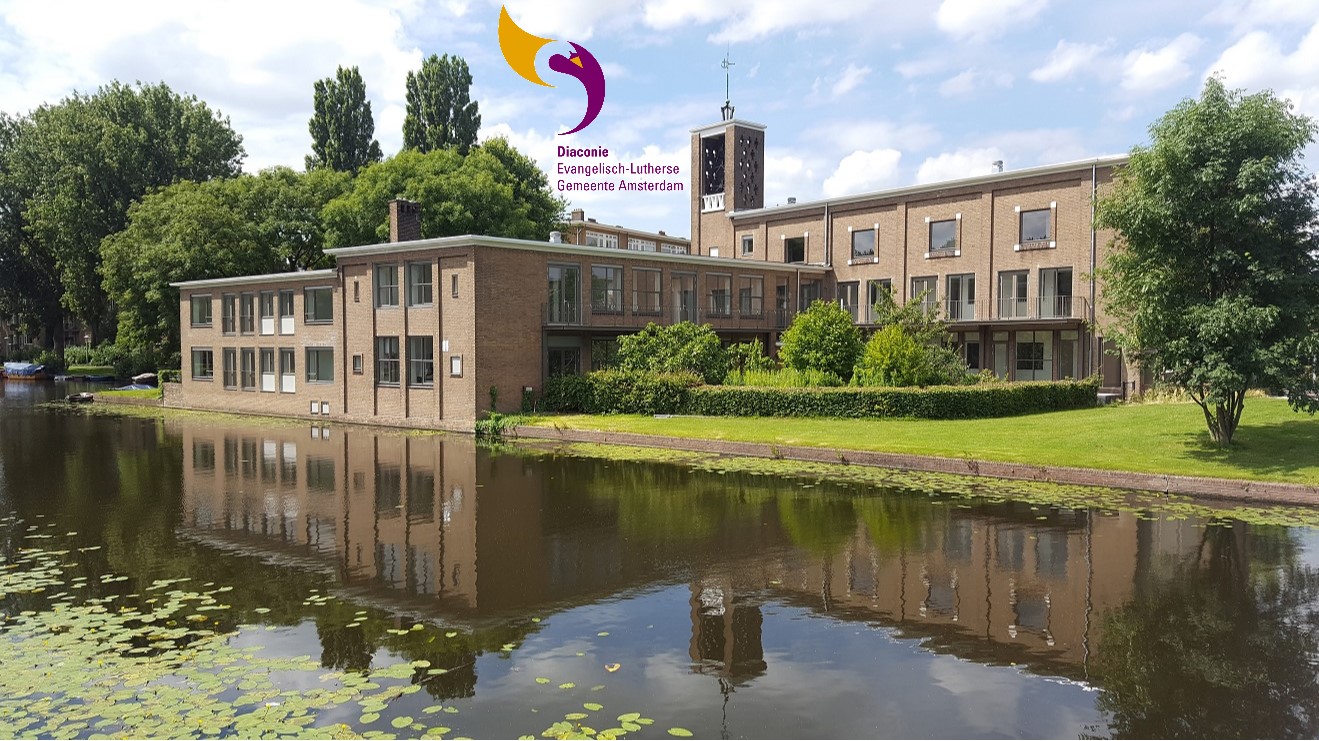 Augustanahof 2017-2019
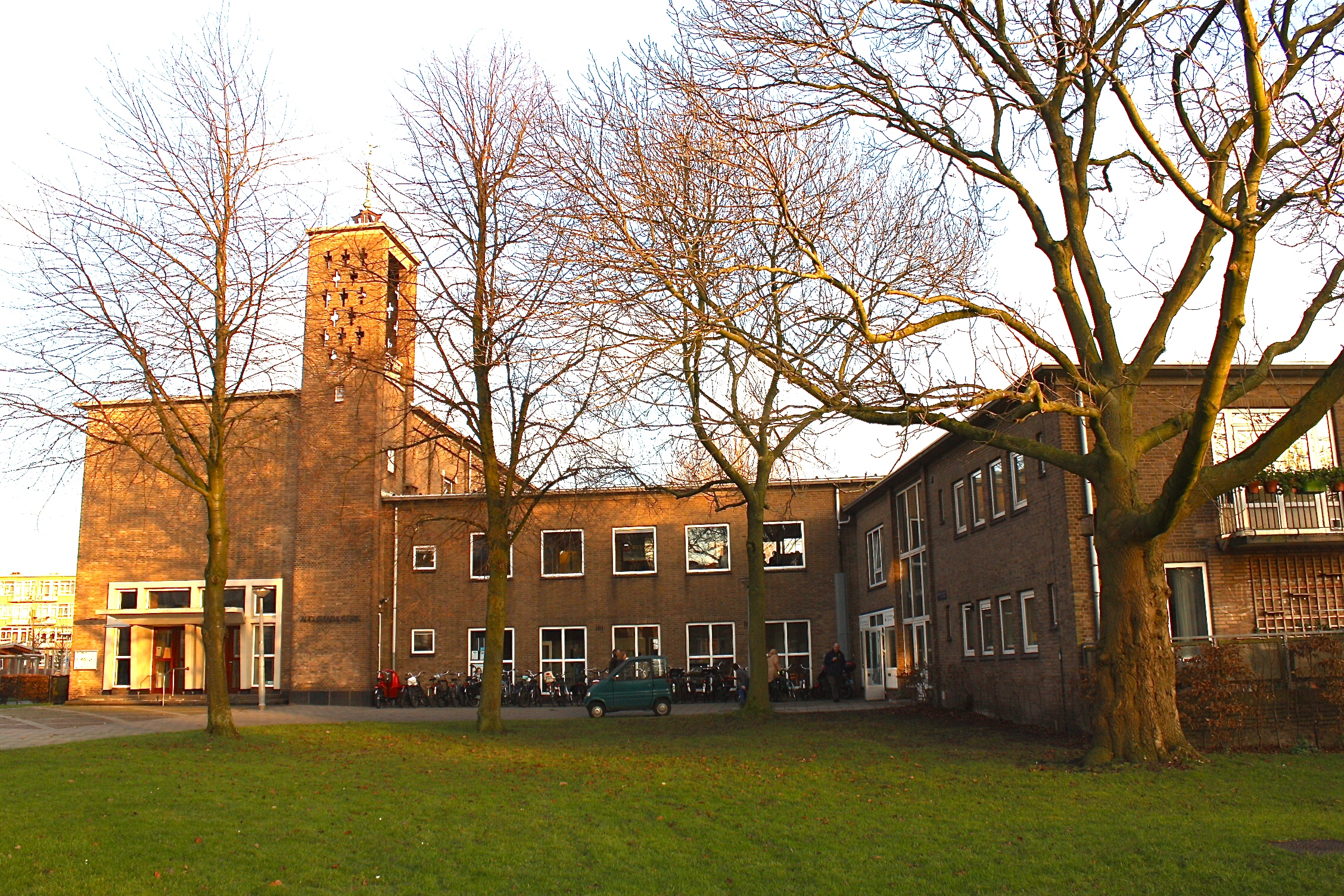 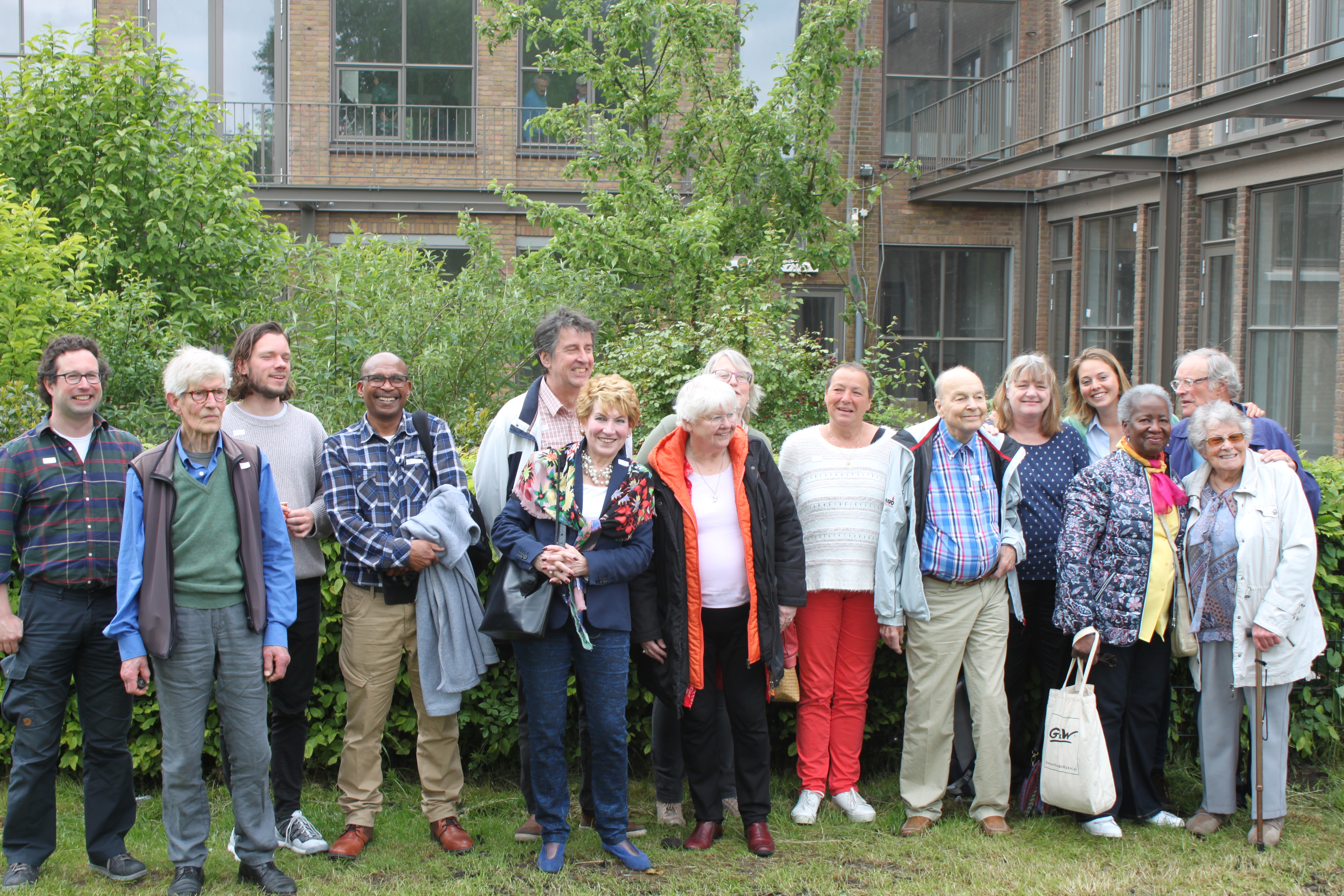 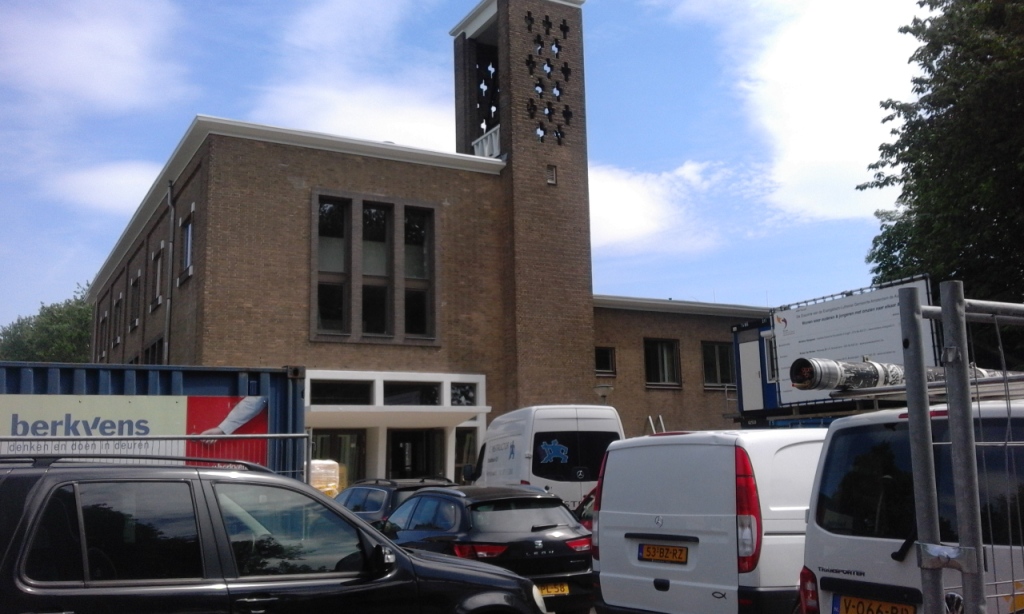 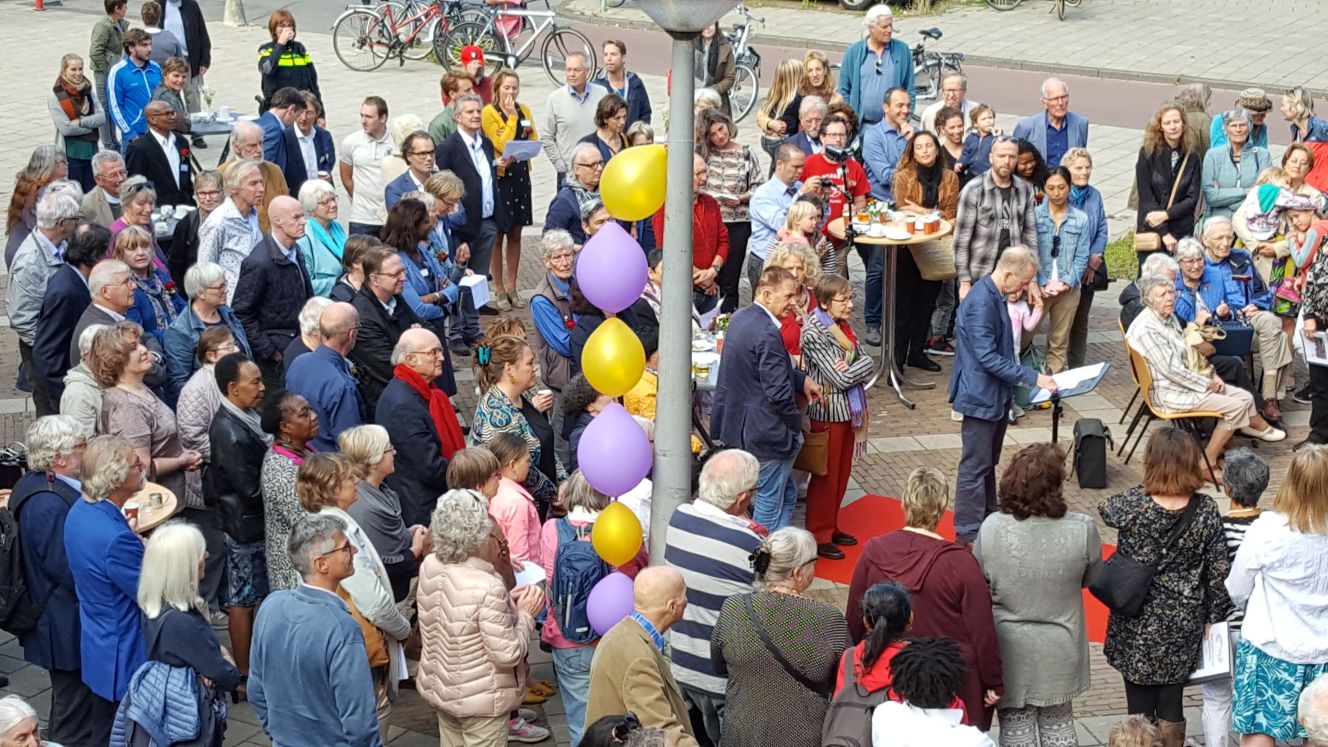 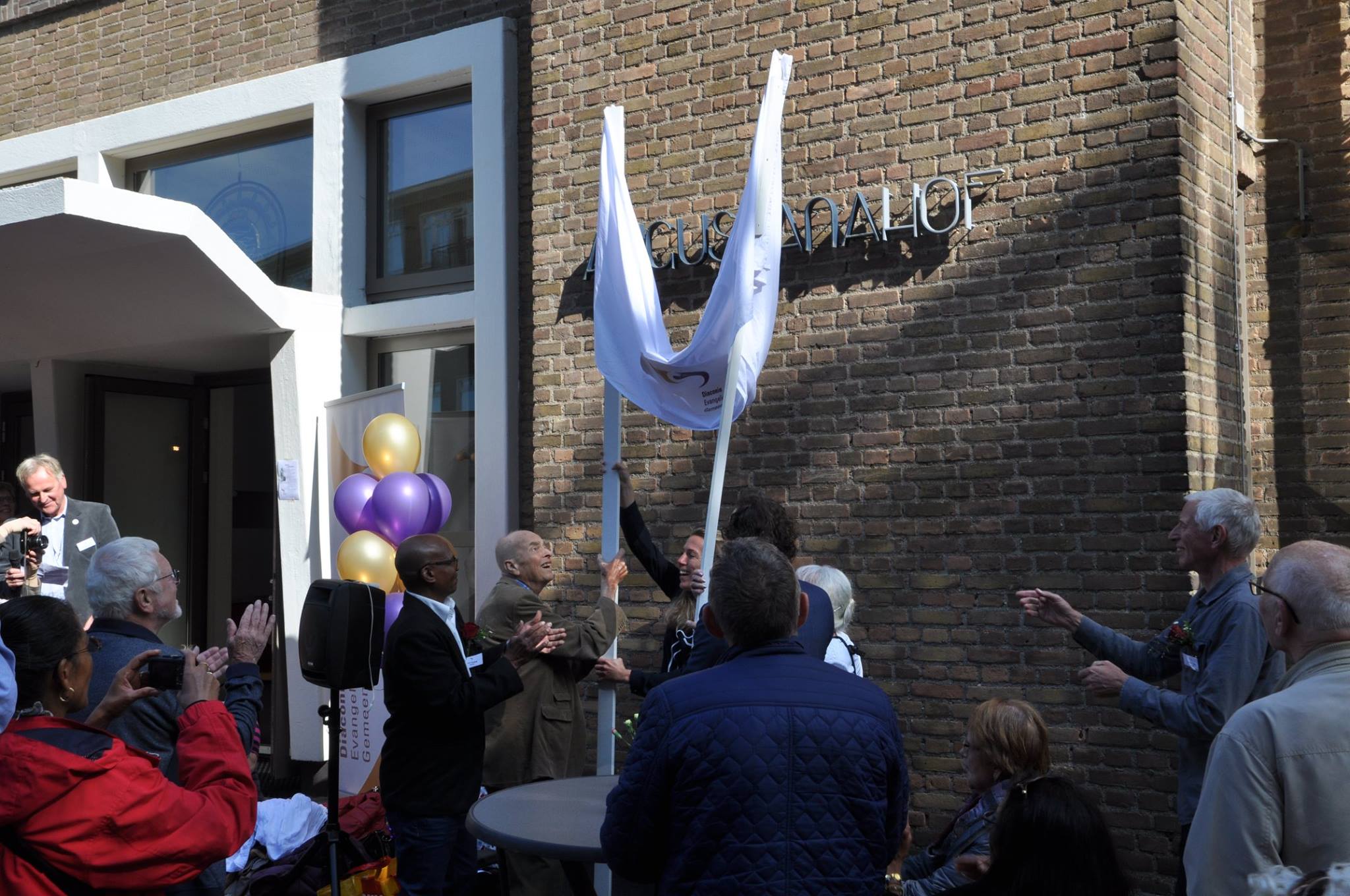 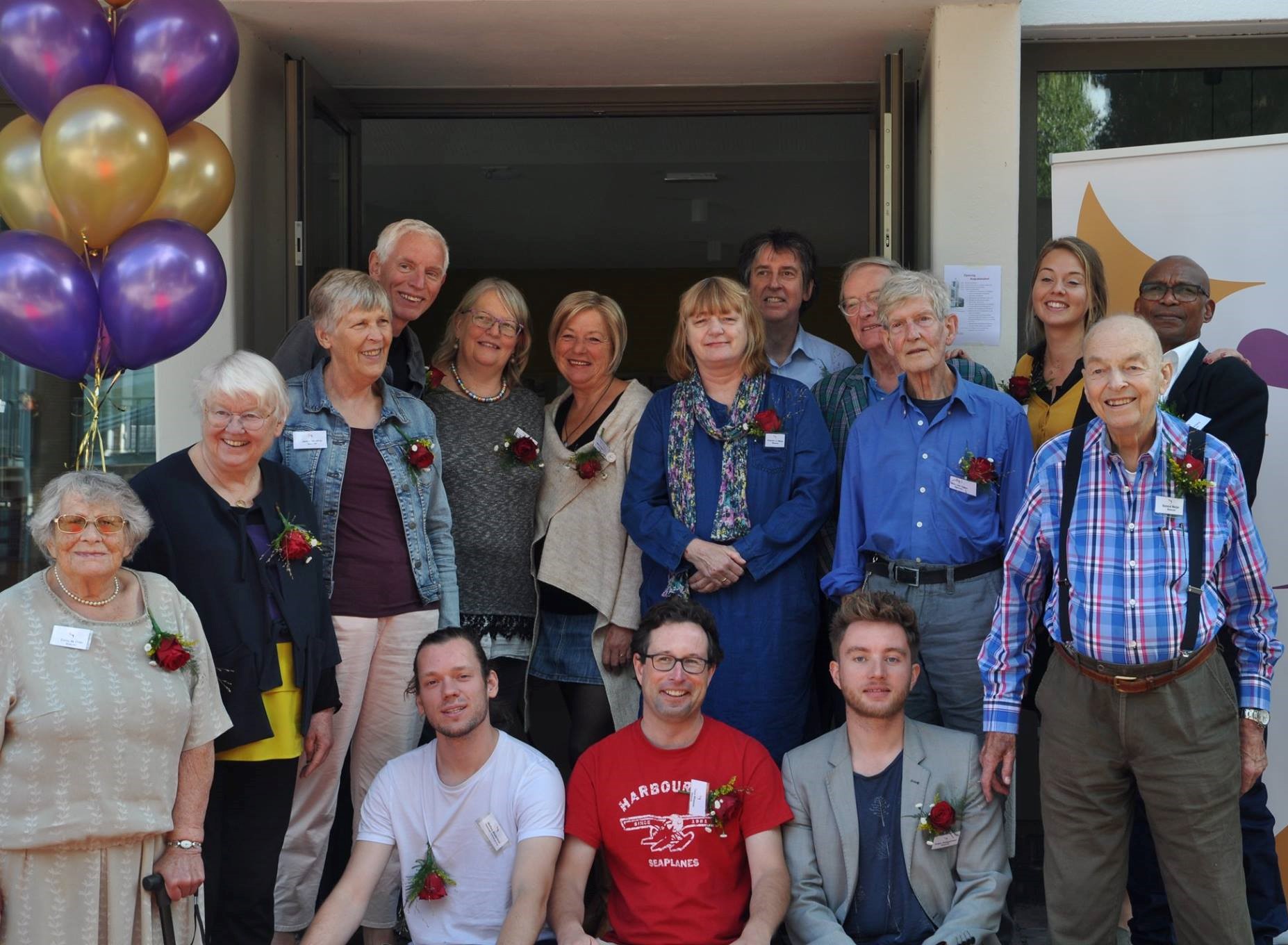 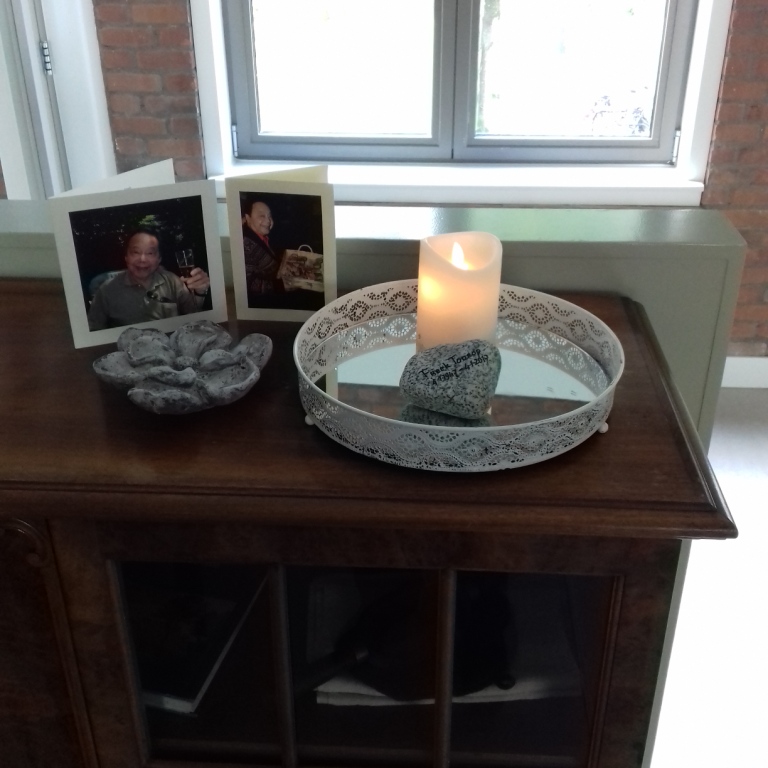 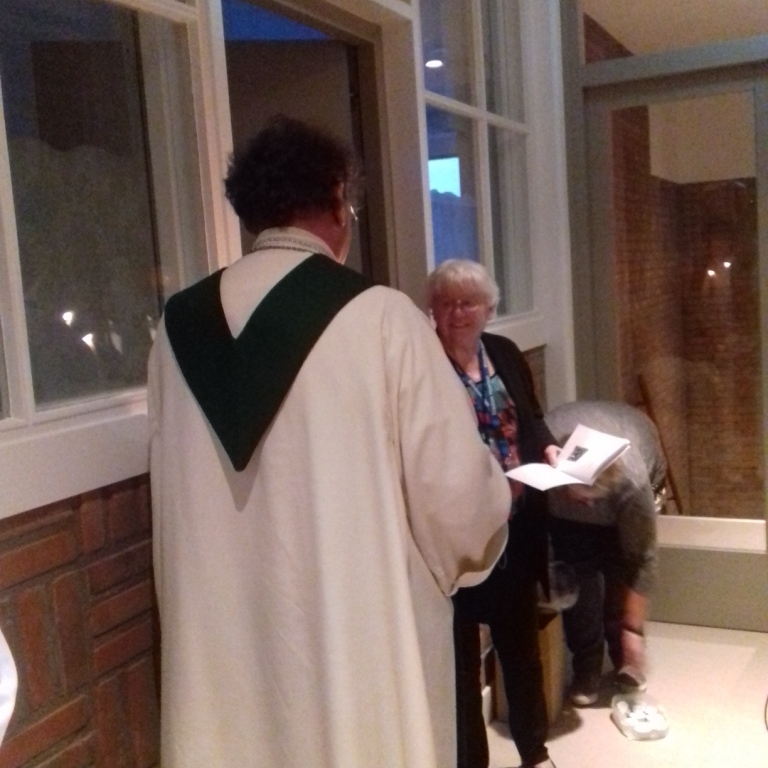 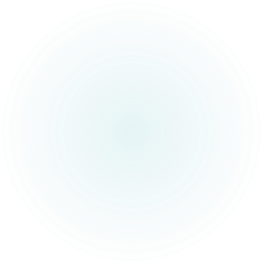 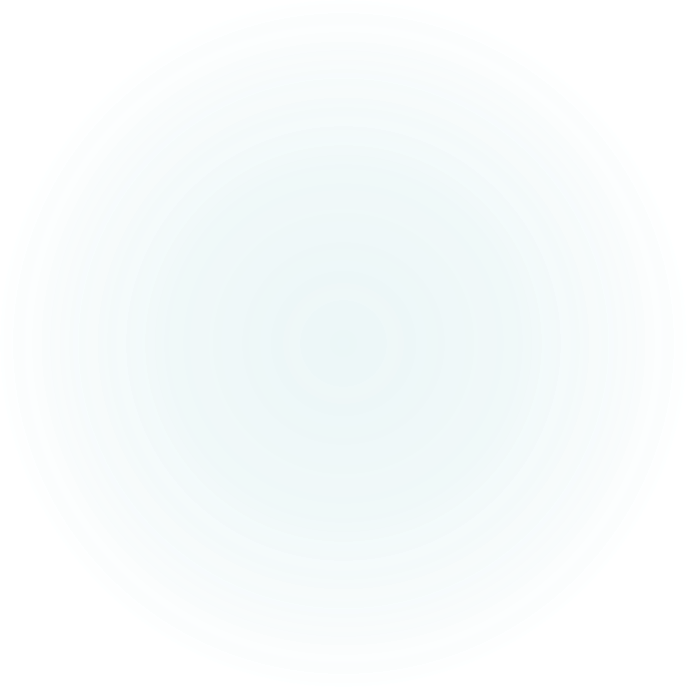 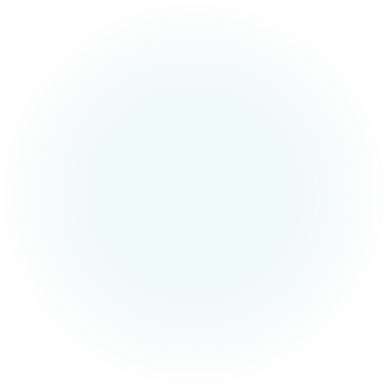 Inzegening woningen 2017
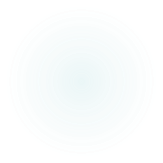 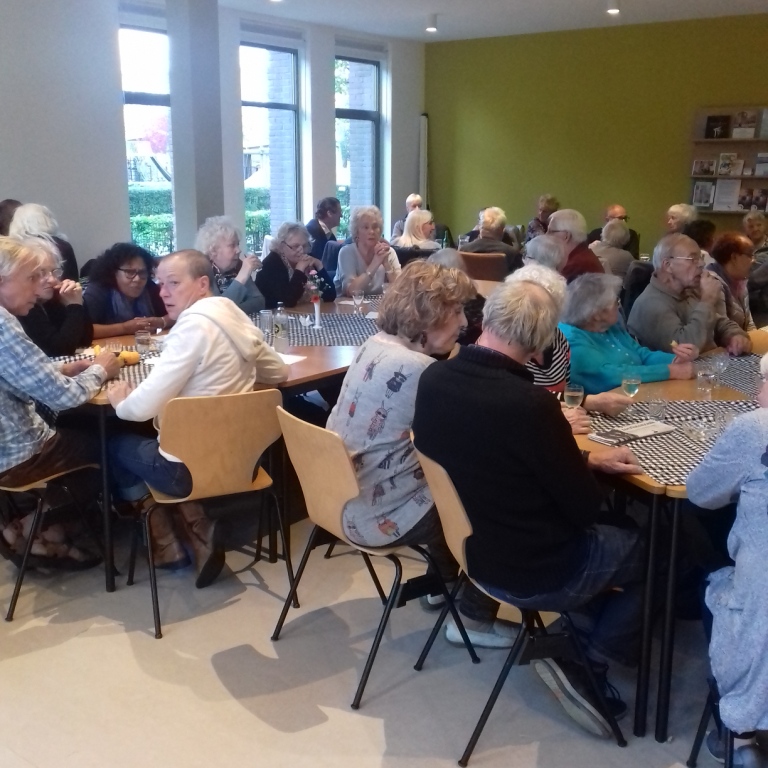 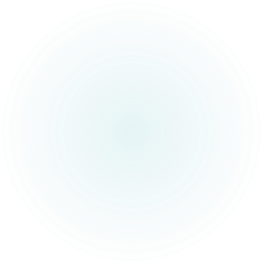 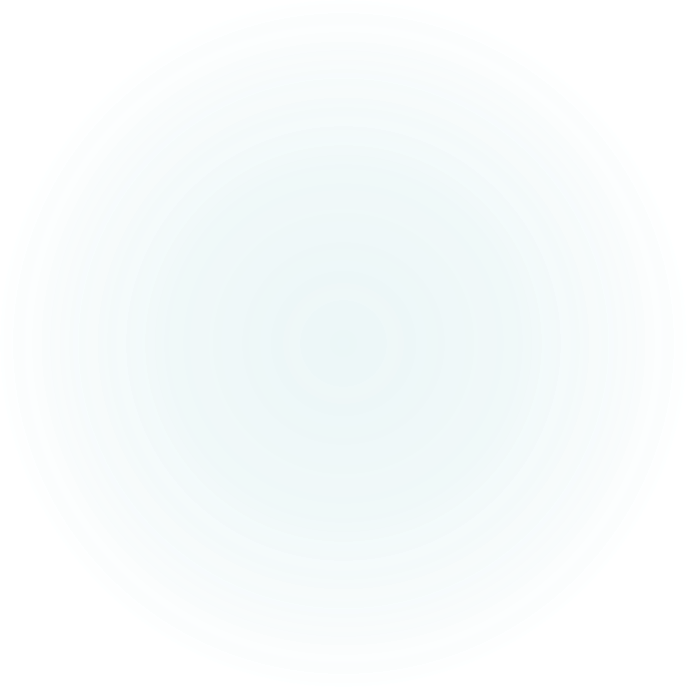 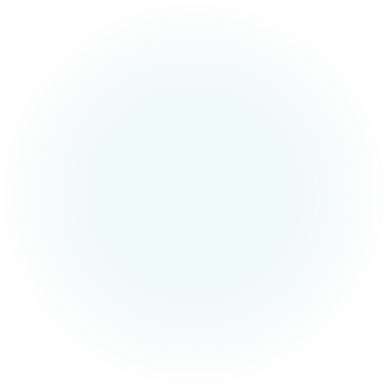 Eetclub Erasmus, iedere donderdagavond
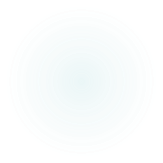 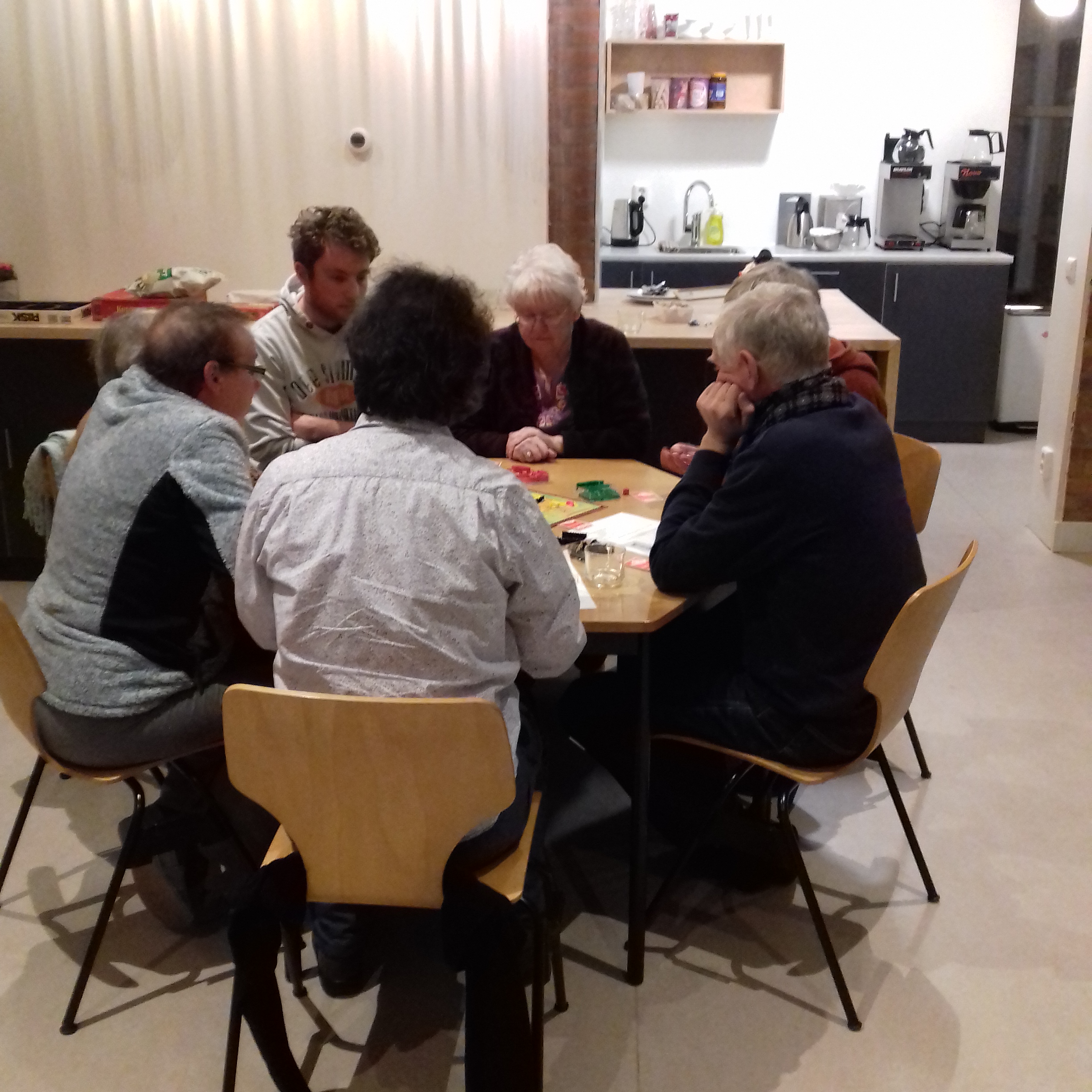 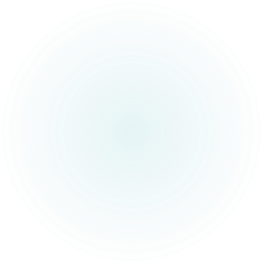 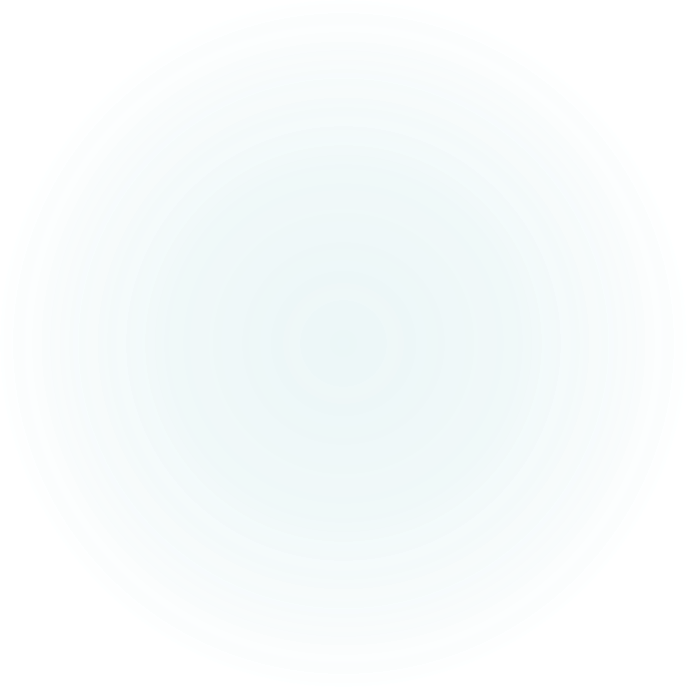 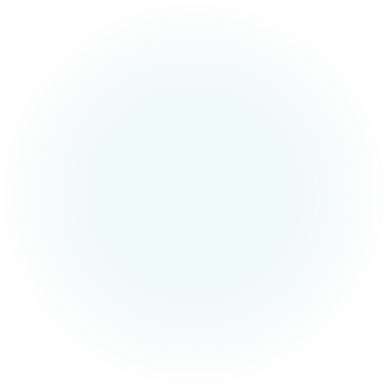 Gezellig met elkaar spelletjes doen
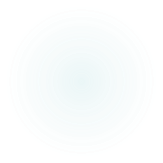 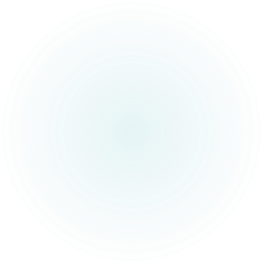 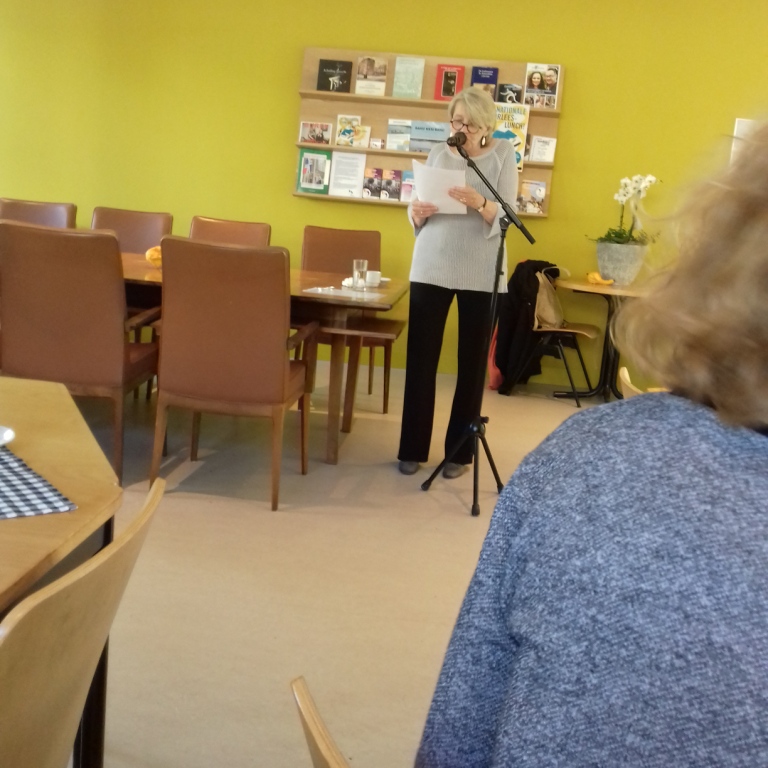 Voorlees lunch met Vonne van der Meer
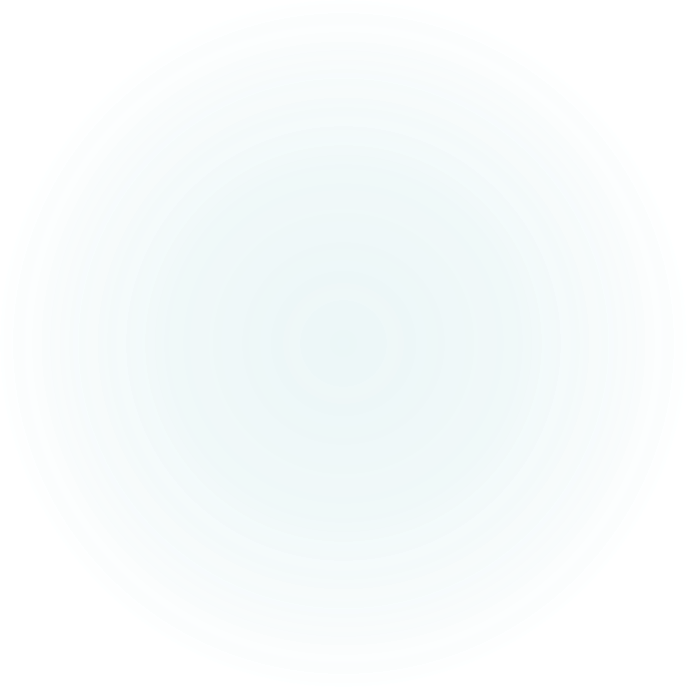 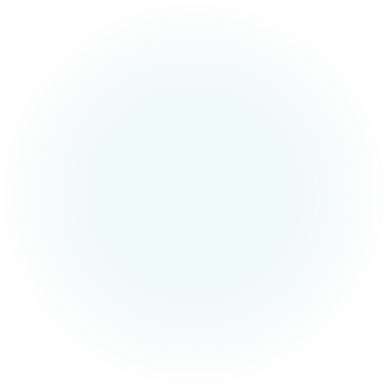 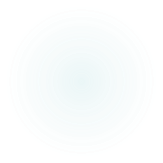 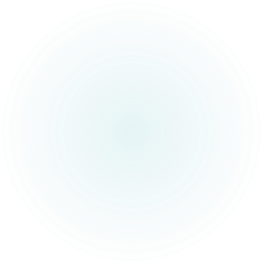 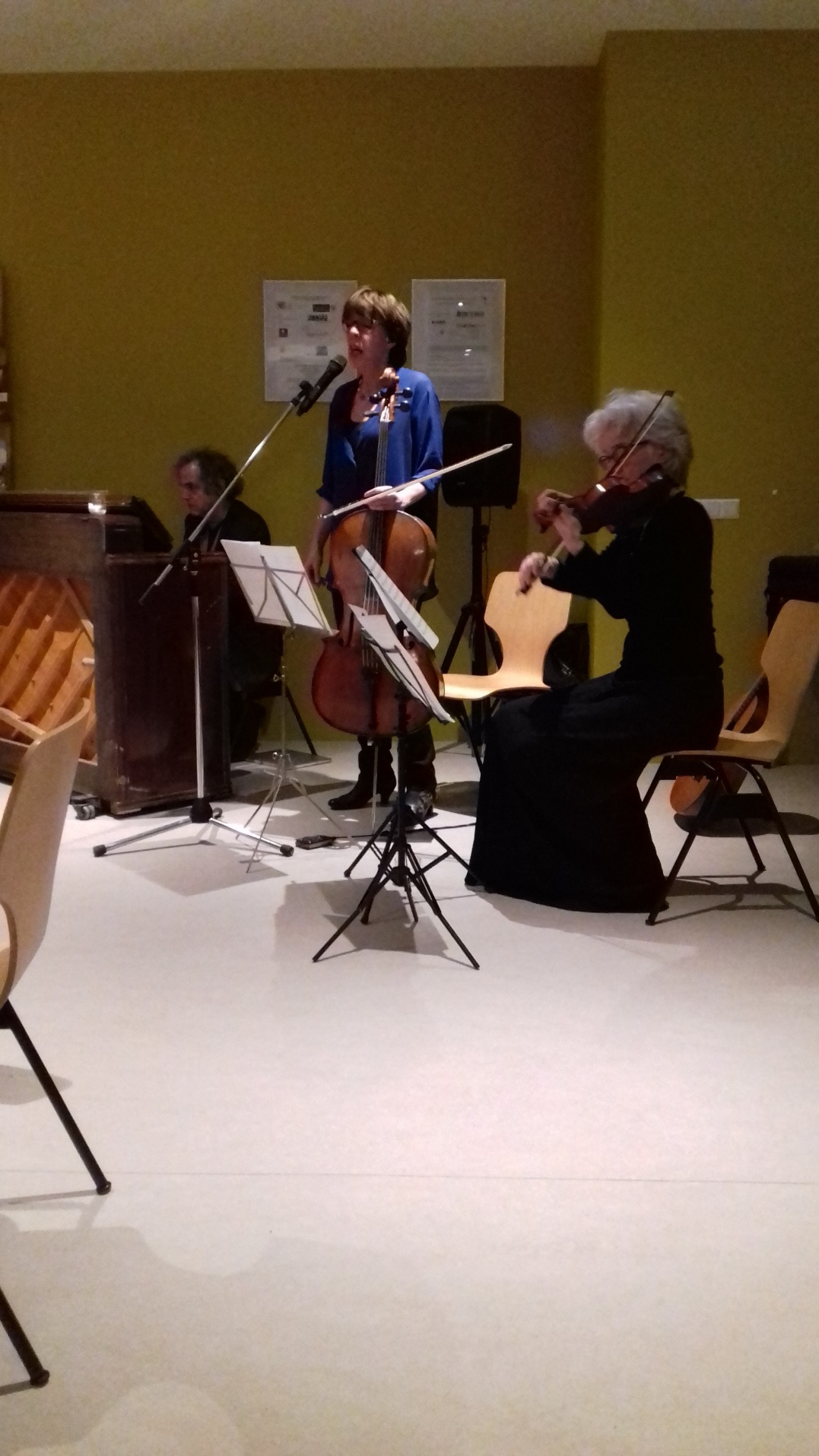 Concert in de hofkamer
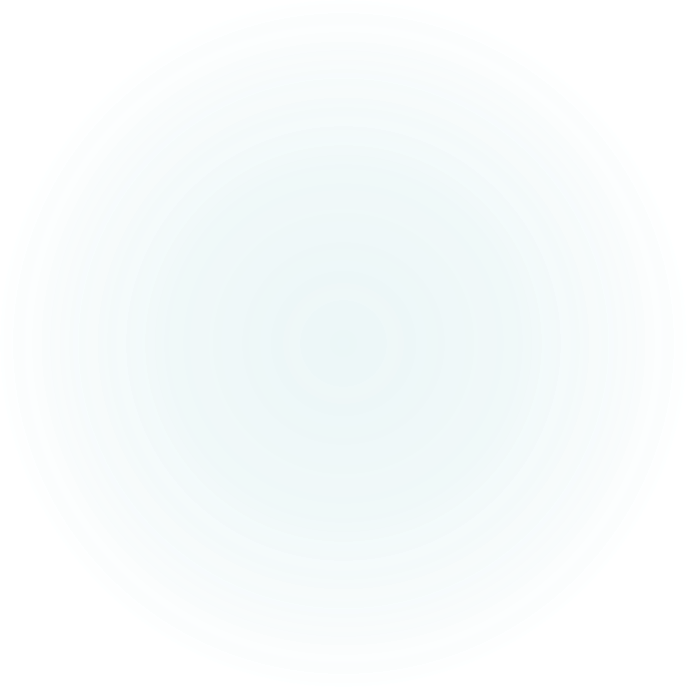 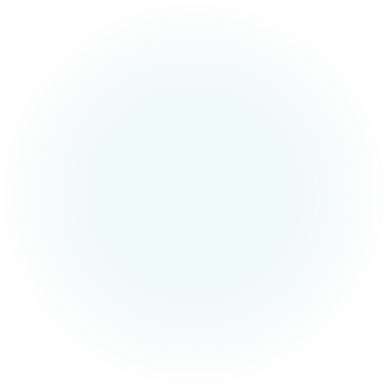 Concertje in de hofkamer
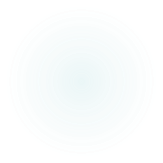 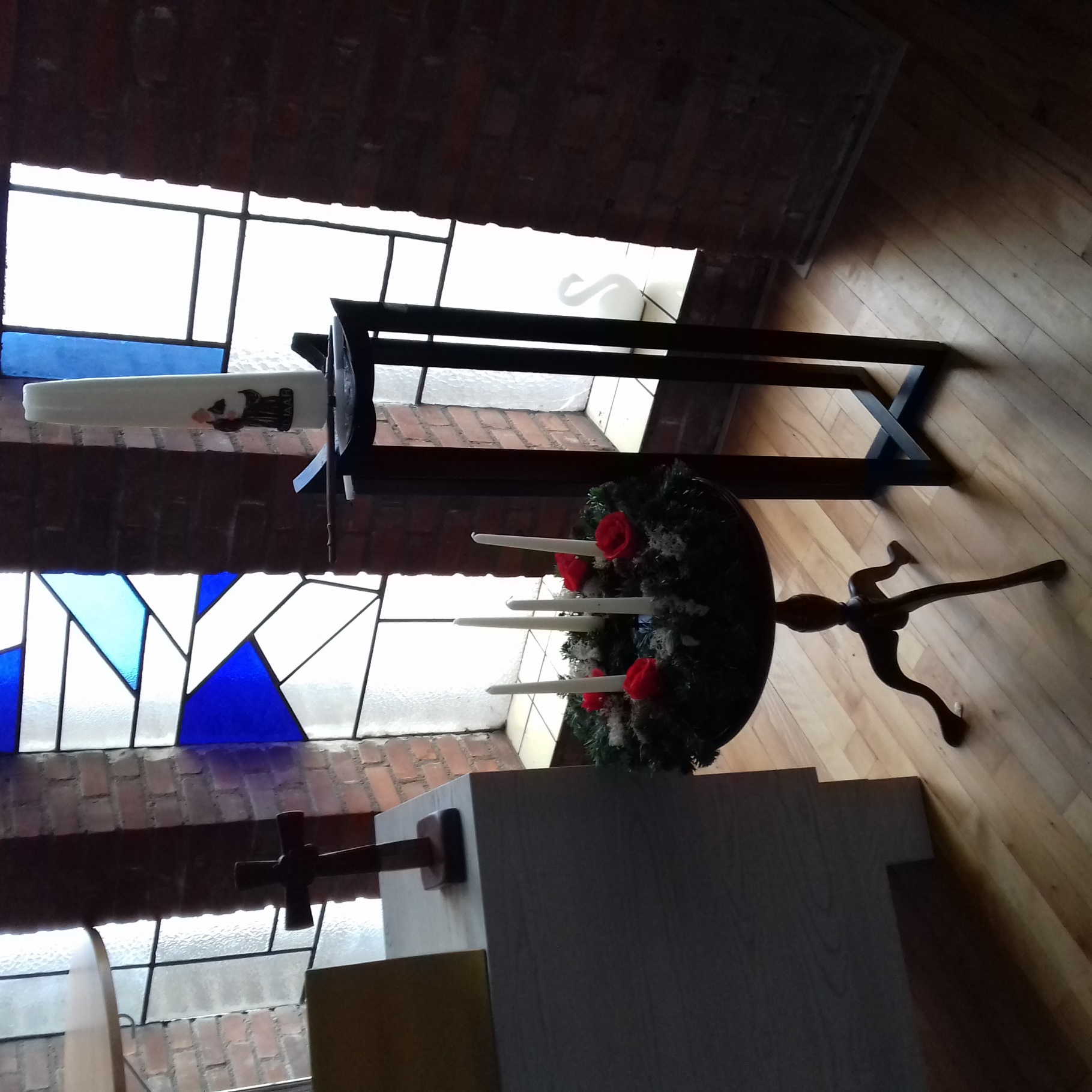 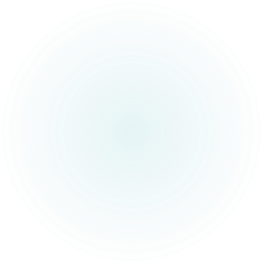 Iedere zondagavondgebed in de kapel,Advent 2017
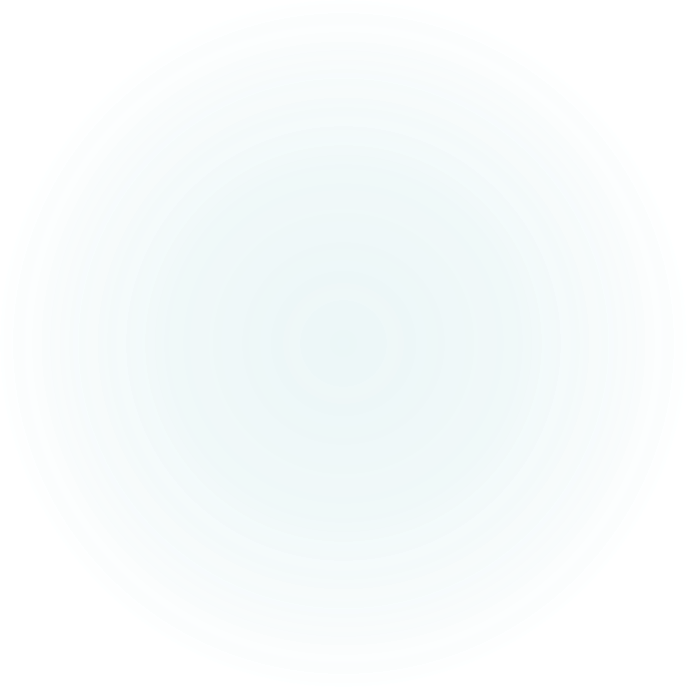 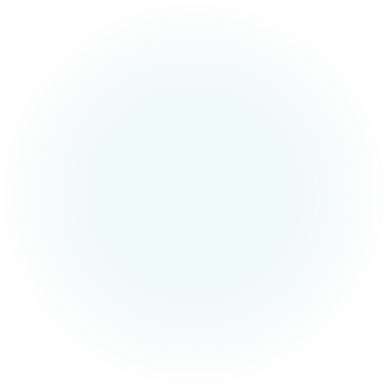 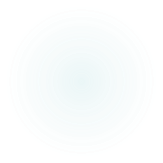 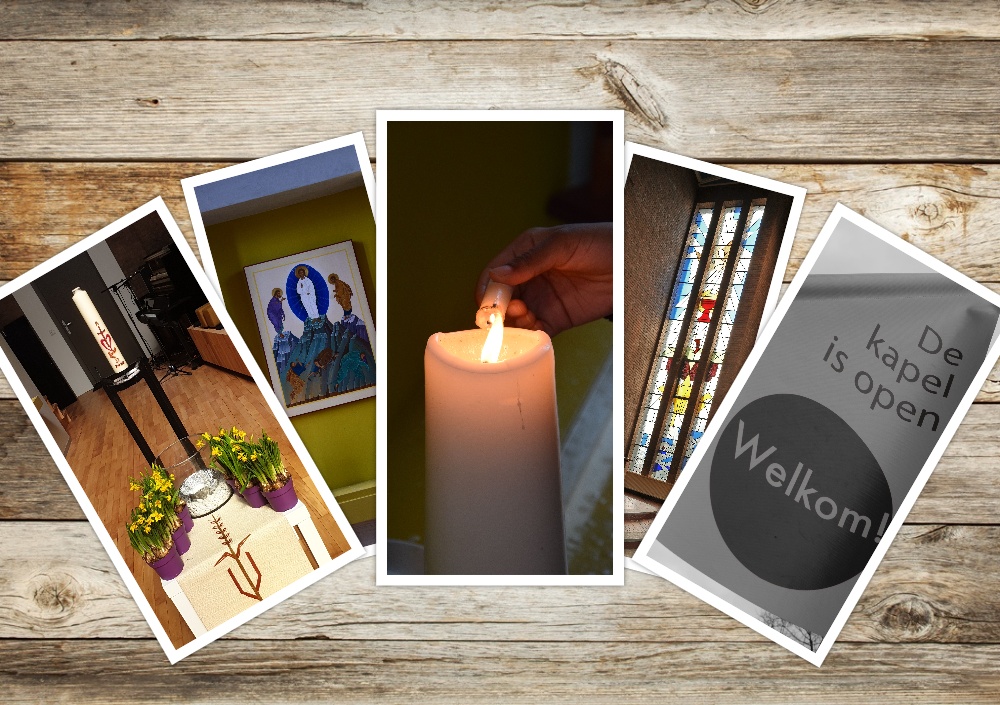 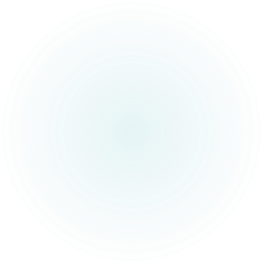 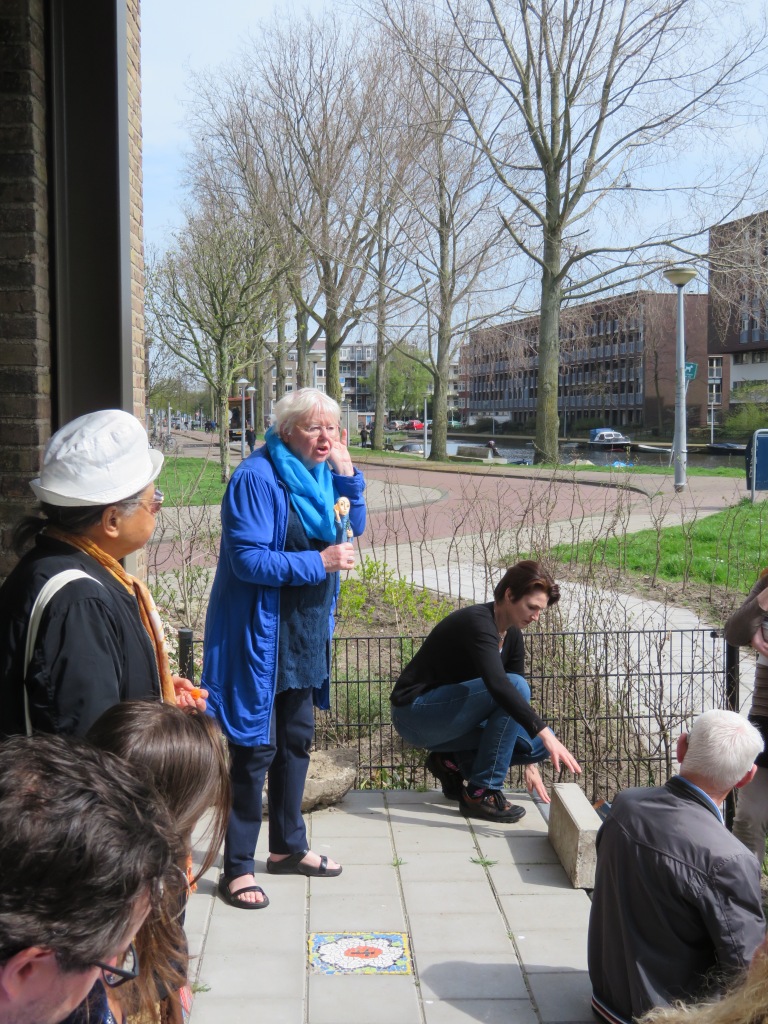 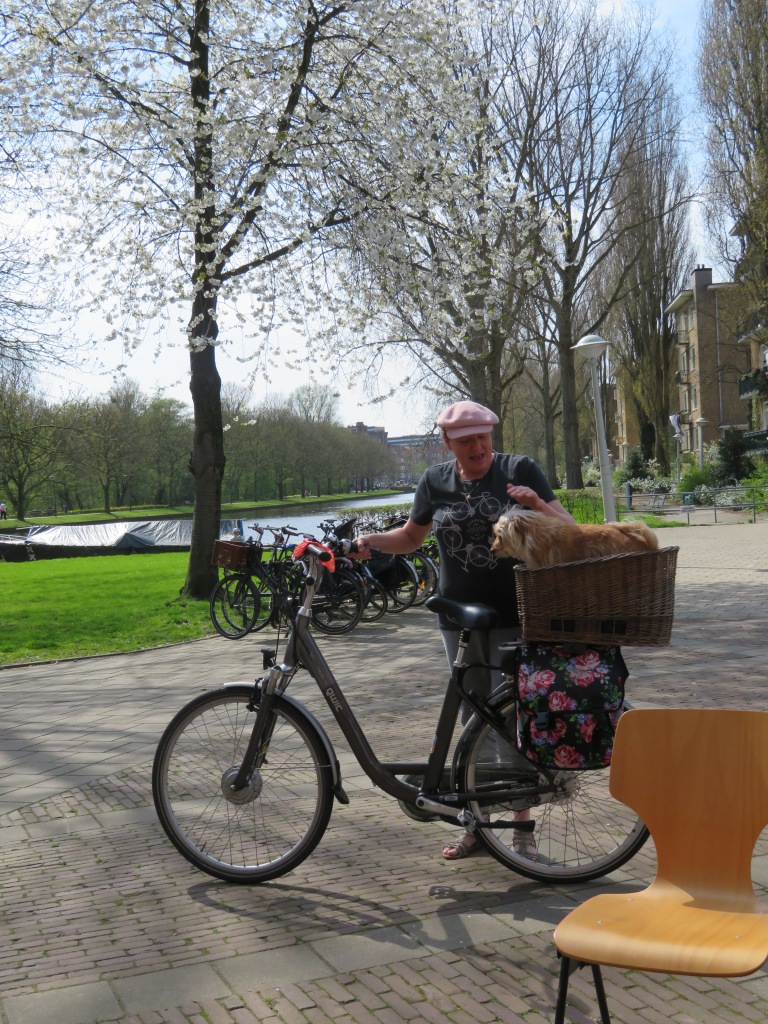 ZID theater Verhalen vertellen Voorjaar 2018
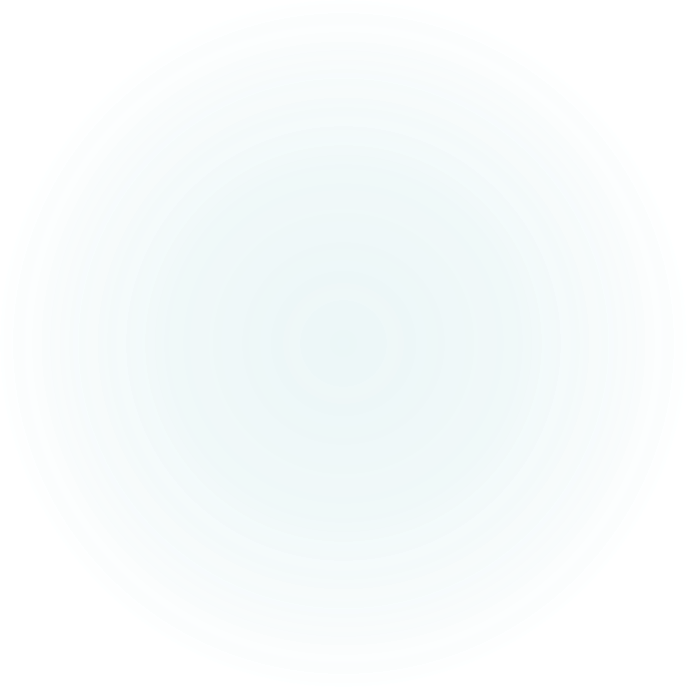 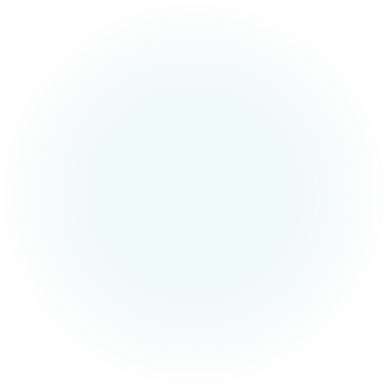 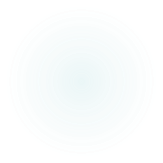 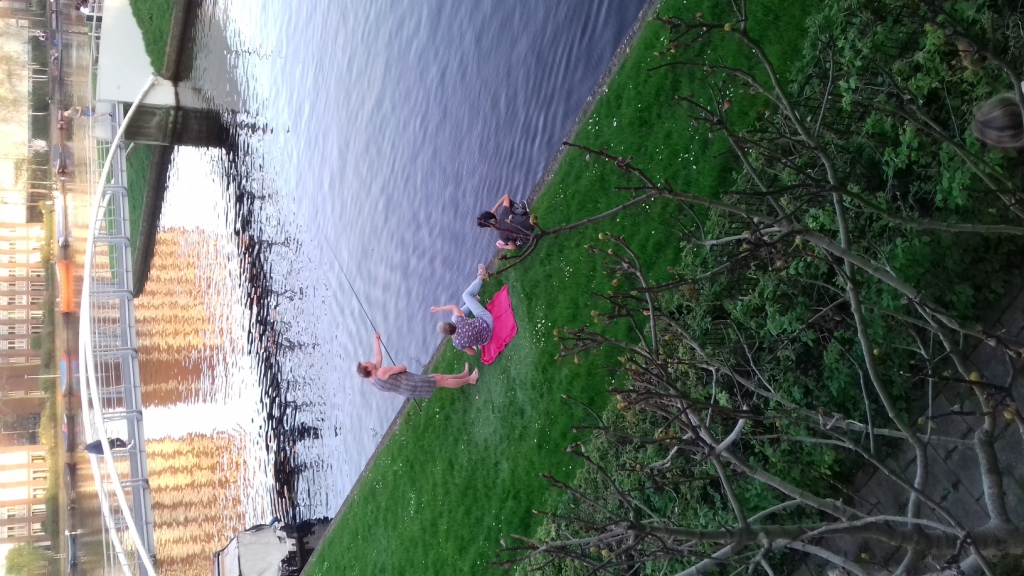 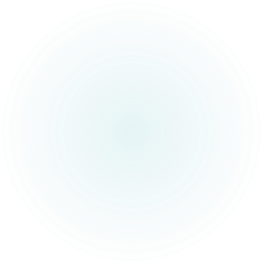 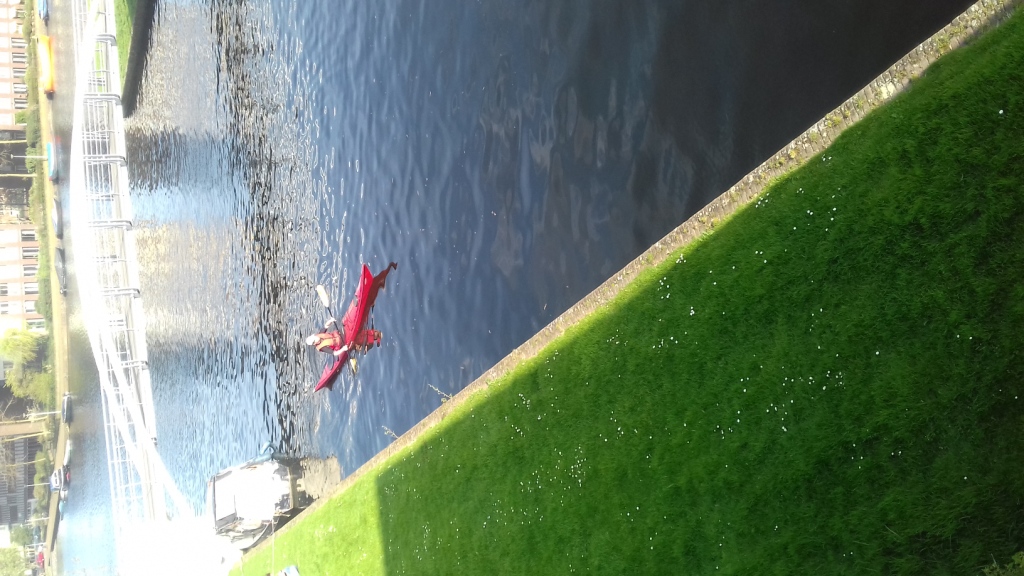 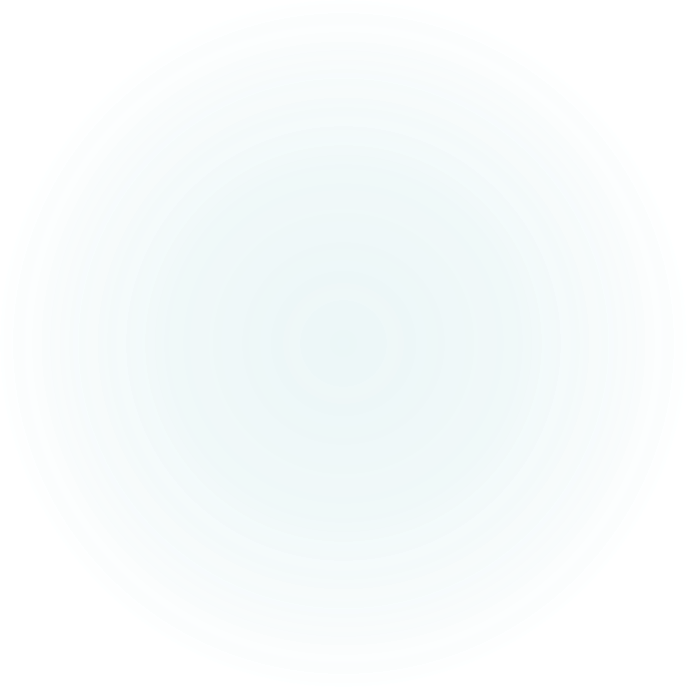 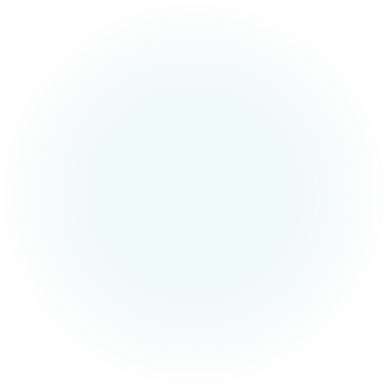 Heerlijk kanoën en vissen in de Erasmusgracht
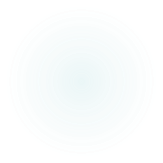 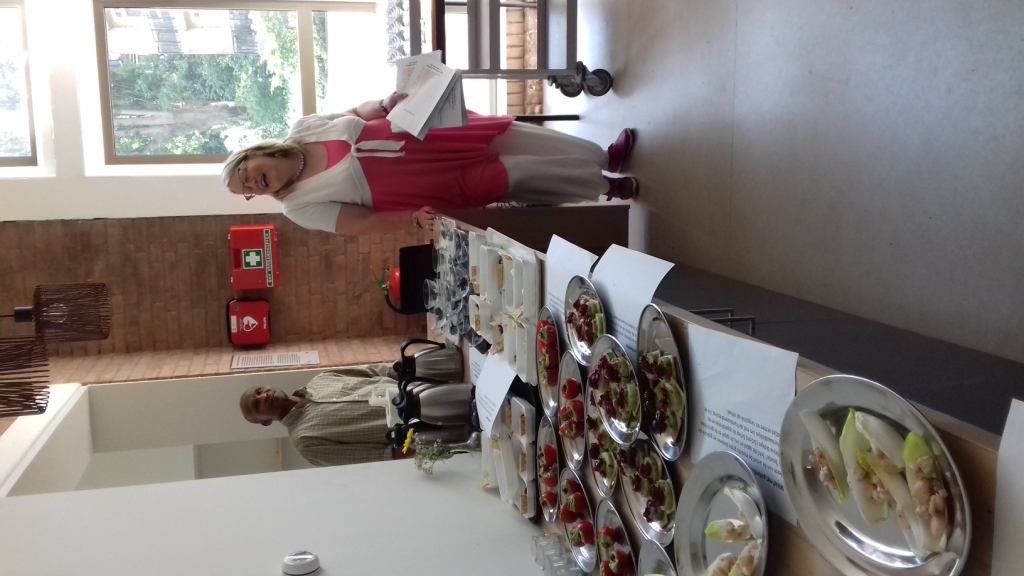 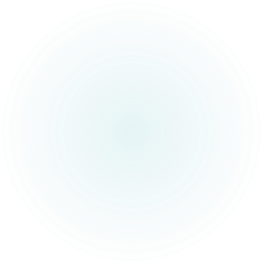 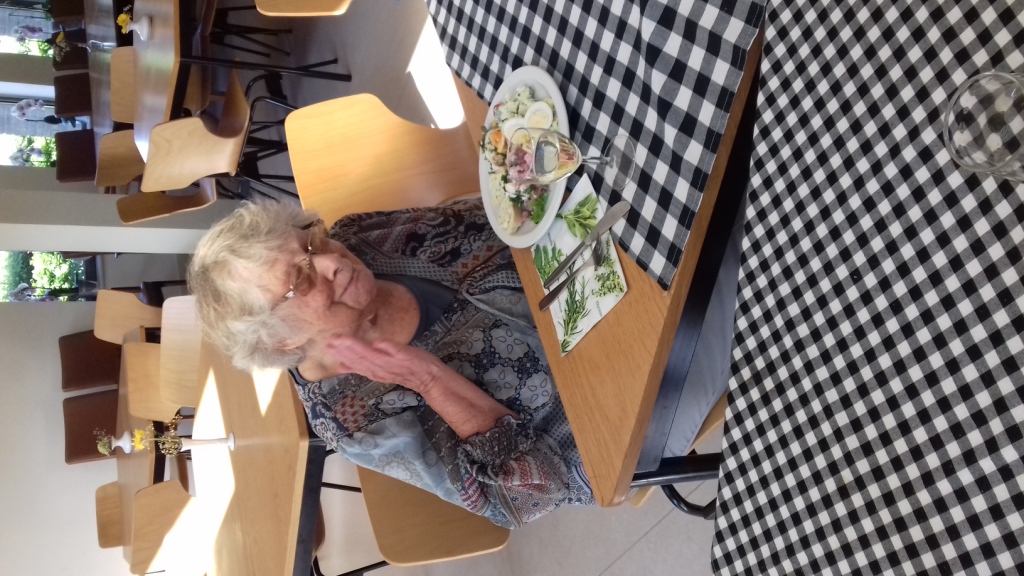 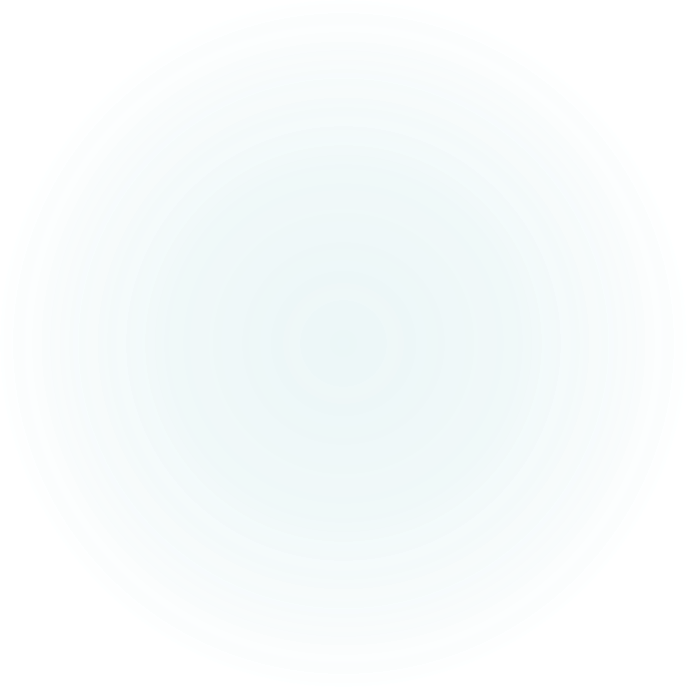 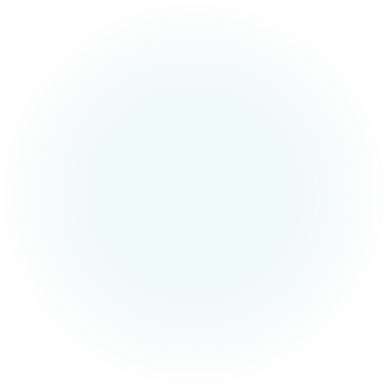 Bierproeverij en lekker samen eten
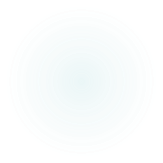 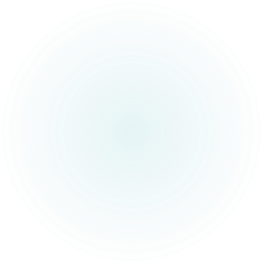 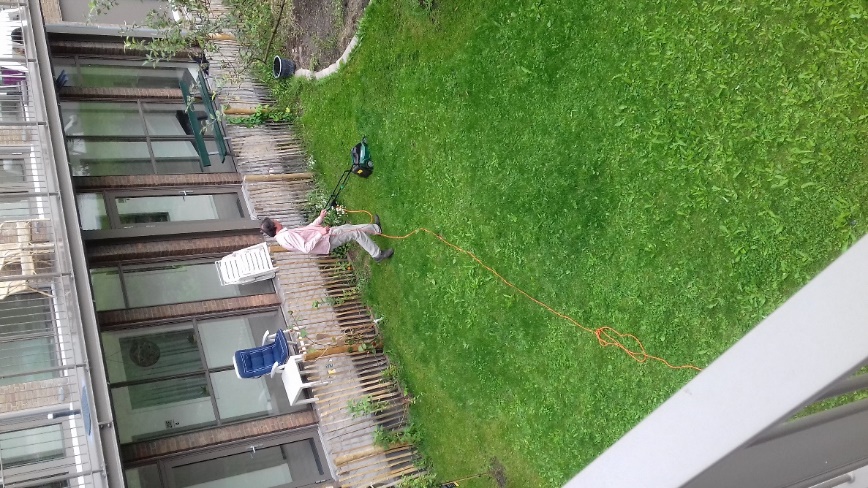 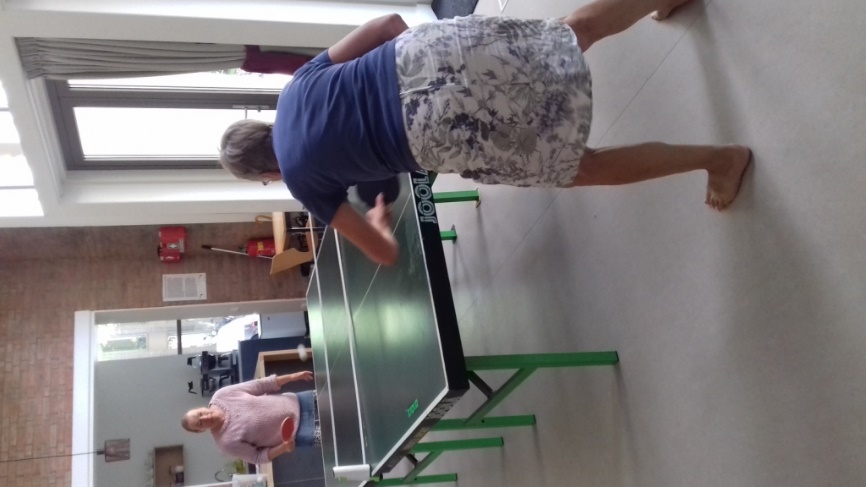 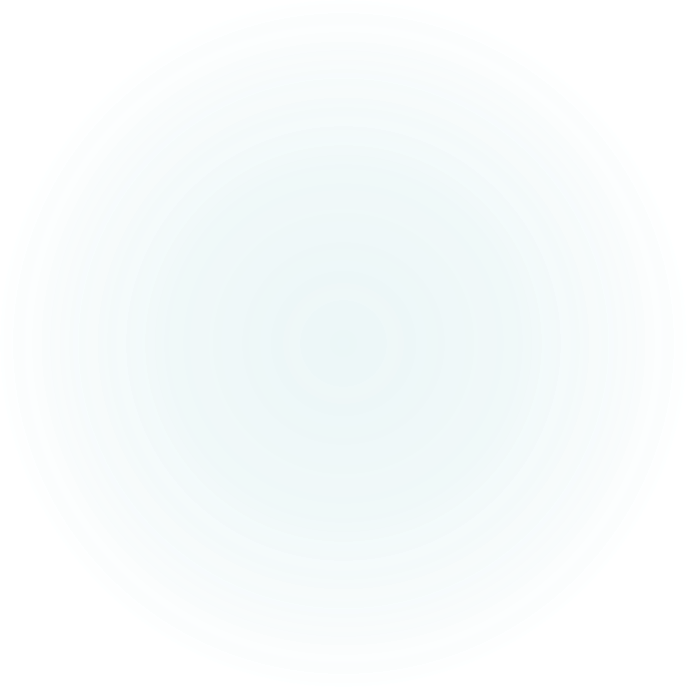 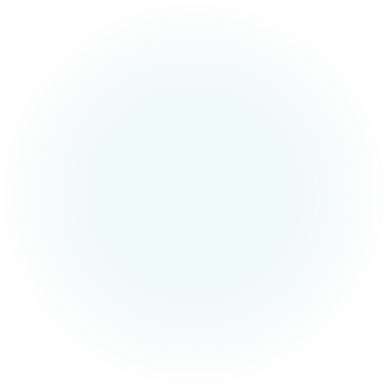 Ontspanning en inspanningin de Augustana-hof
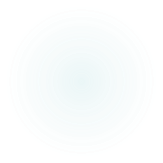 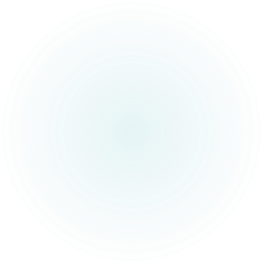 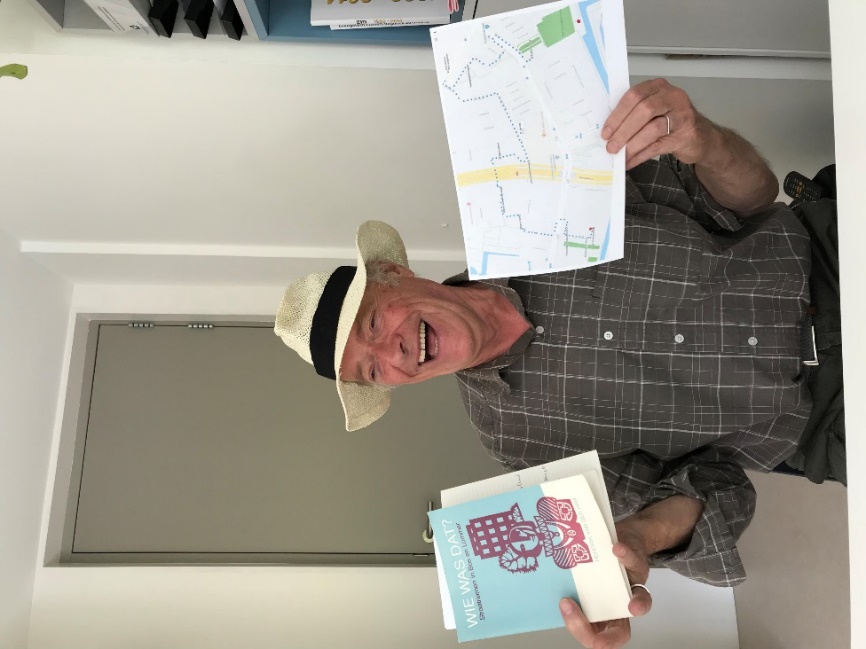 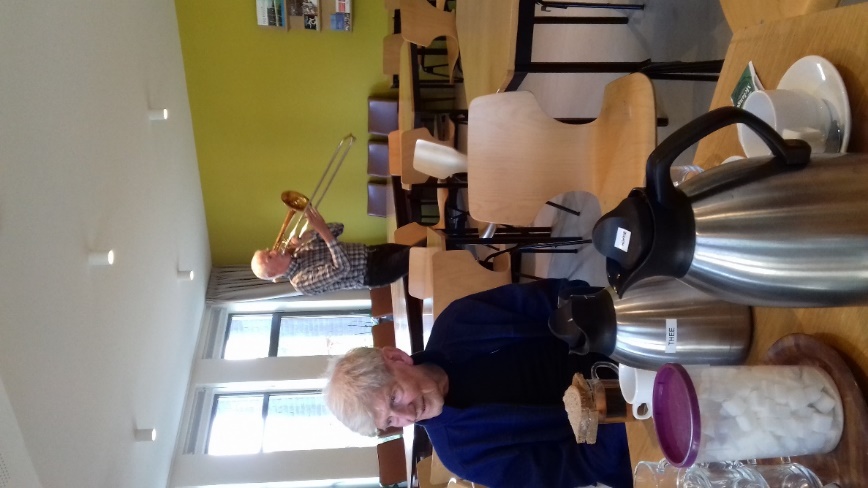 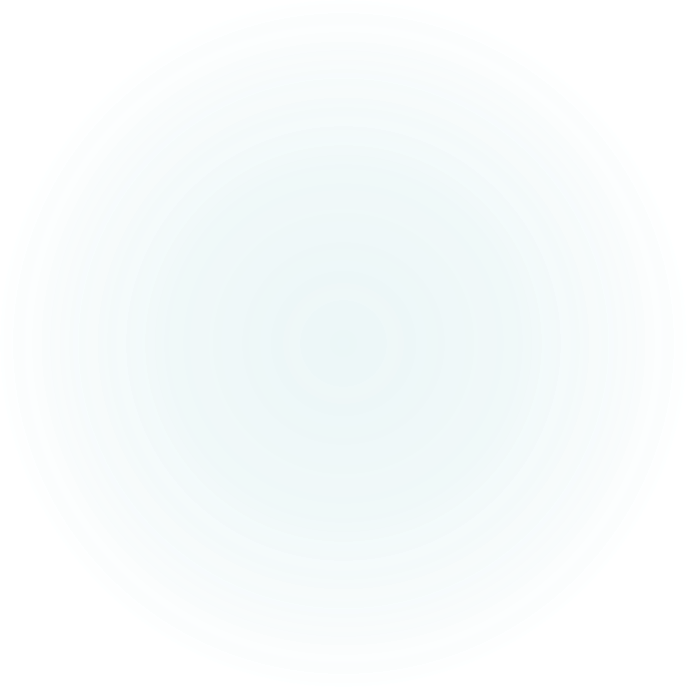 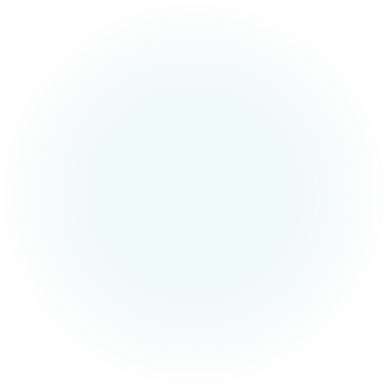 Muziek maken en wandelen
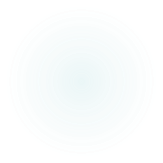 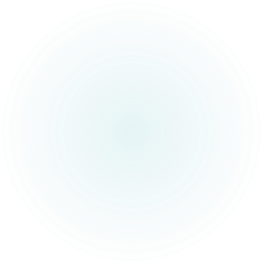 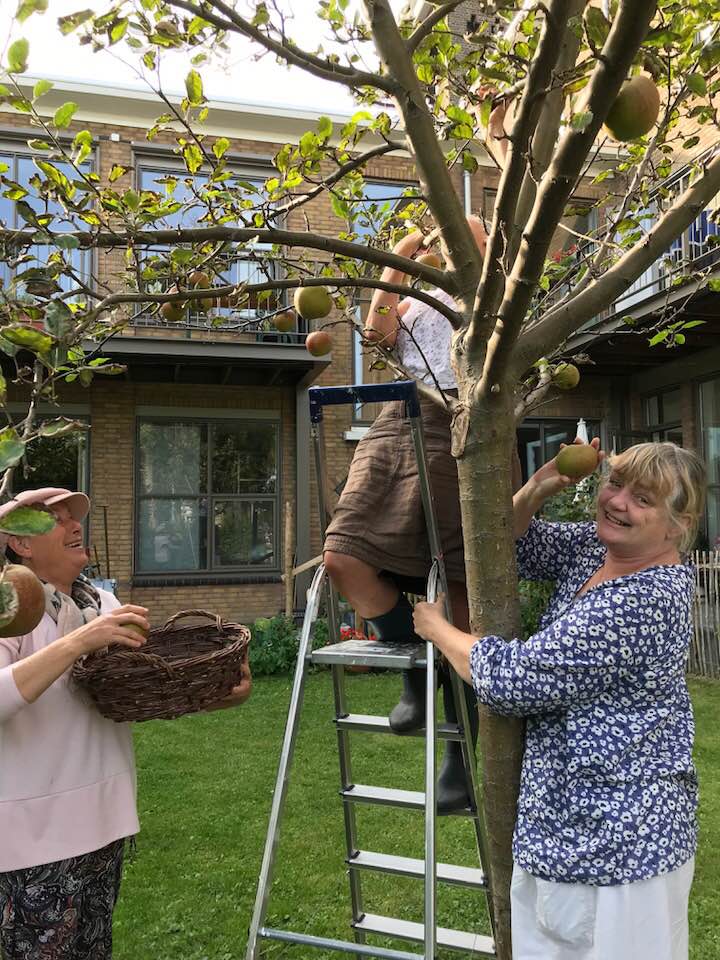 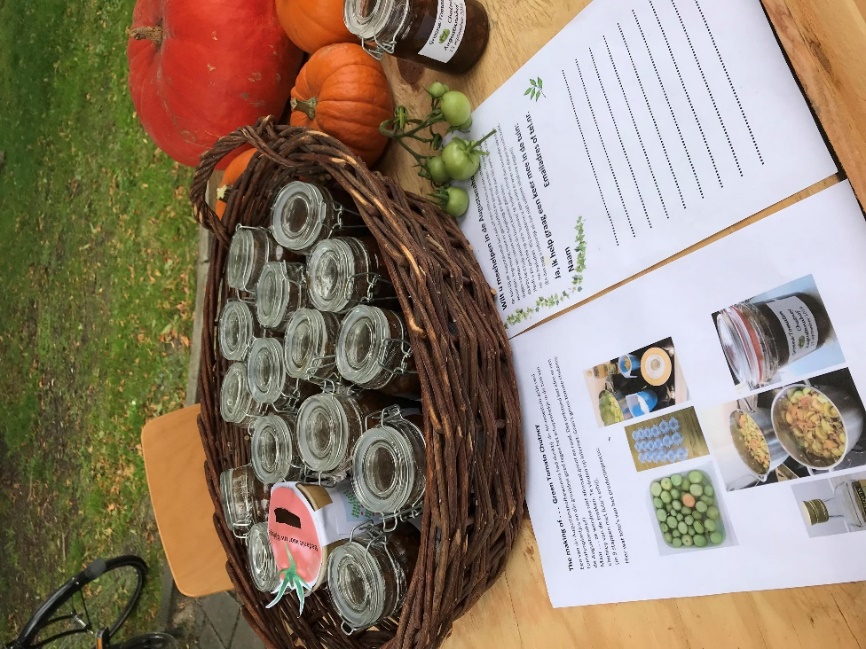 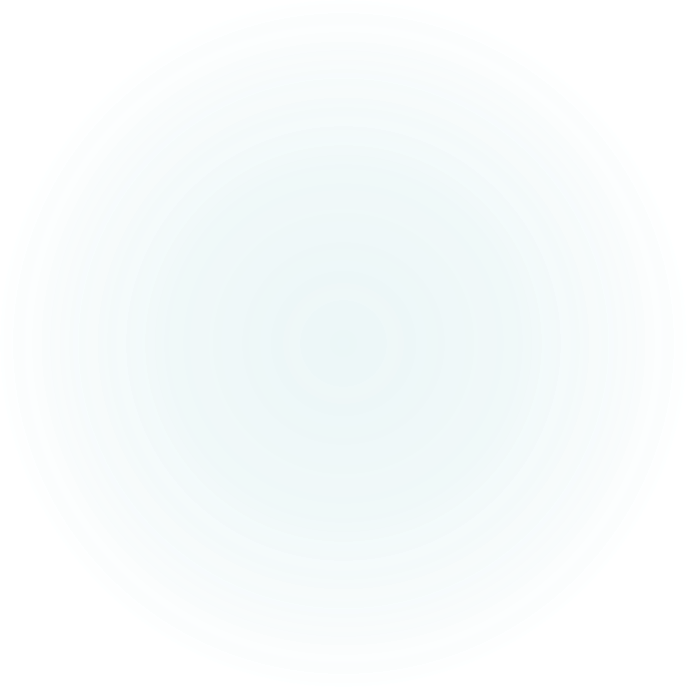 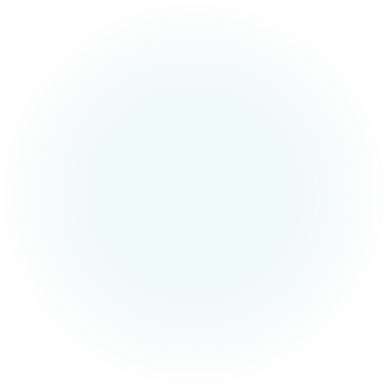 Oogsten uit de hoftuin
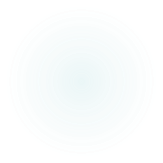 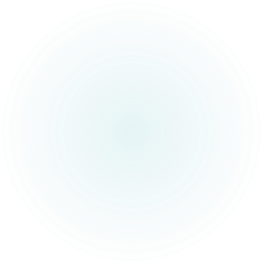 Inzet voor de buurt
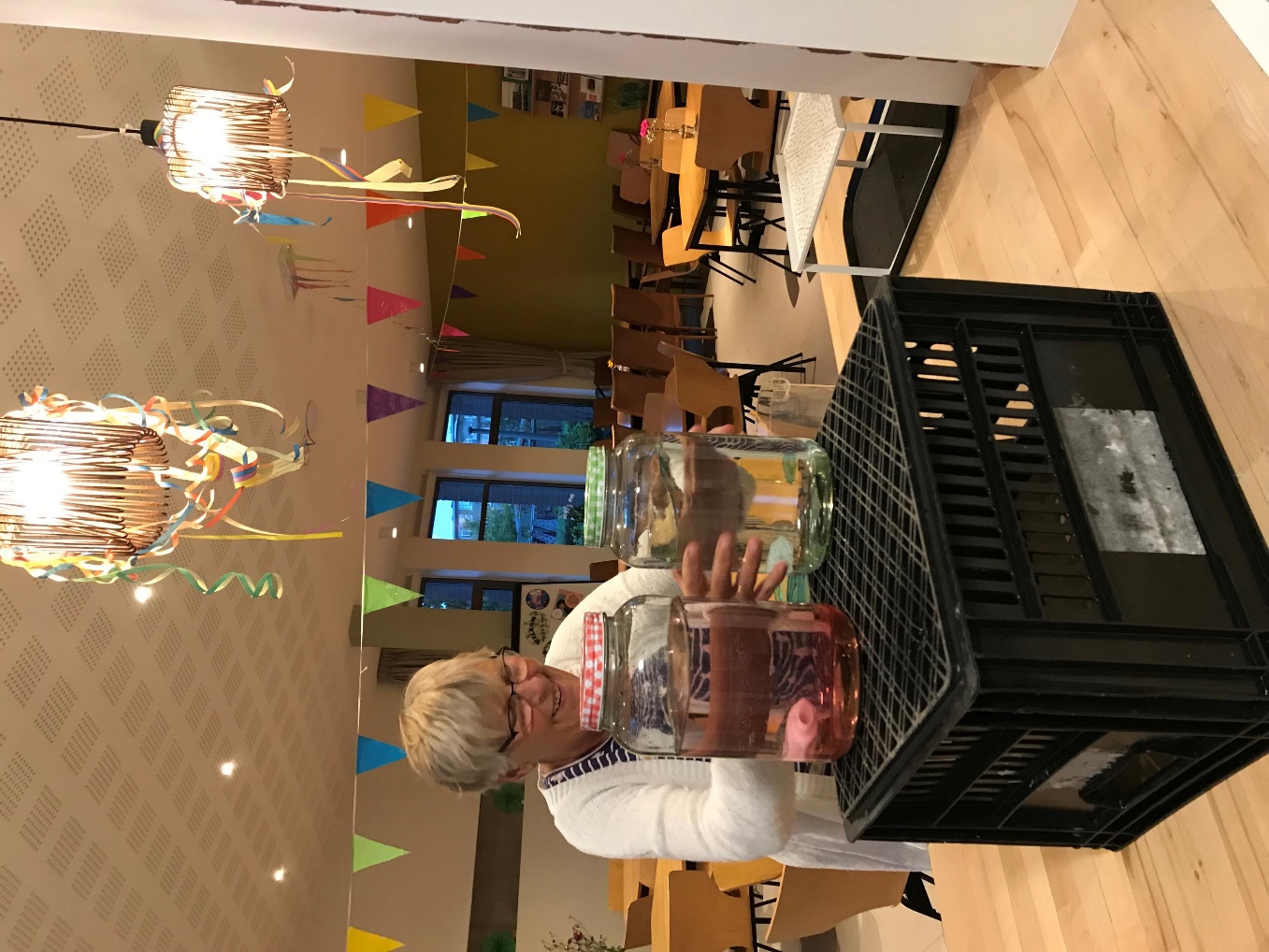 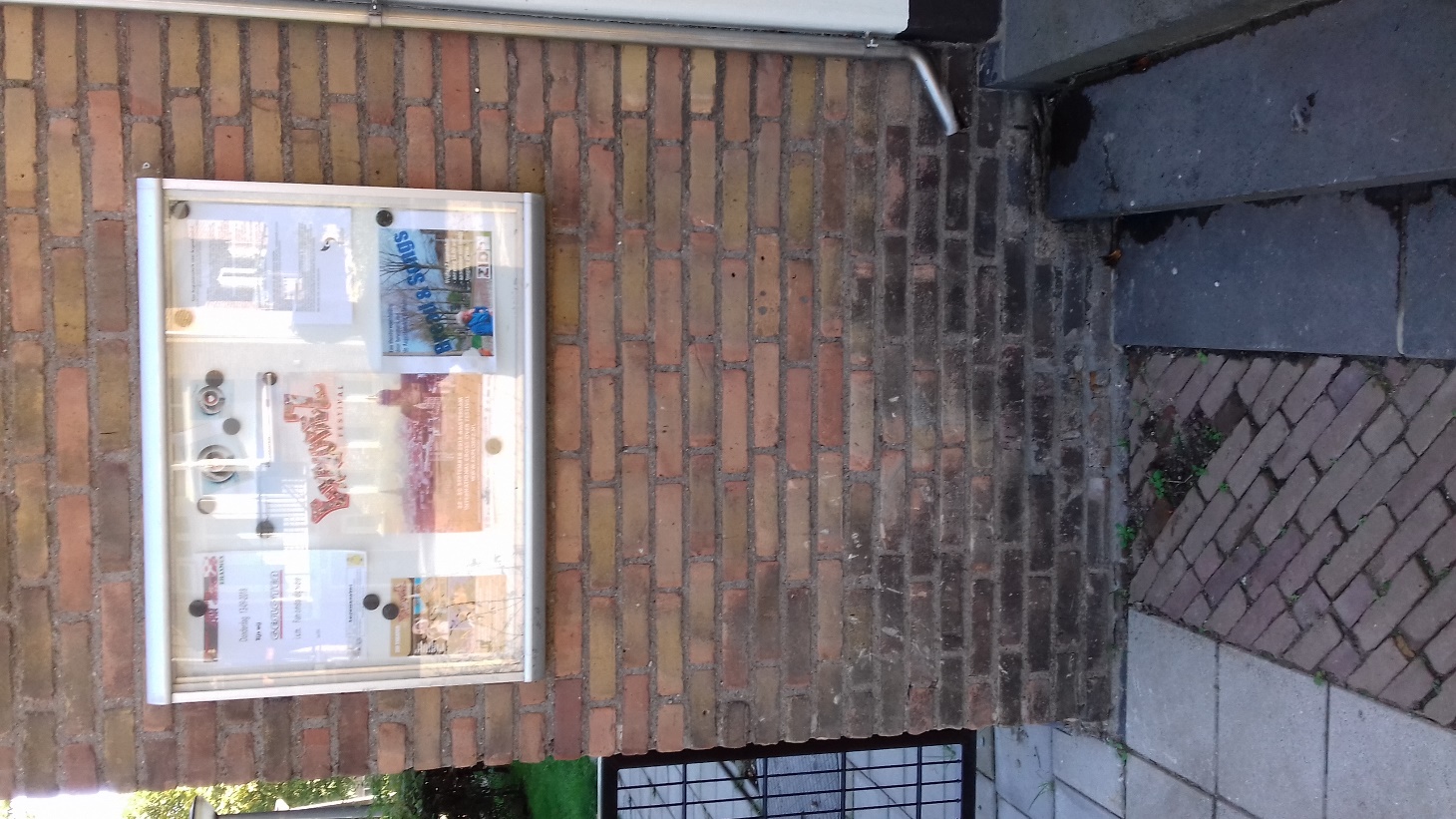 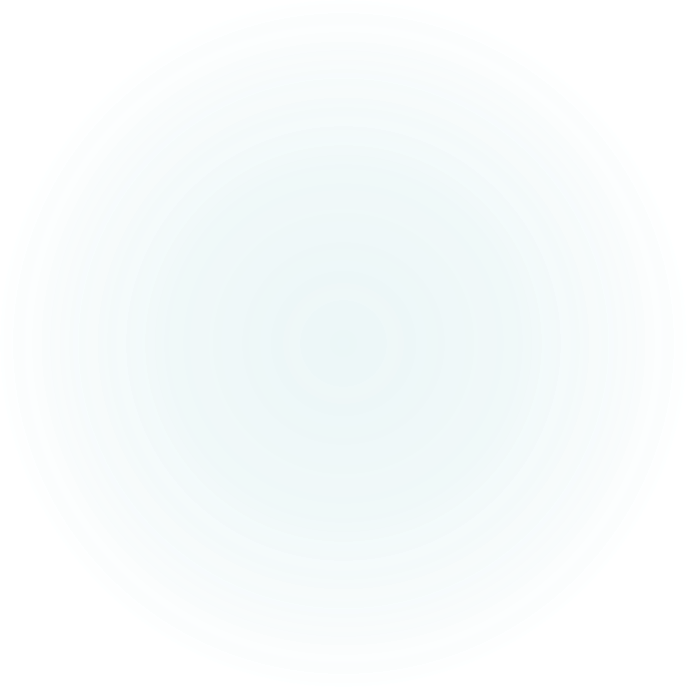 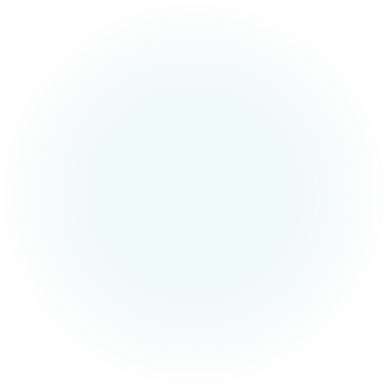 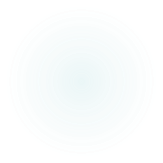 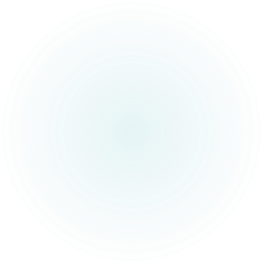 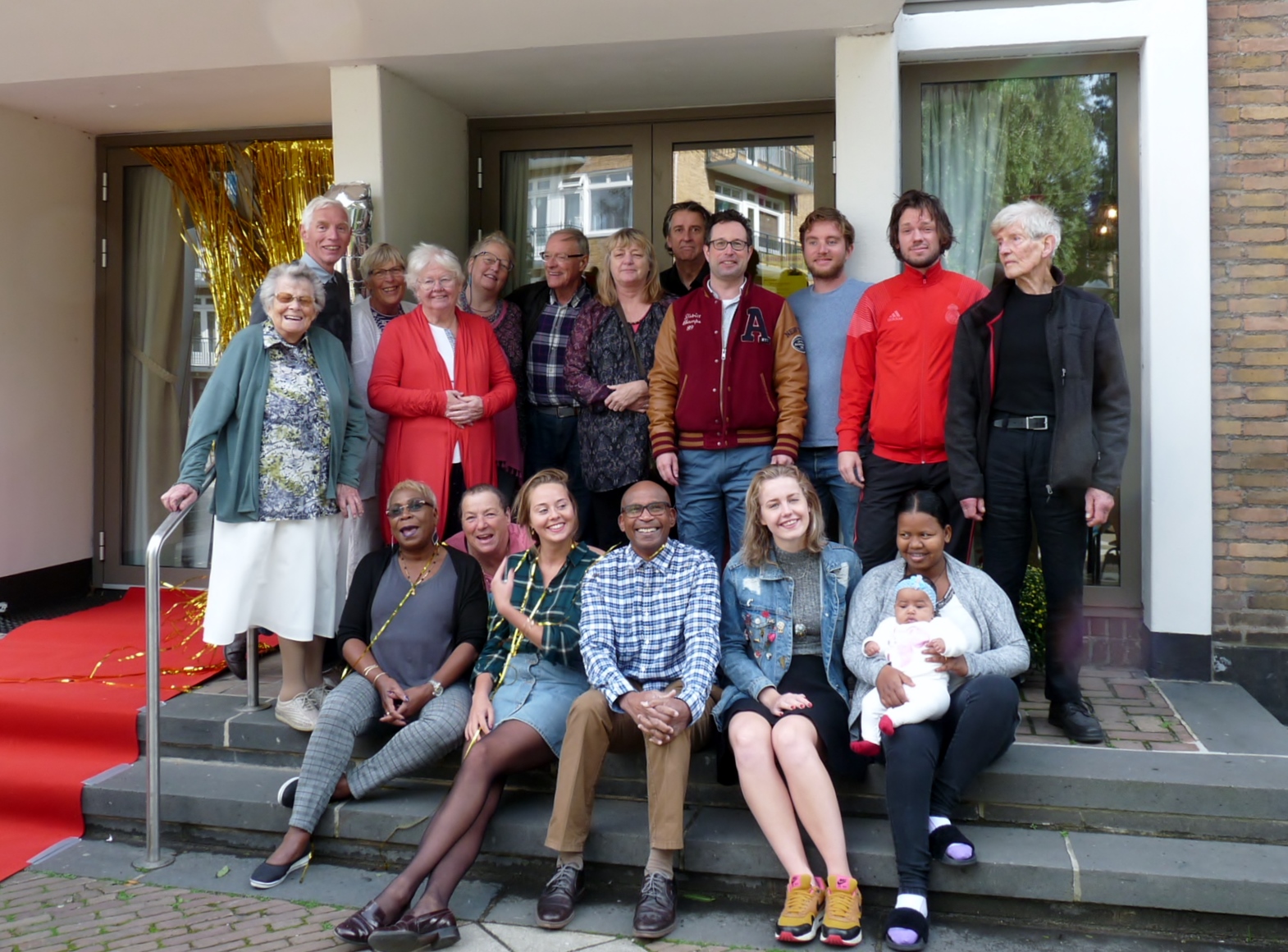 De eerste verjaardag in 2018
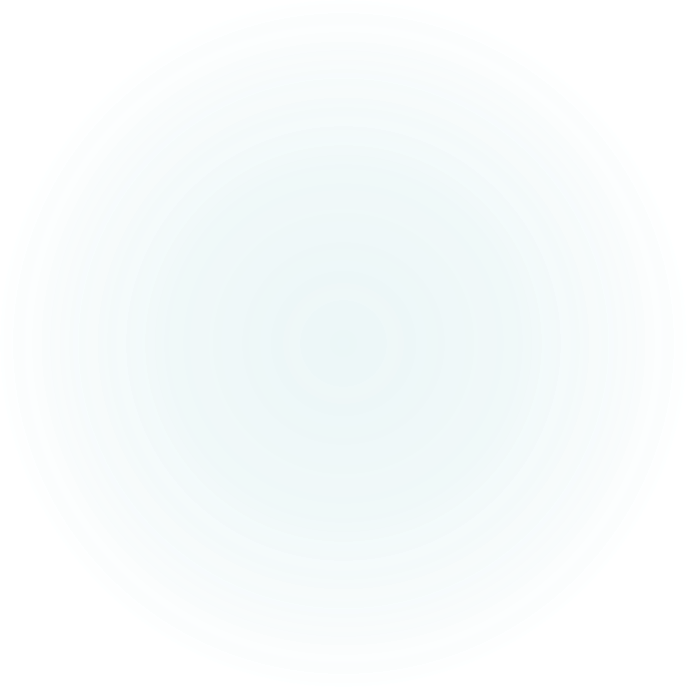 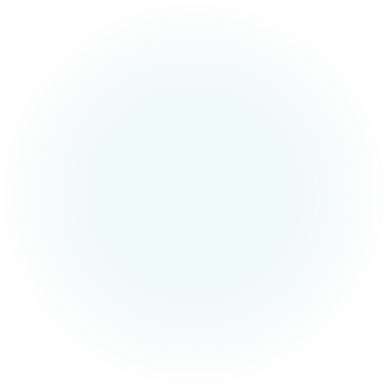 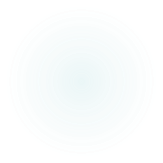 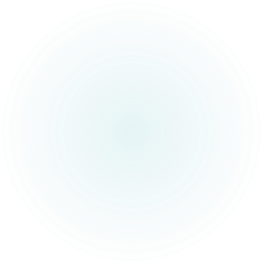 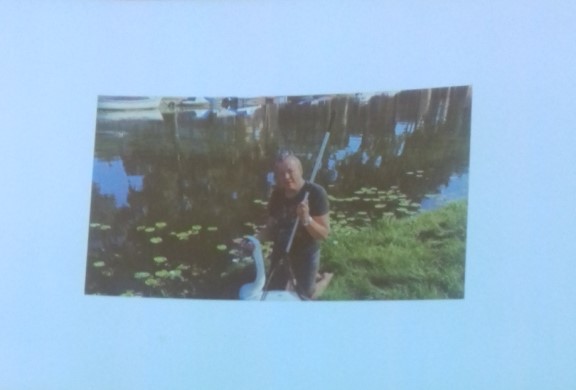 Onze held Marian redde een Zwaan uit de gracht
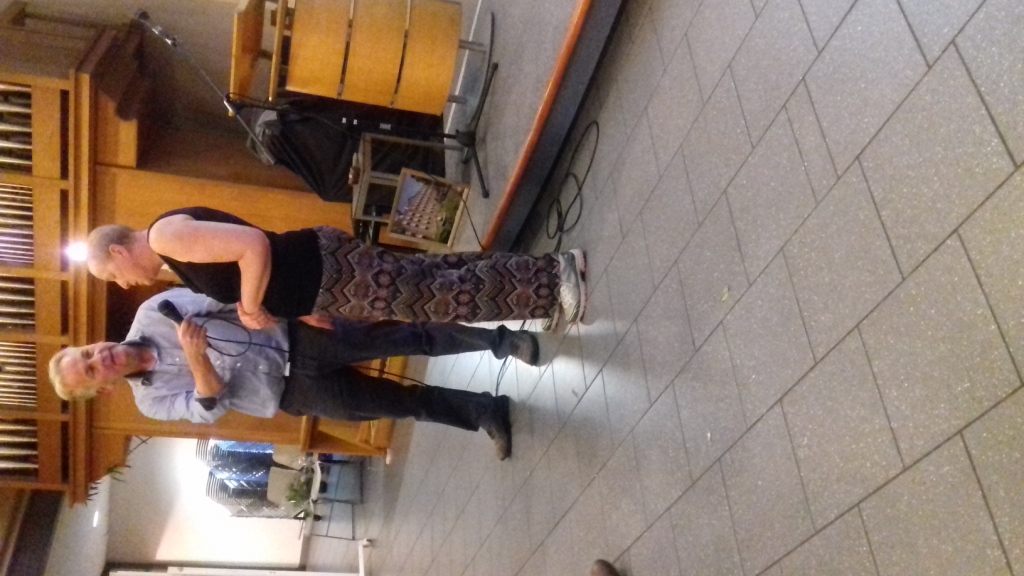 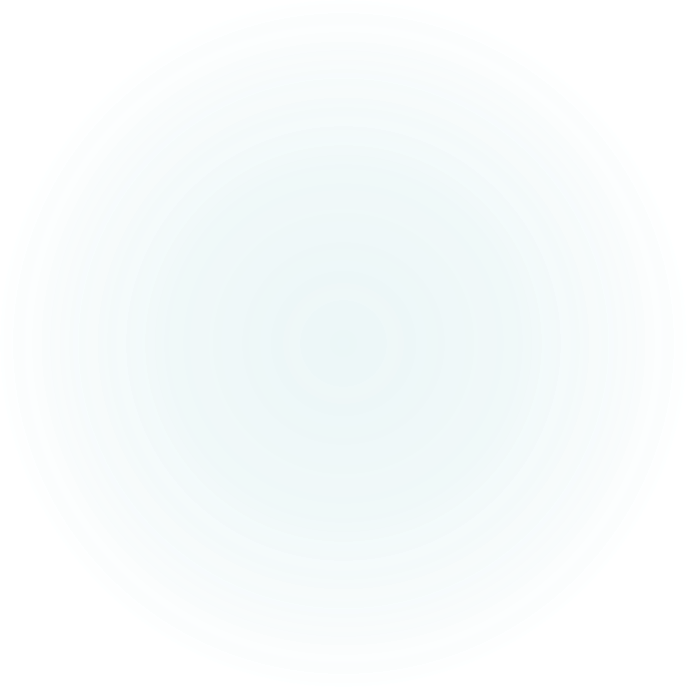 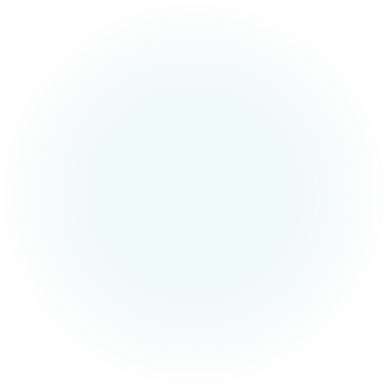 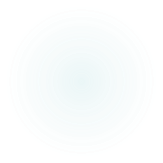 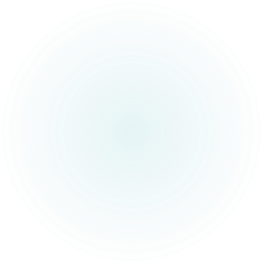 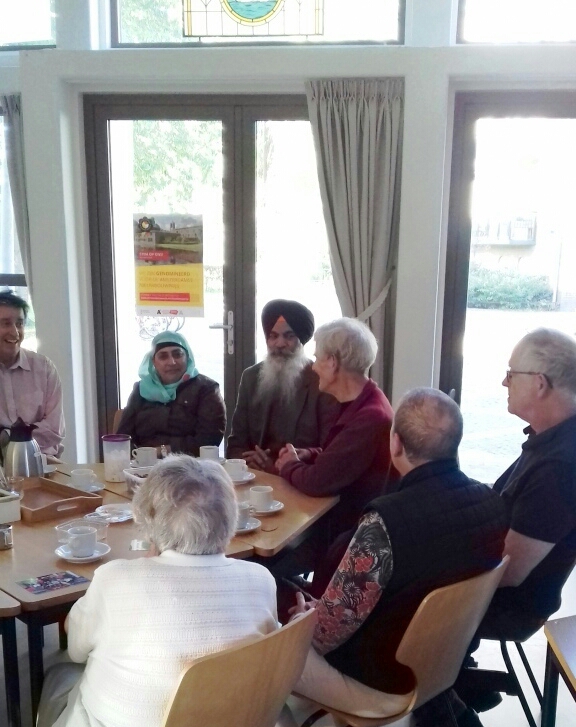 De familie Singh komt regelmatig koffiedrinken op donderdag-morgen.
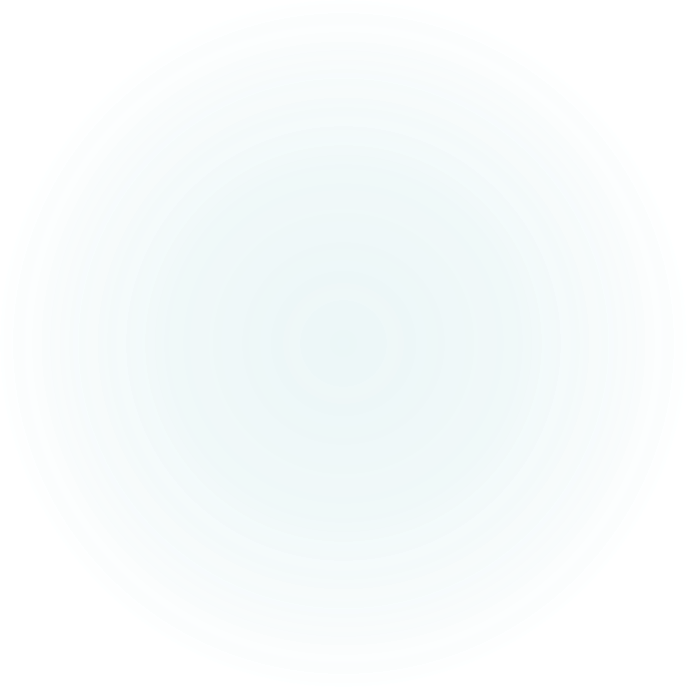 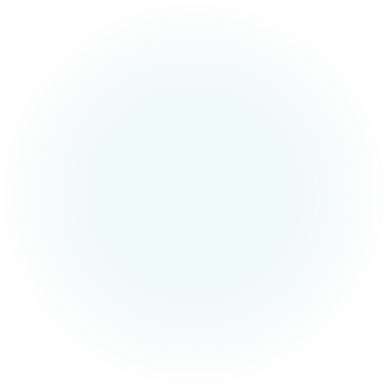 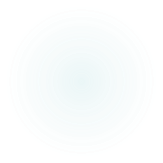 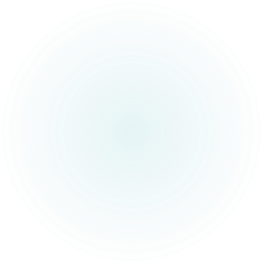 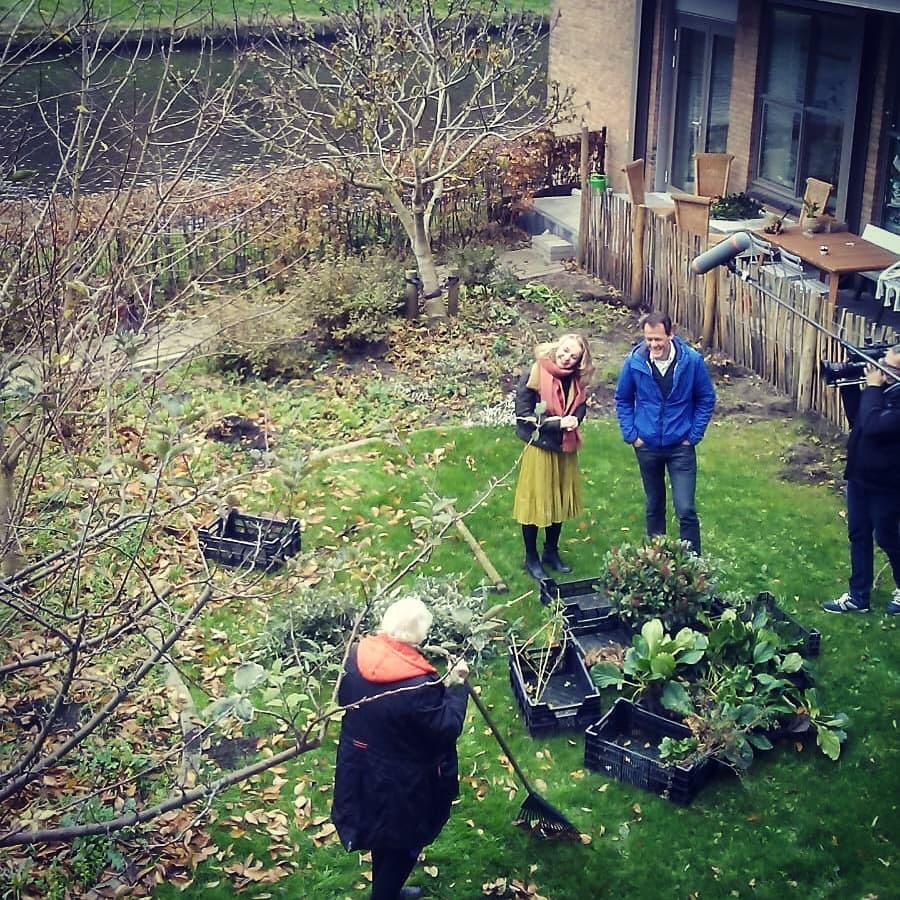 Ook bekende mensen hebben ïnteressein de hof
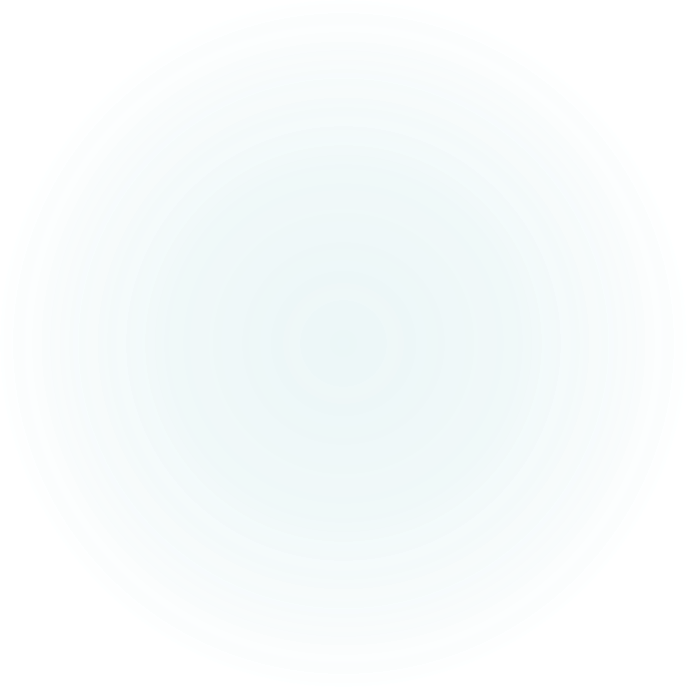 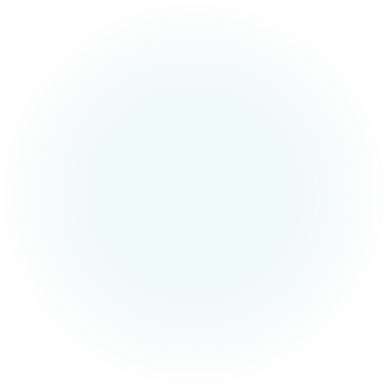 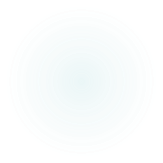 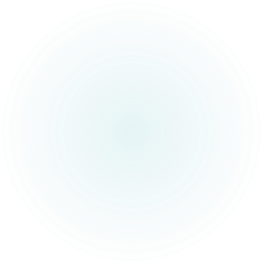 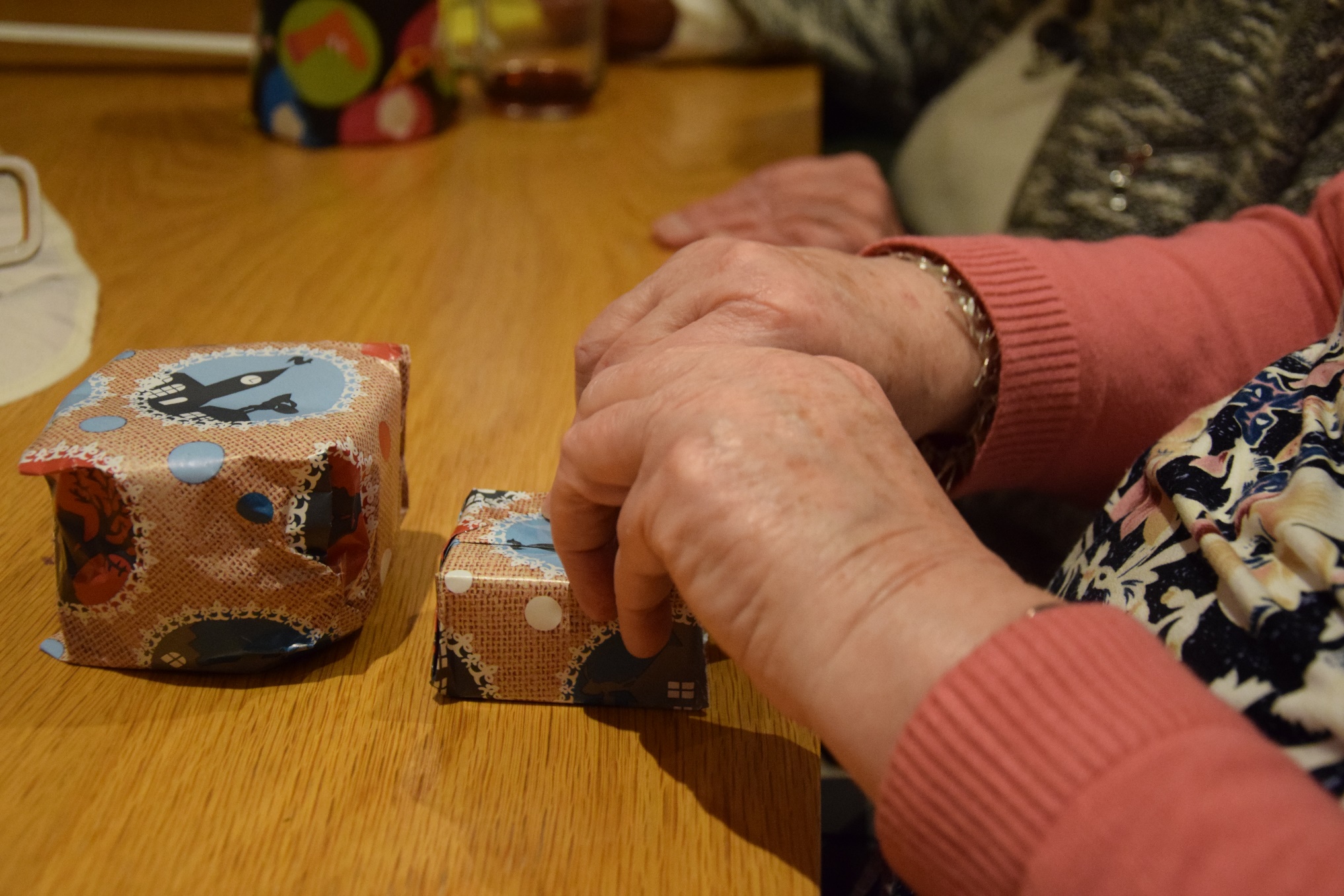 We vieren Sinterklaas en Kerst
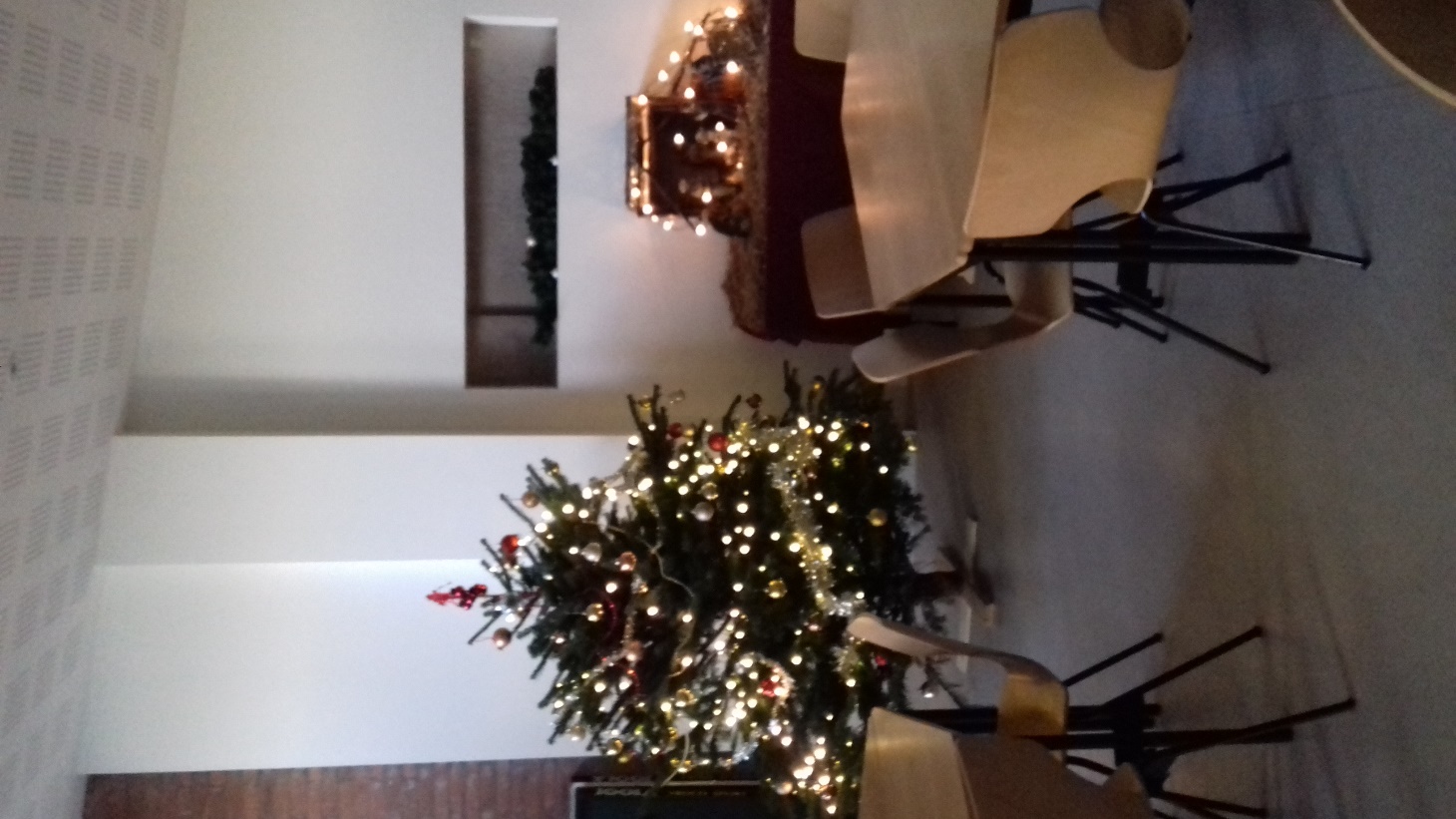 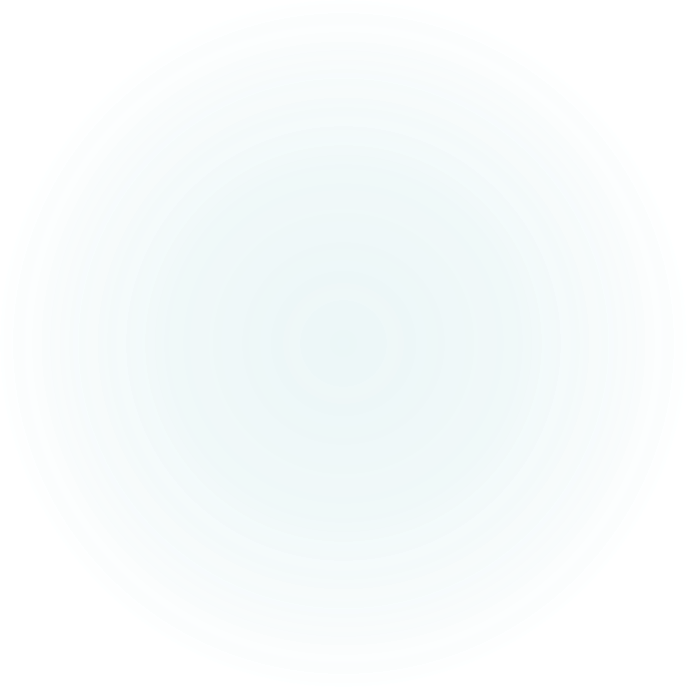 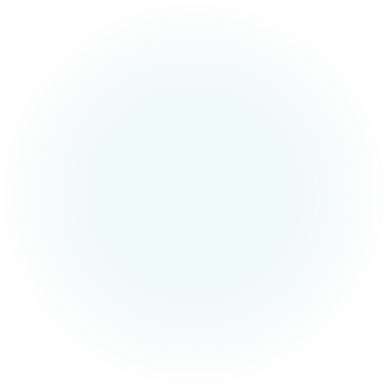 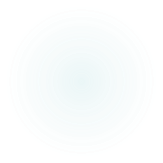 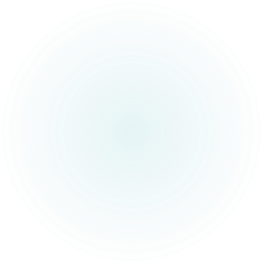 We traden opin de Stads-schouwburg
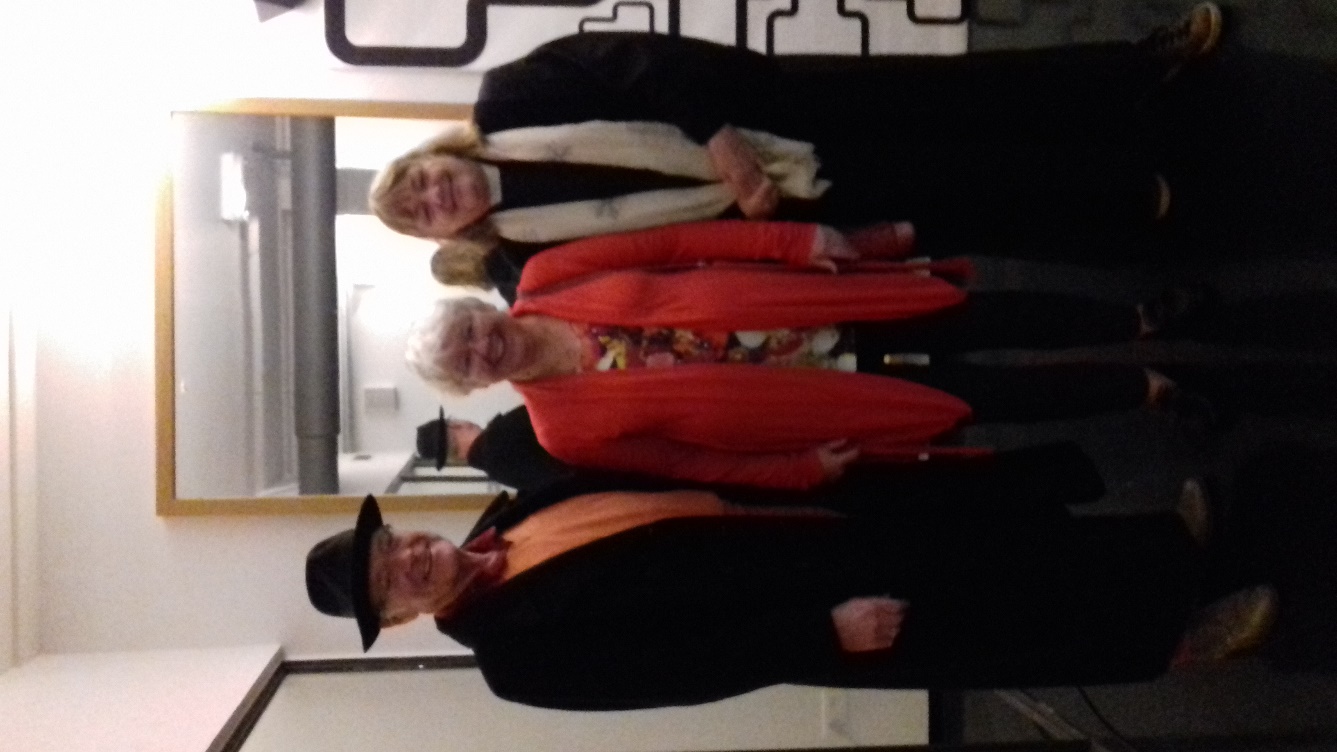 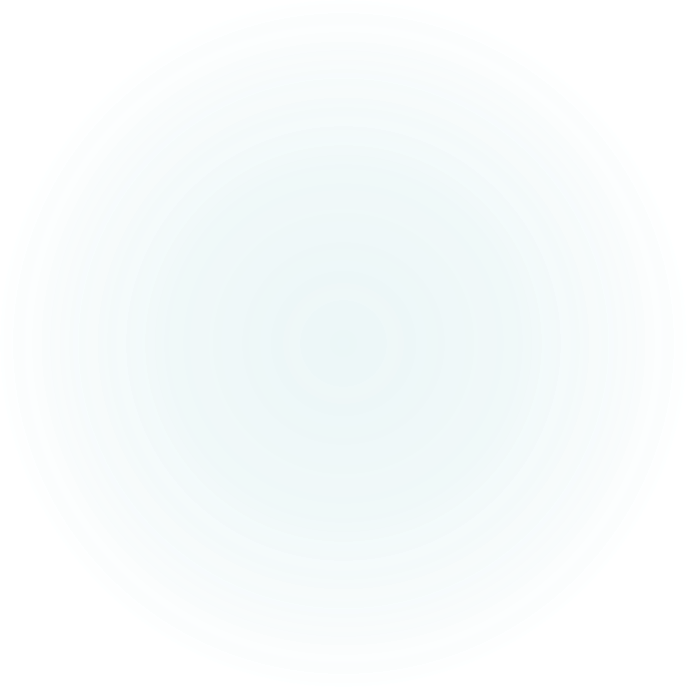 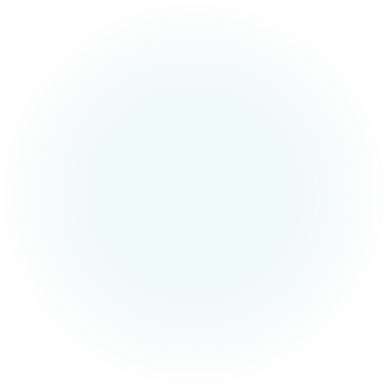 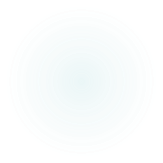 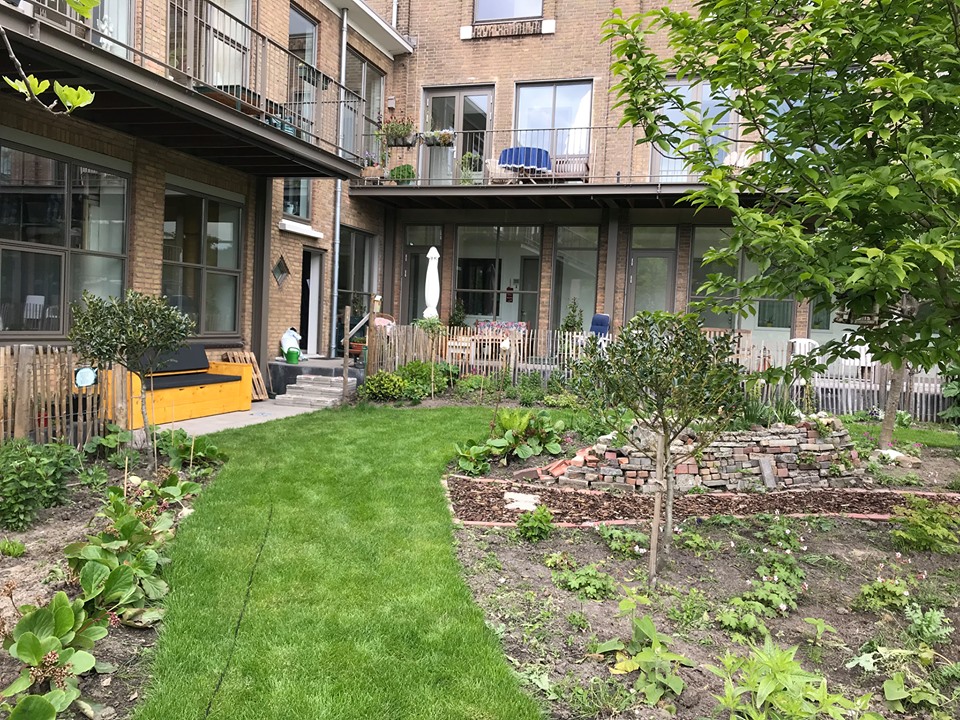 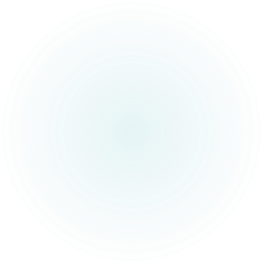 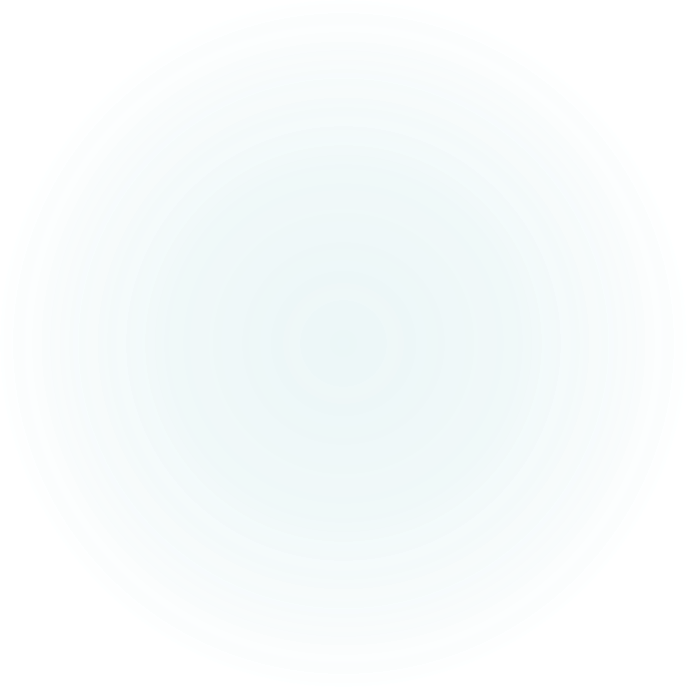 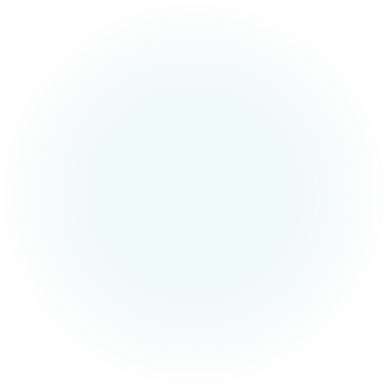 De stiltetuin bij de Augustanahof, een klein paradijsje
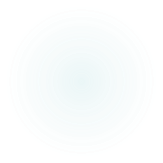 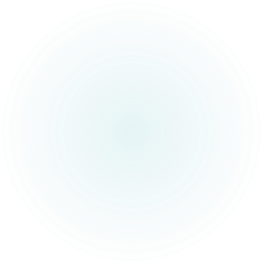 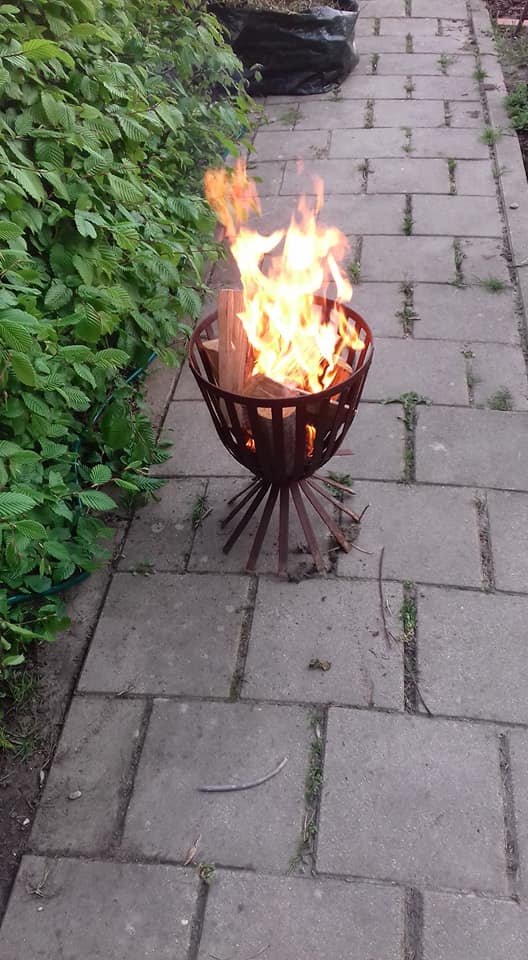 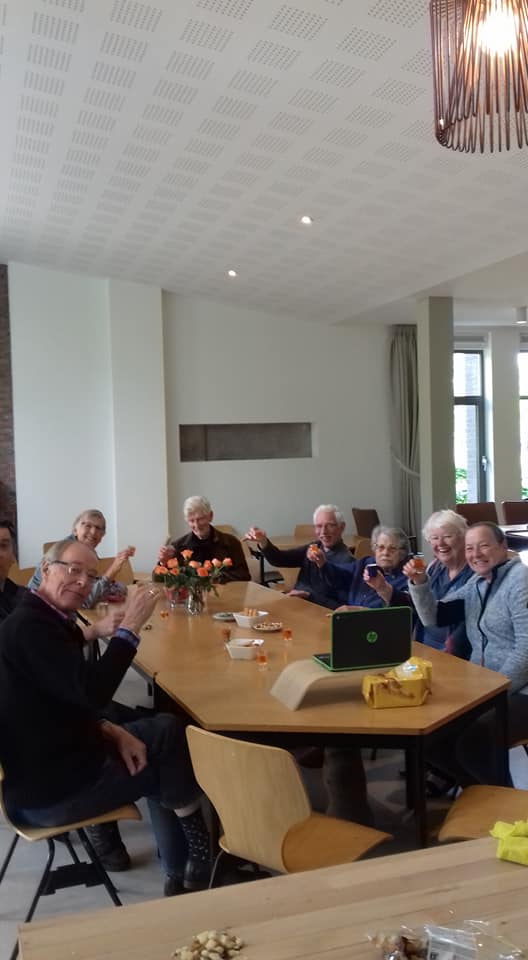 Pasen en Koningsdag
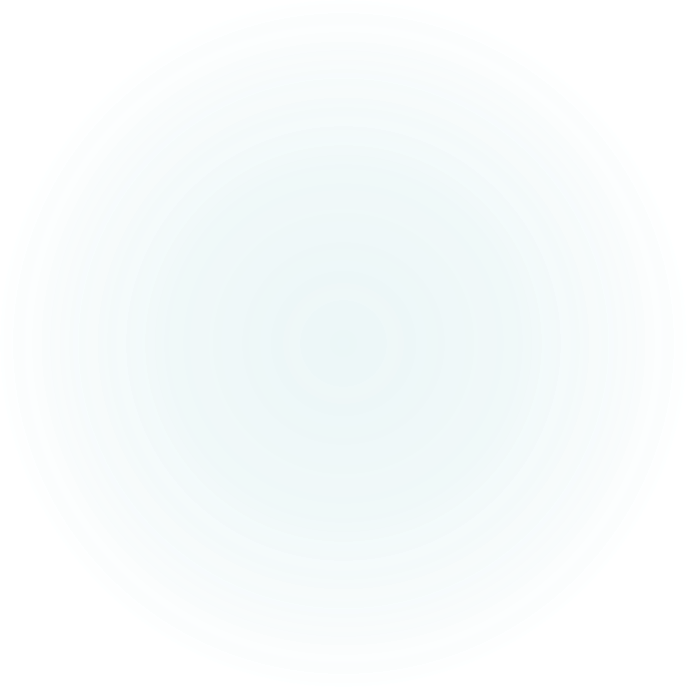 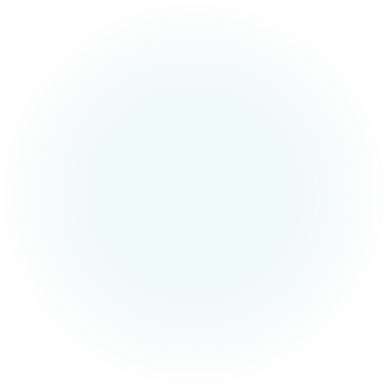 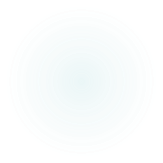 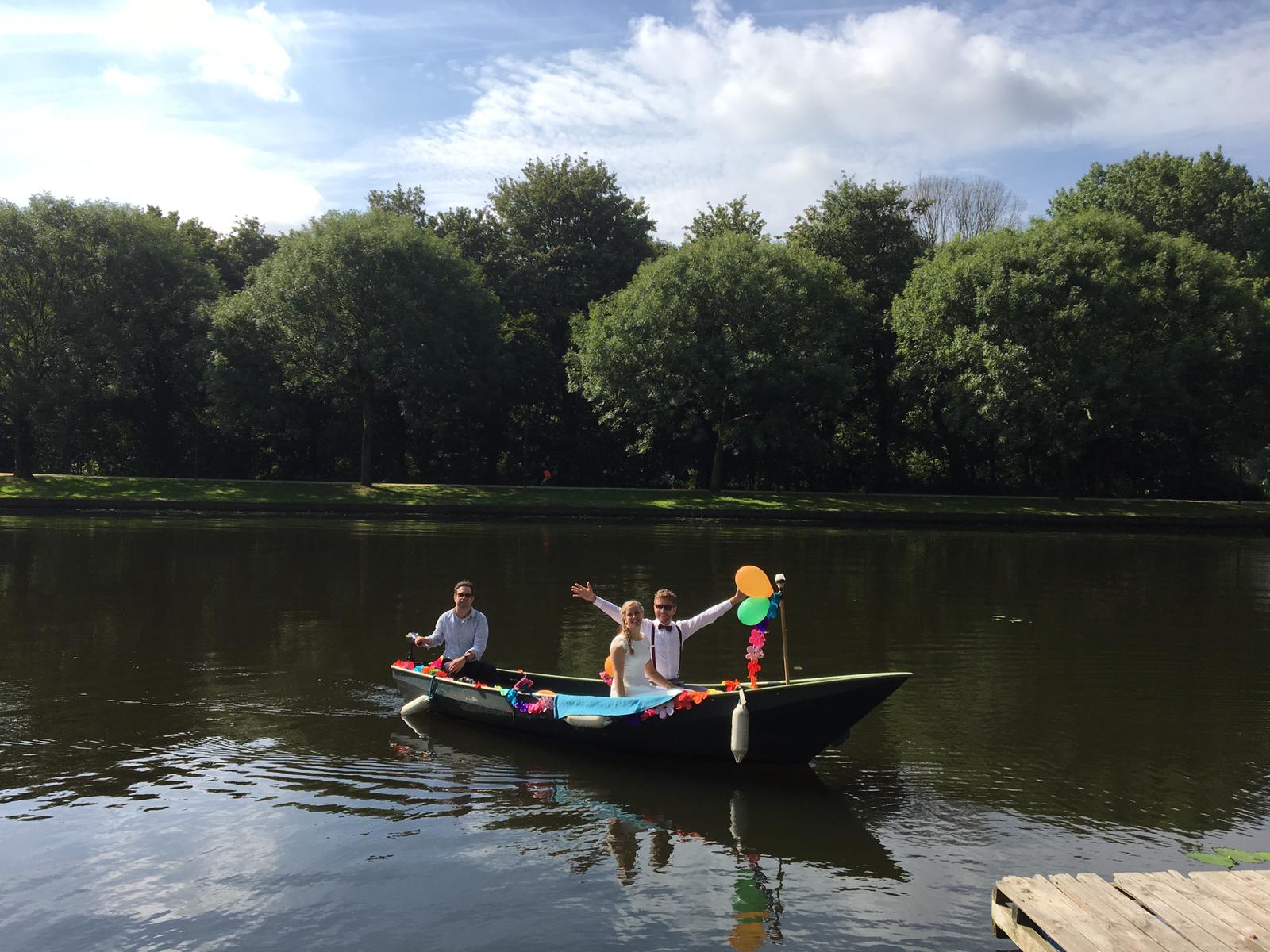 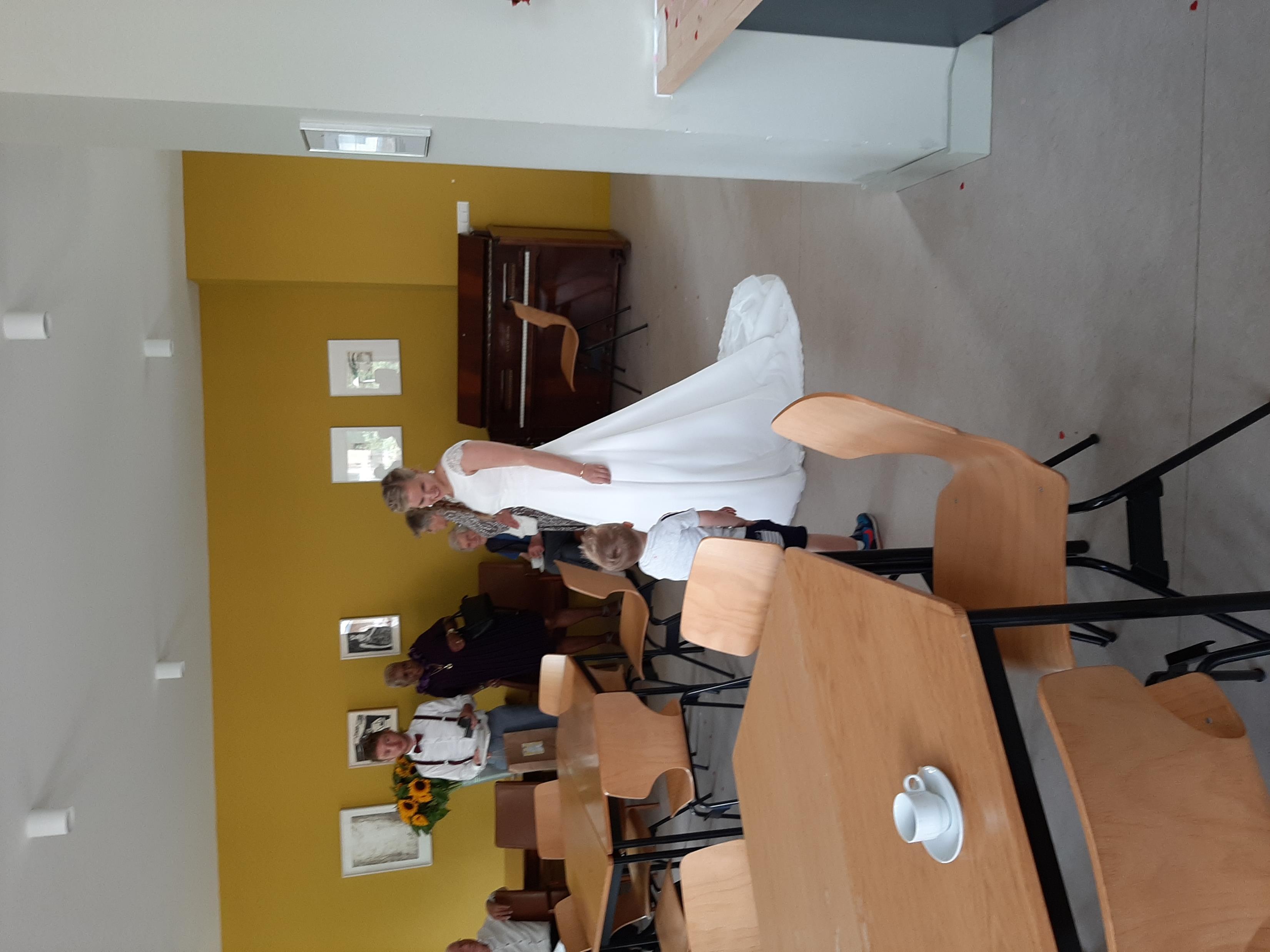 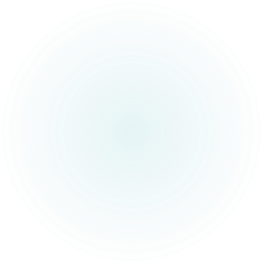 In 2019 was de hof een trouwlocatie voor Arjan en Daniëlle
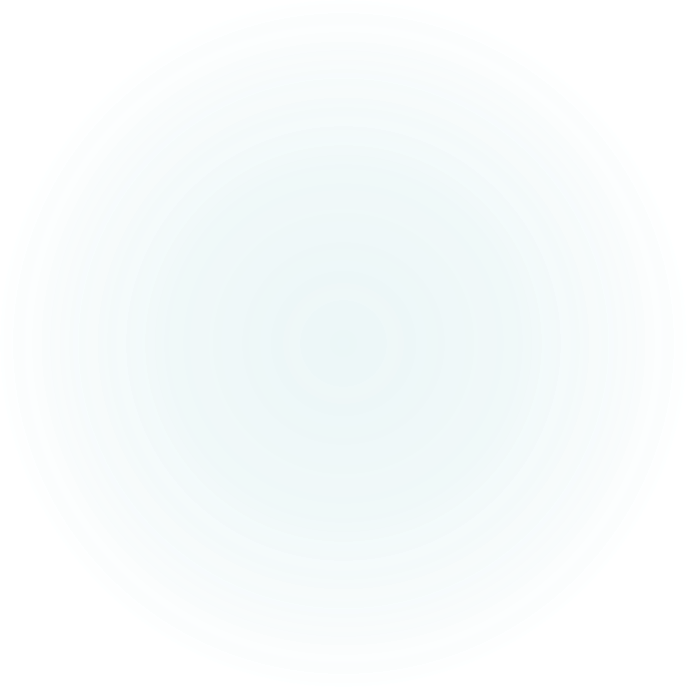 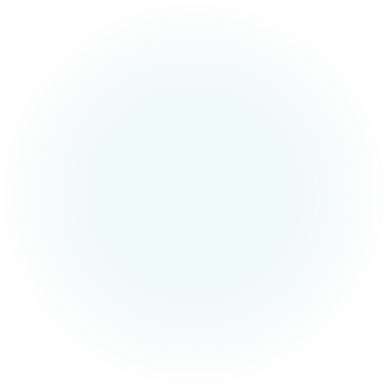 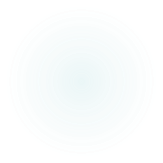 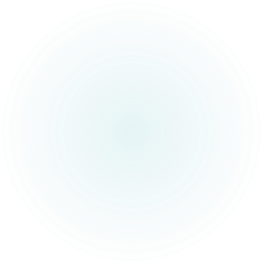 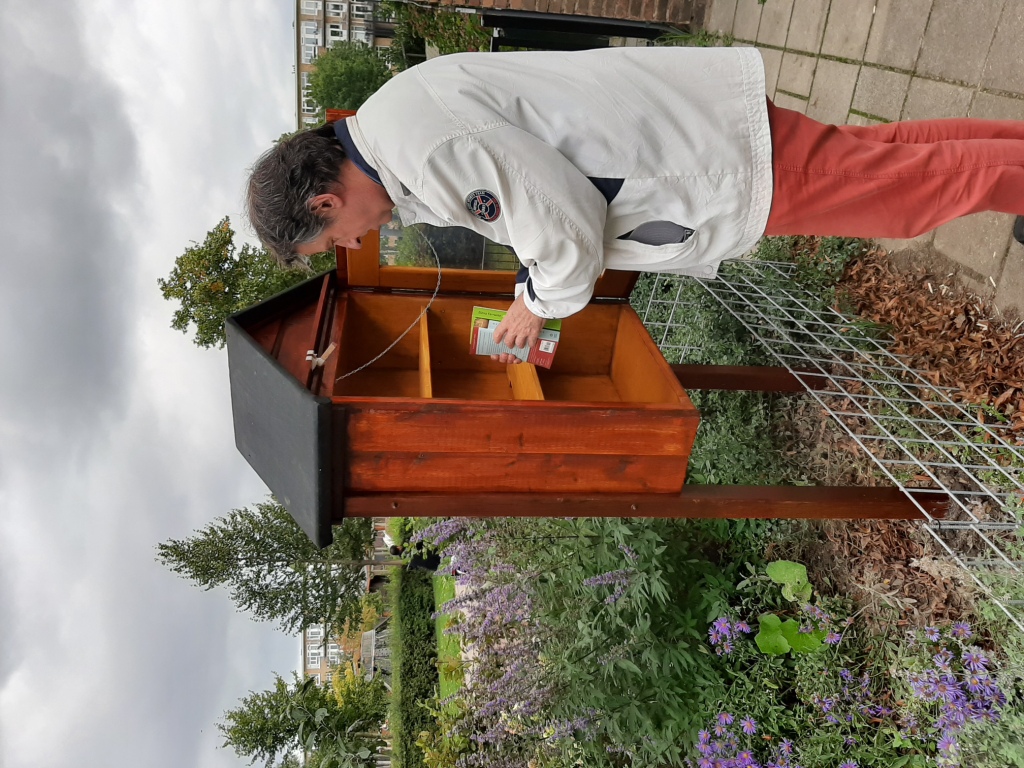 Het boeken-kastje voor de buurt
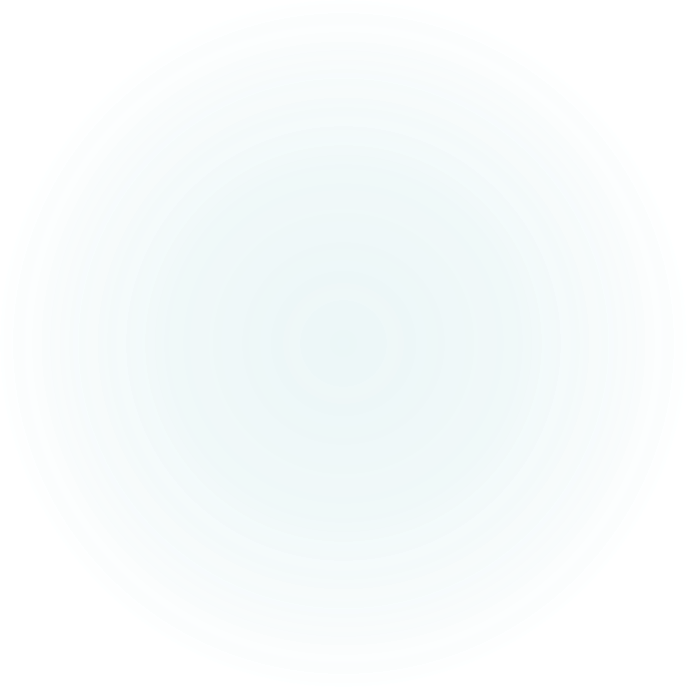 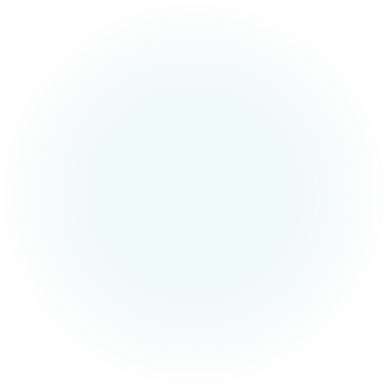 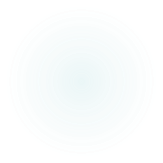 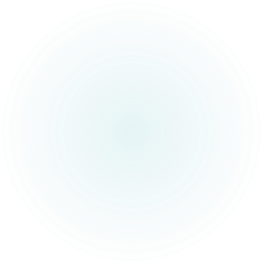 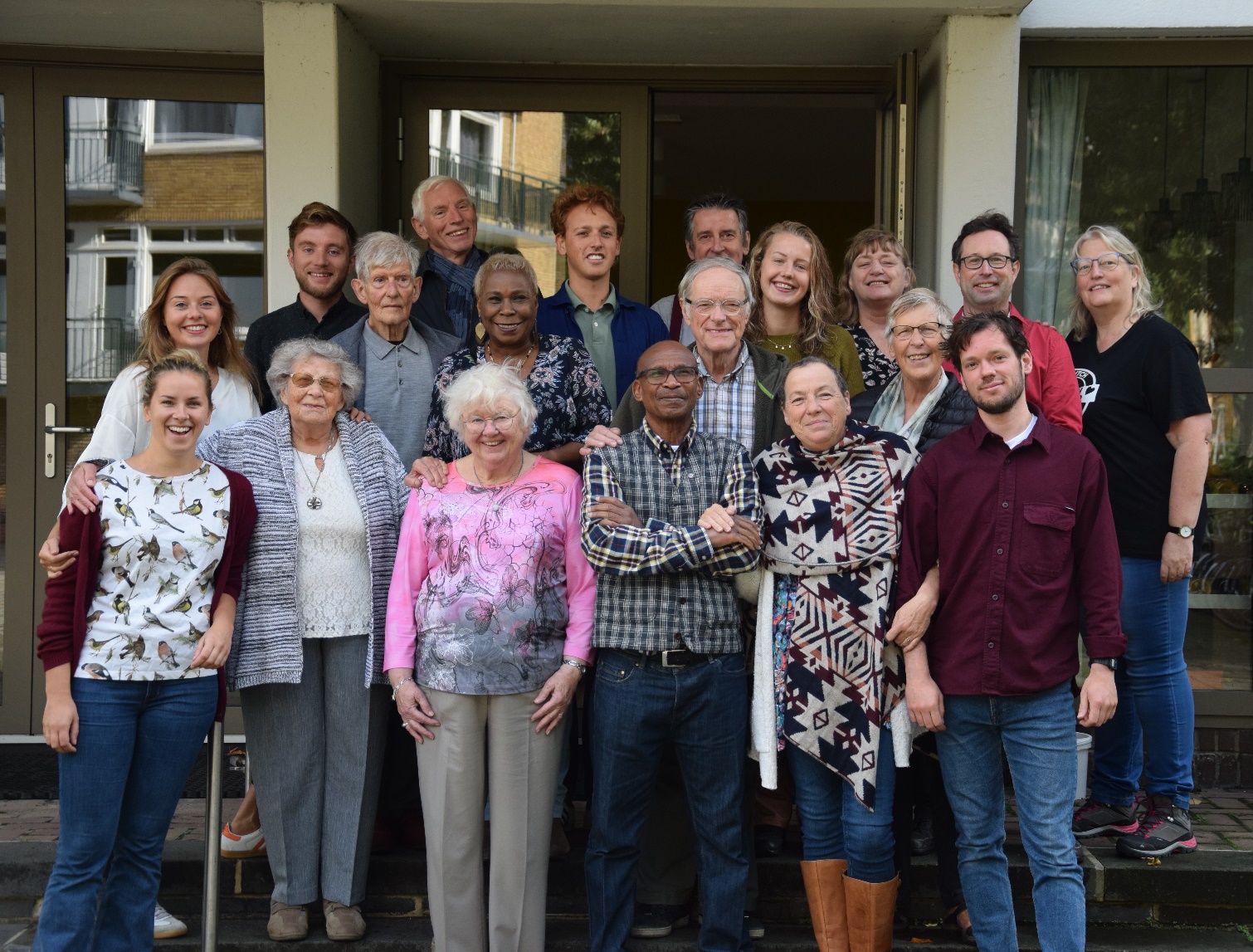 De tweede verjaardag in 2019
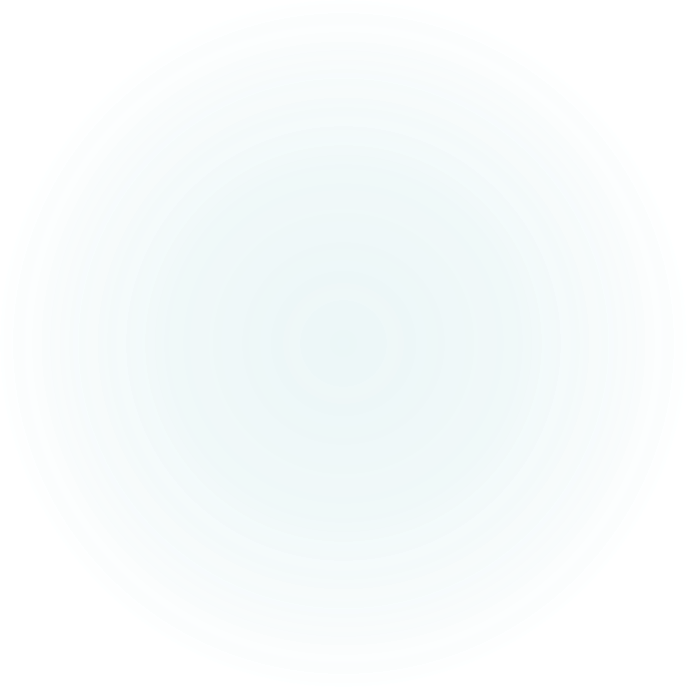 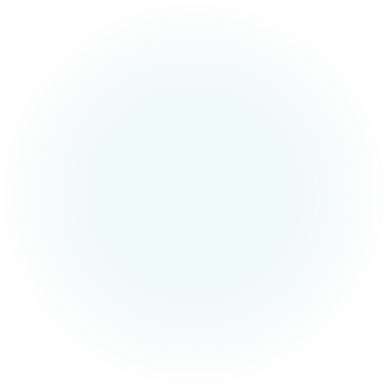 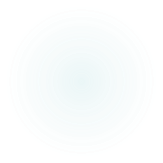 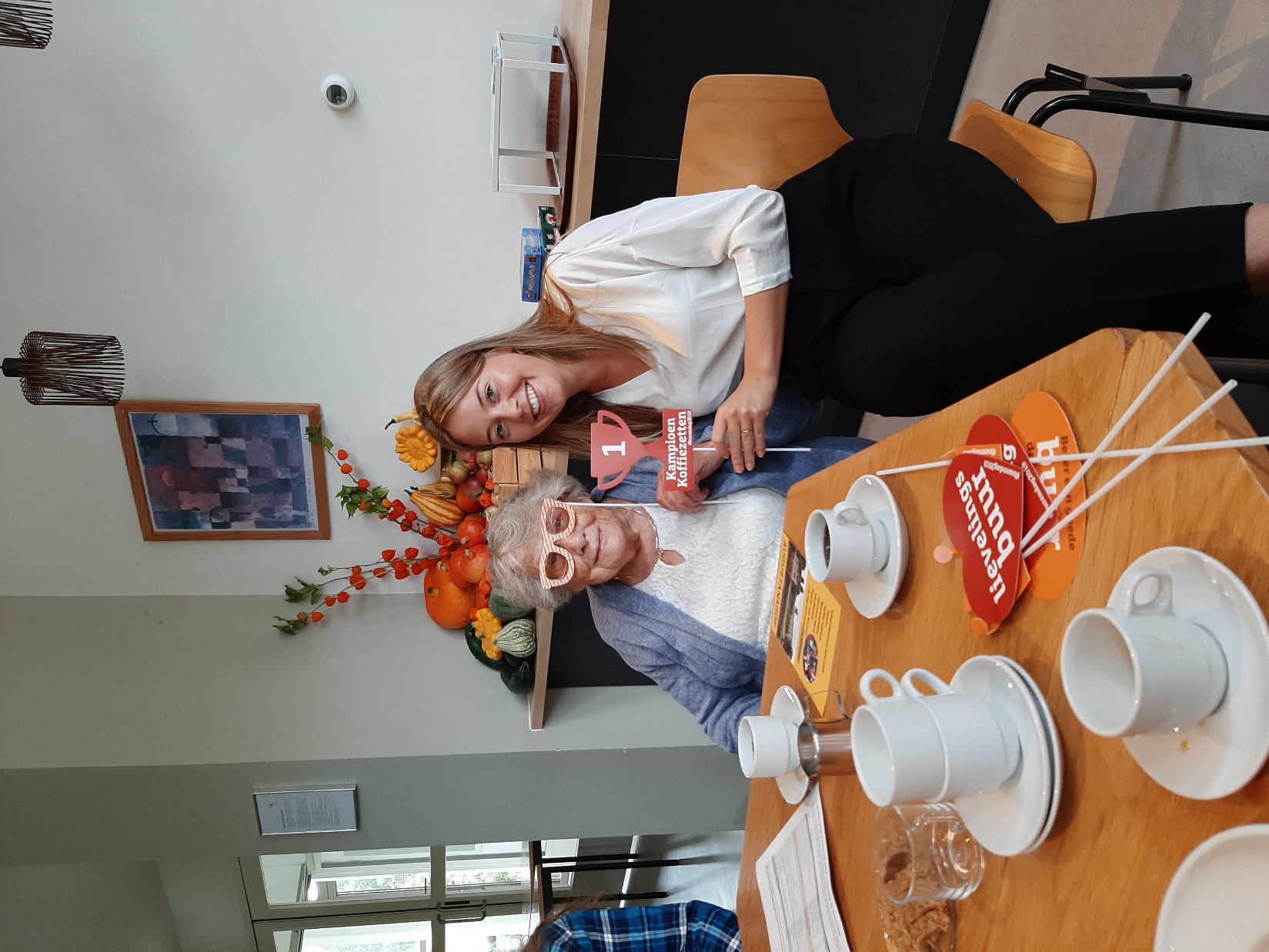 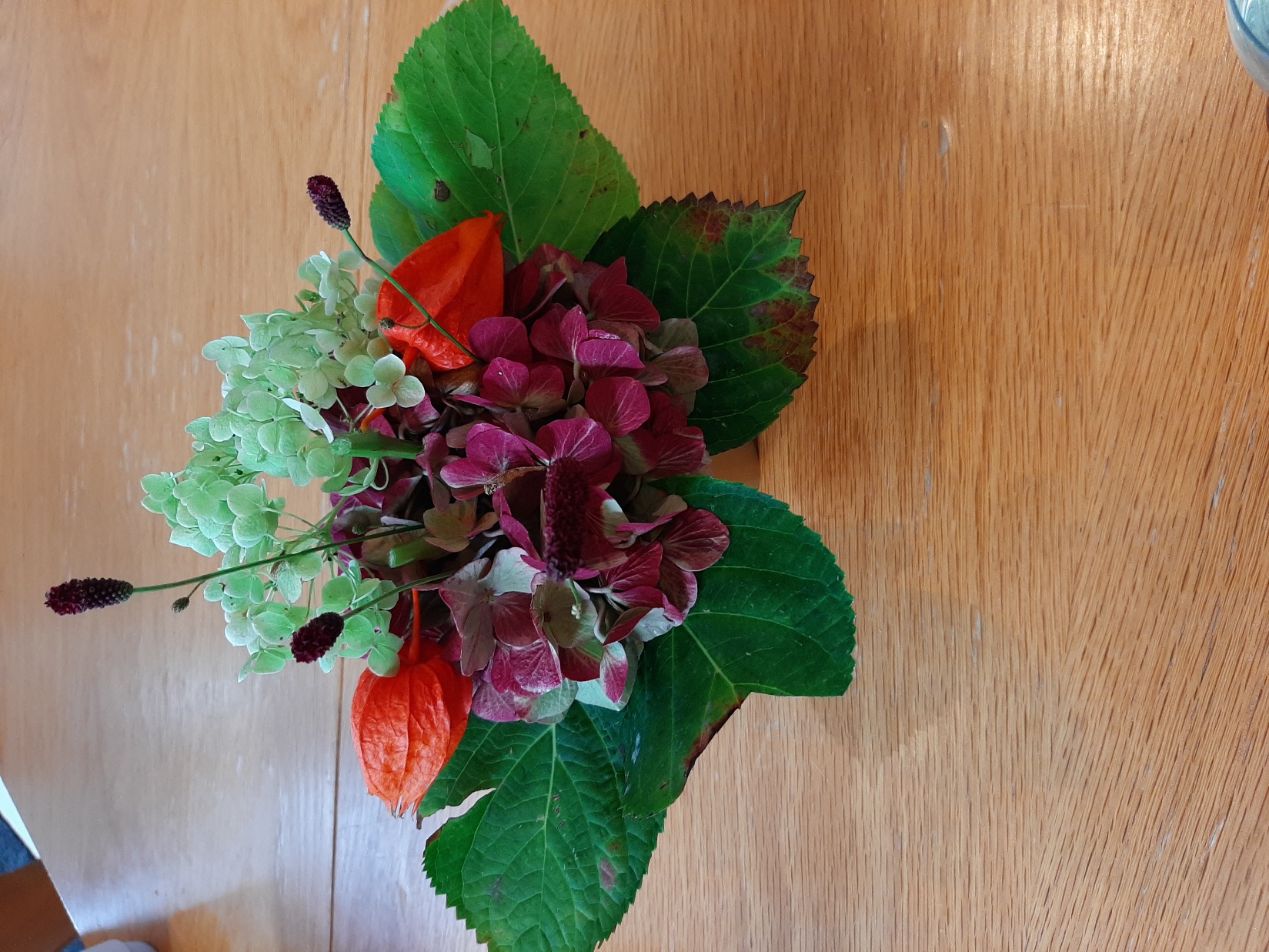 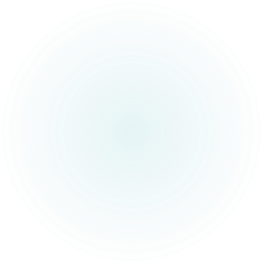 Het hofuitje  in november 2019 in het Maarten Luther Museum
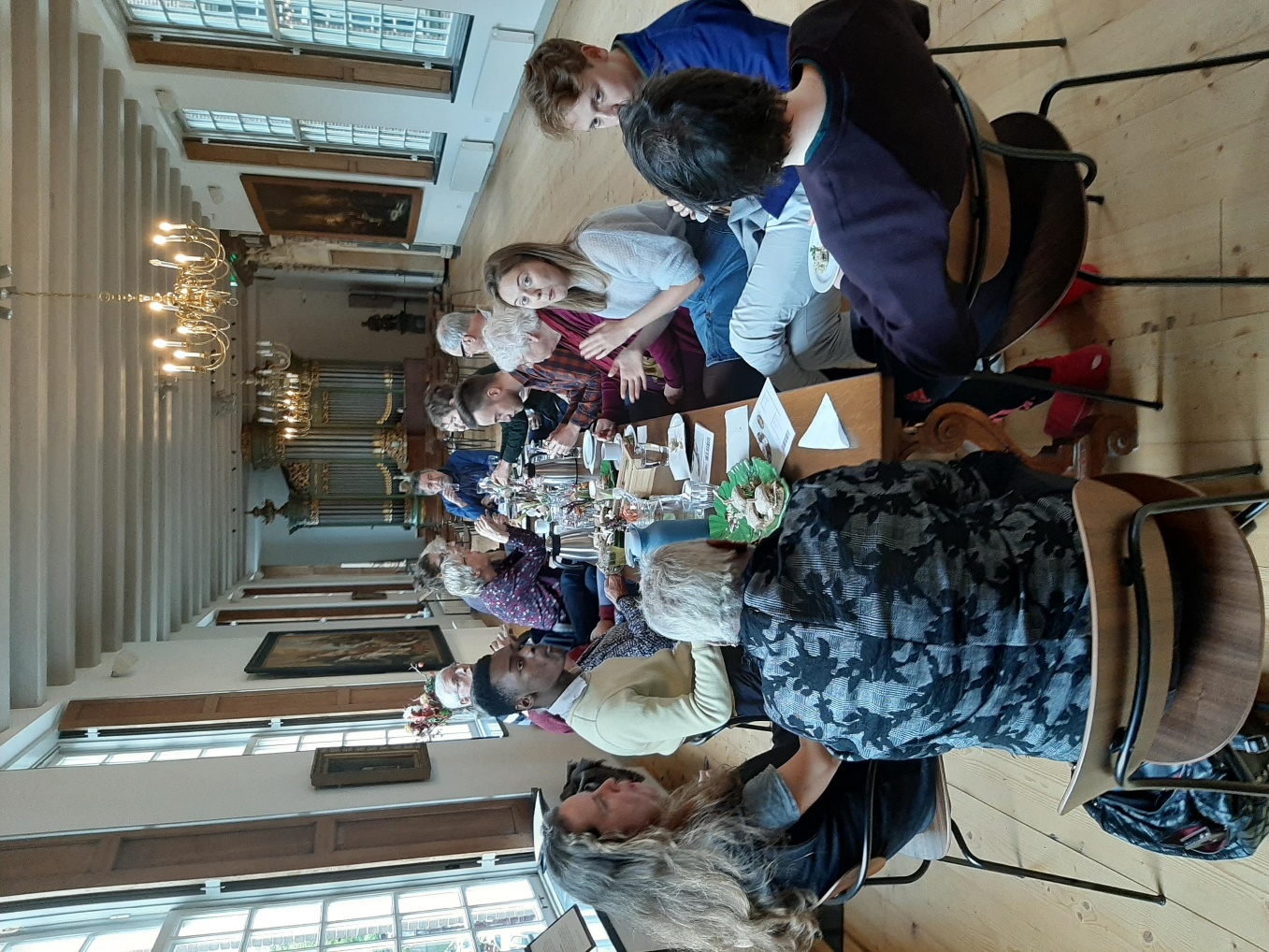 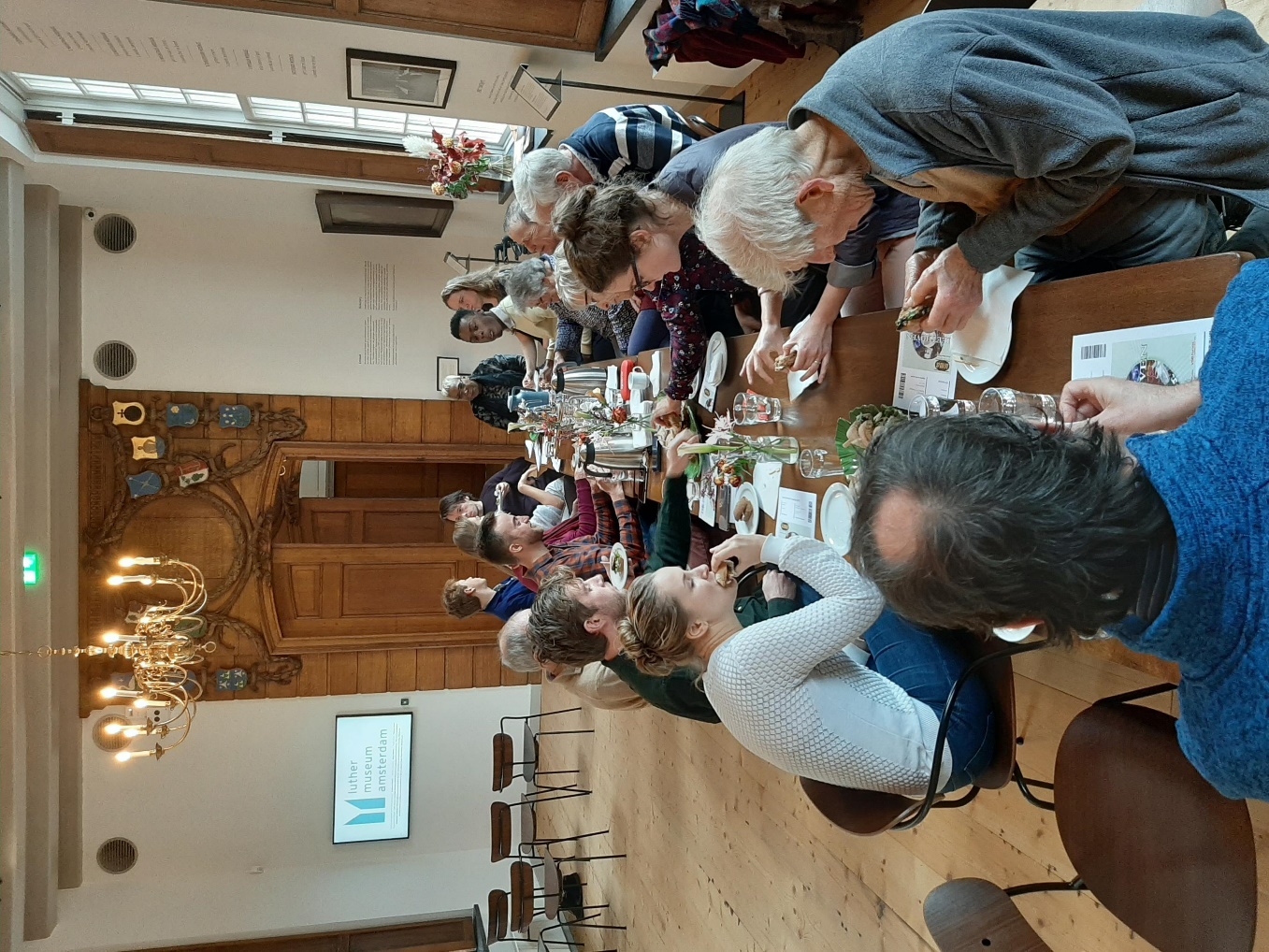 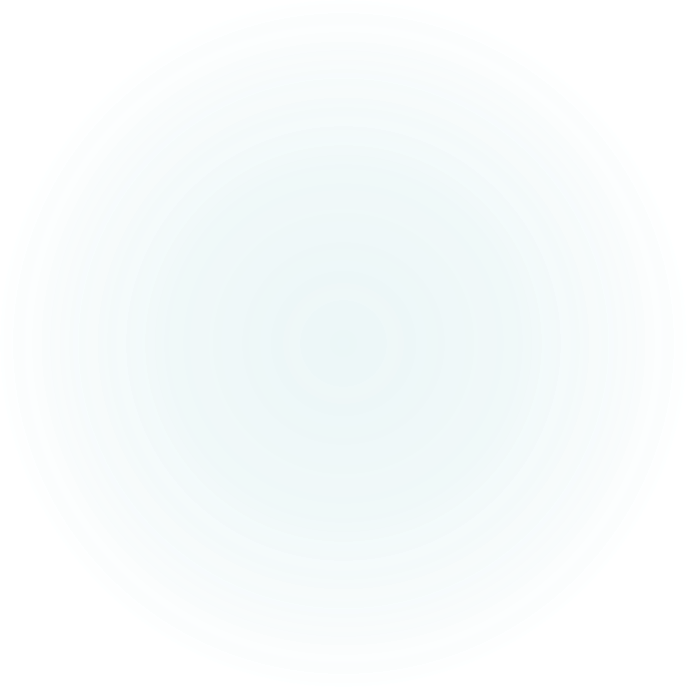 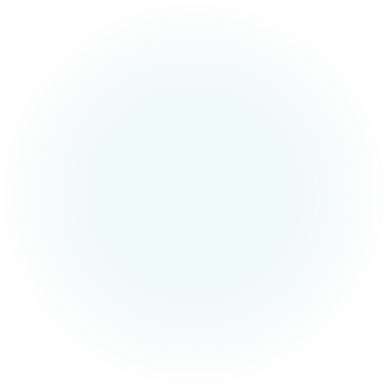 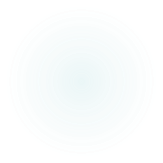 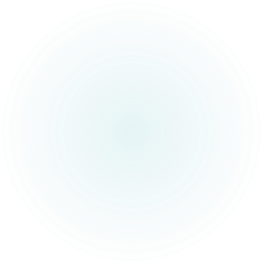 Januari 2020afscheid van Marian
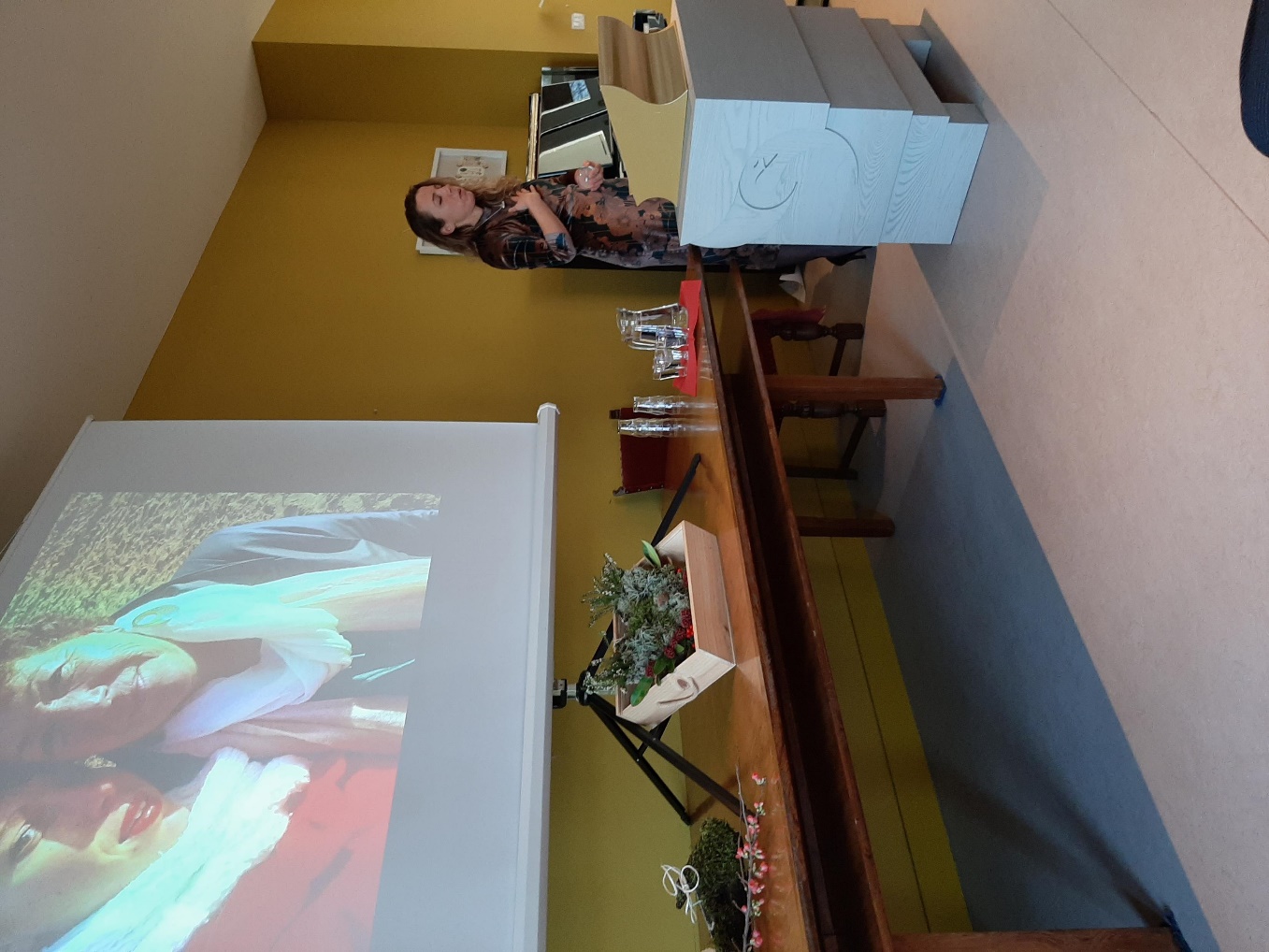 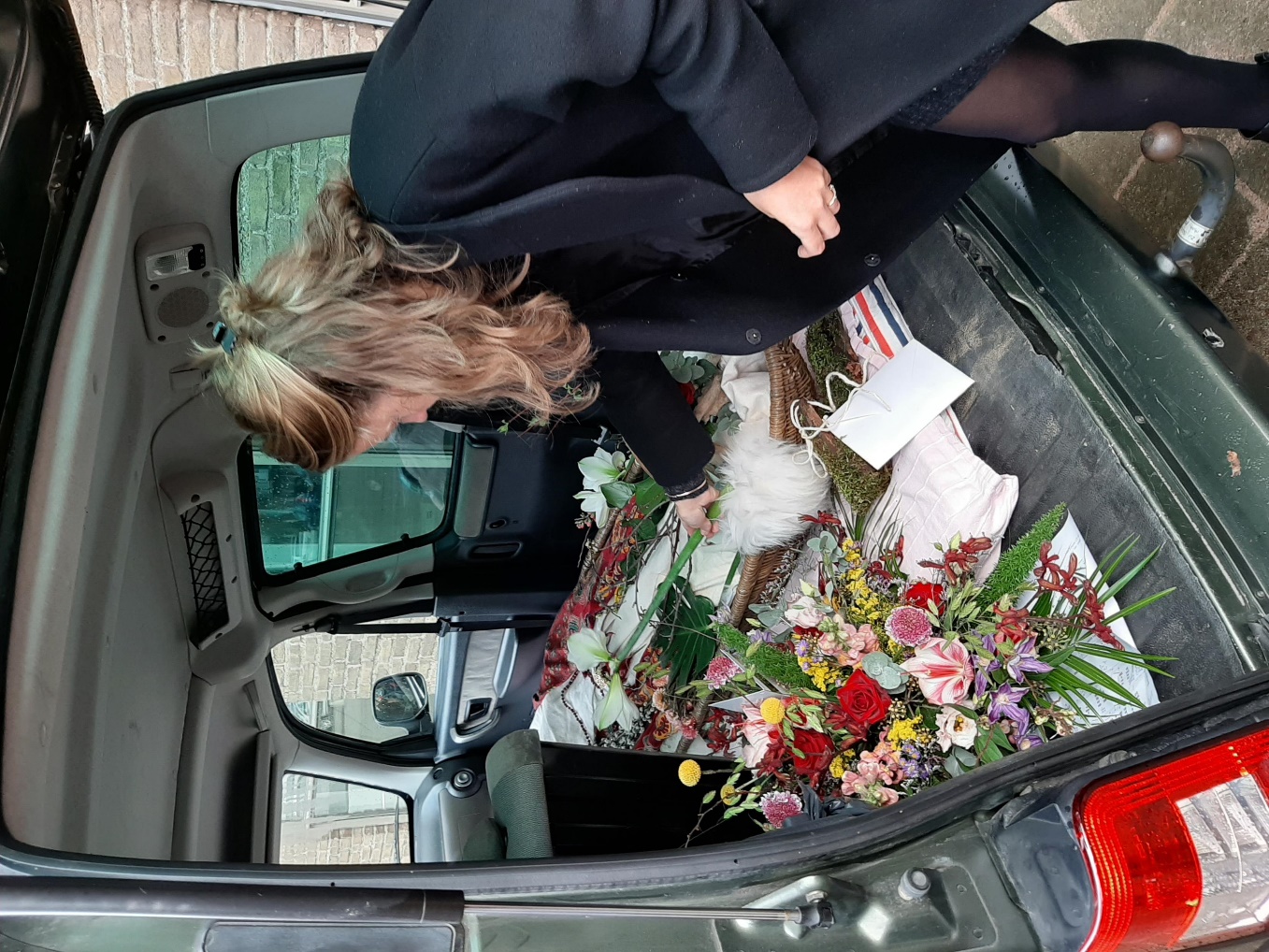 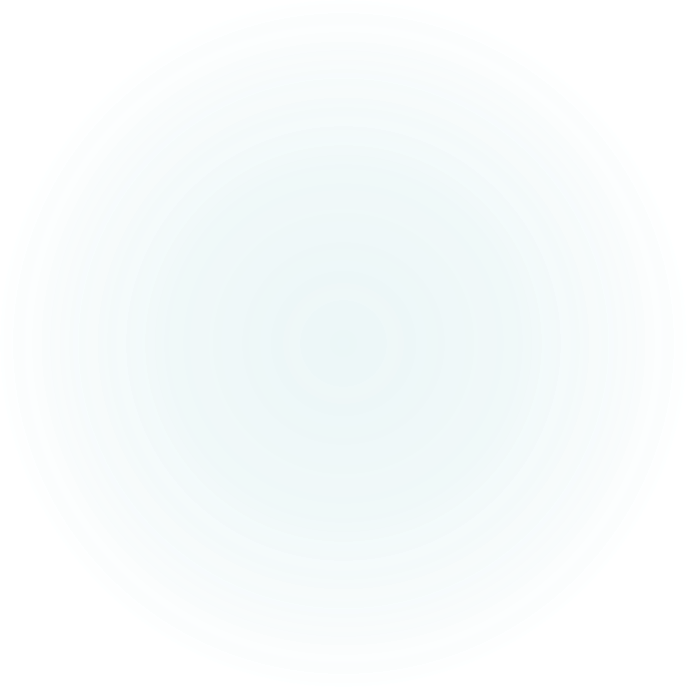 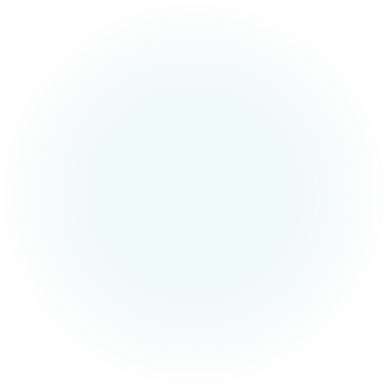 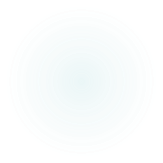 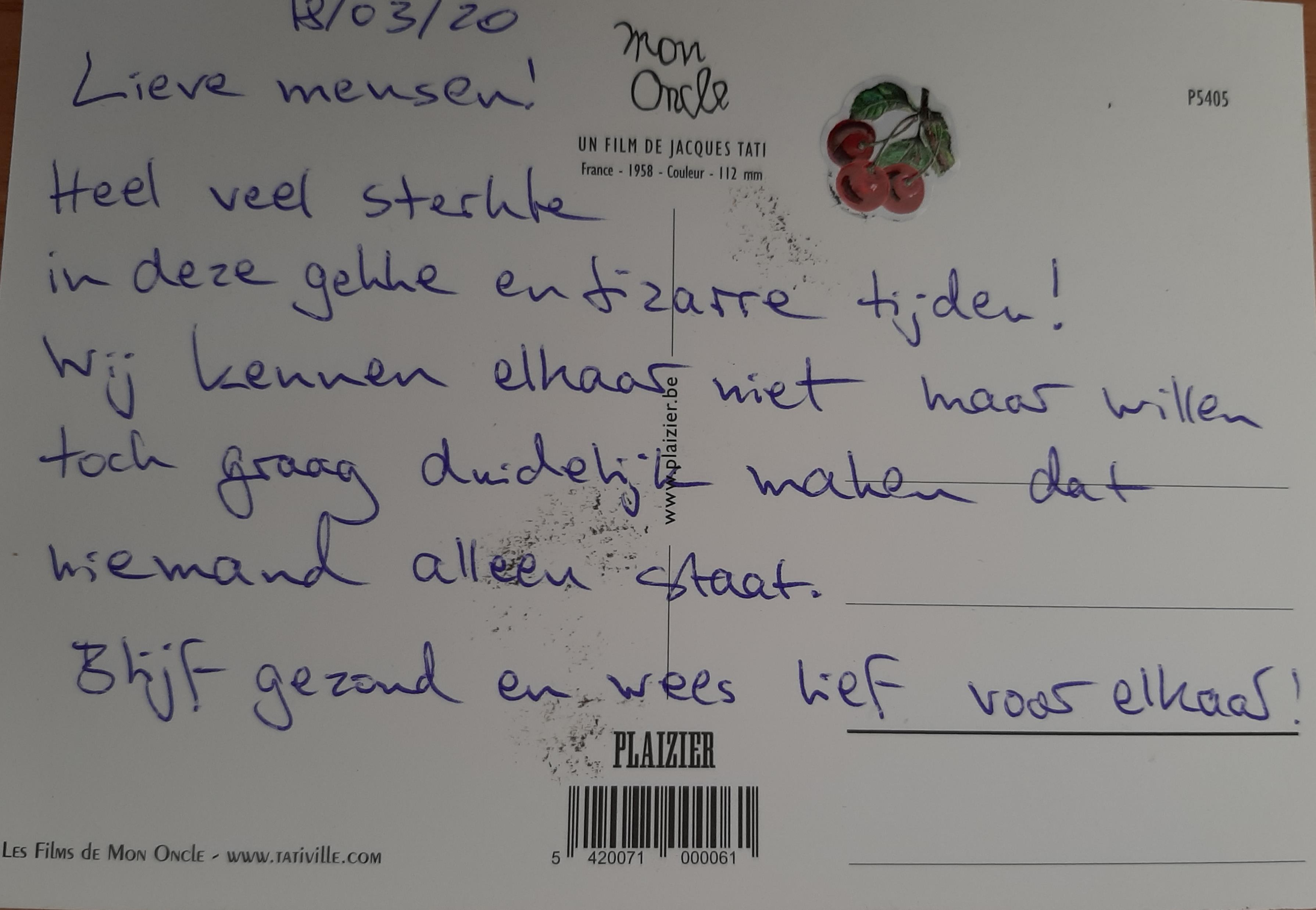 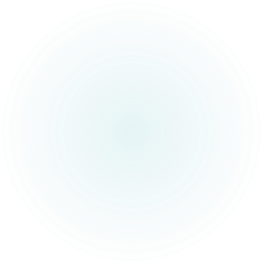 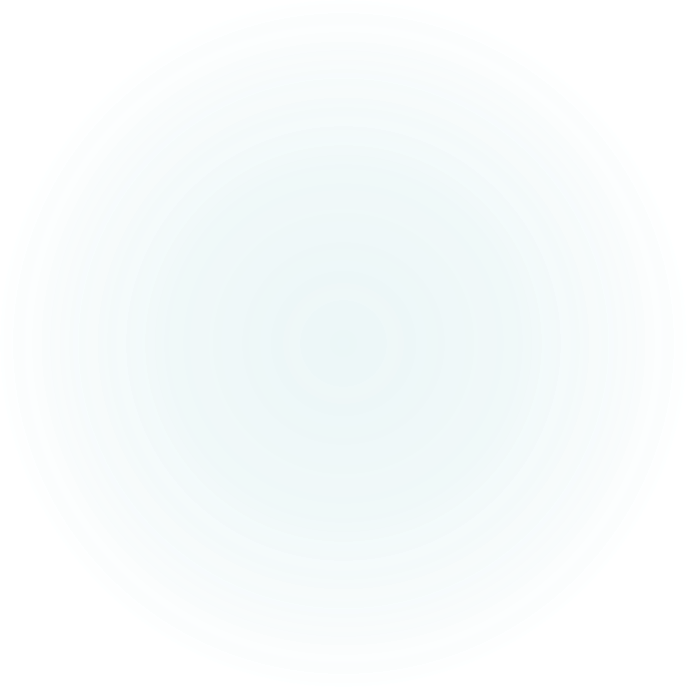 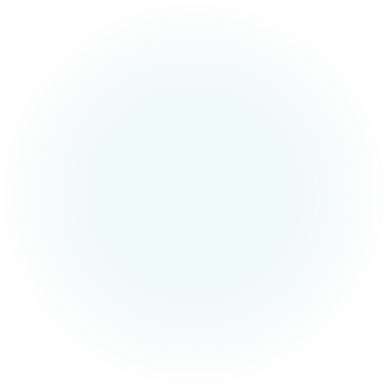 Een betrokken buur stuurt ons een kaart bij het begin van Corona
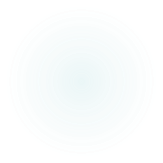 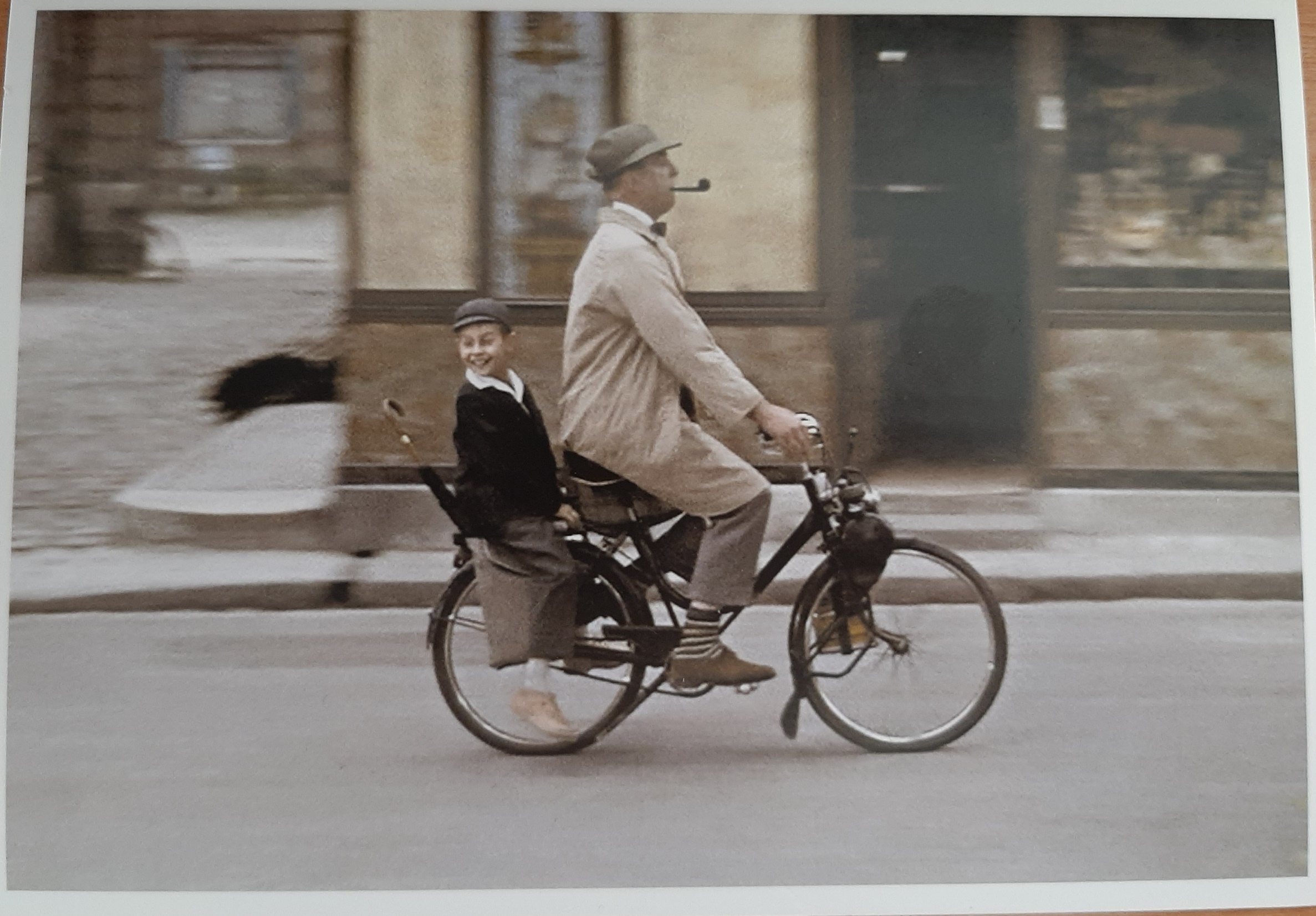 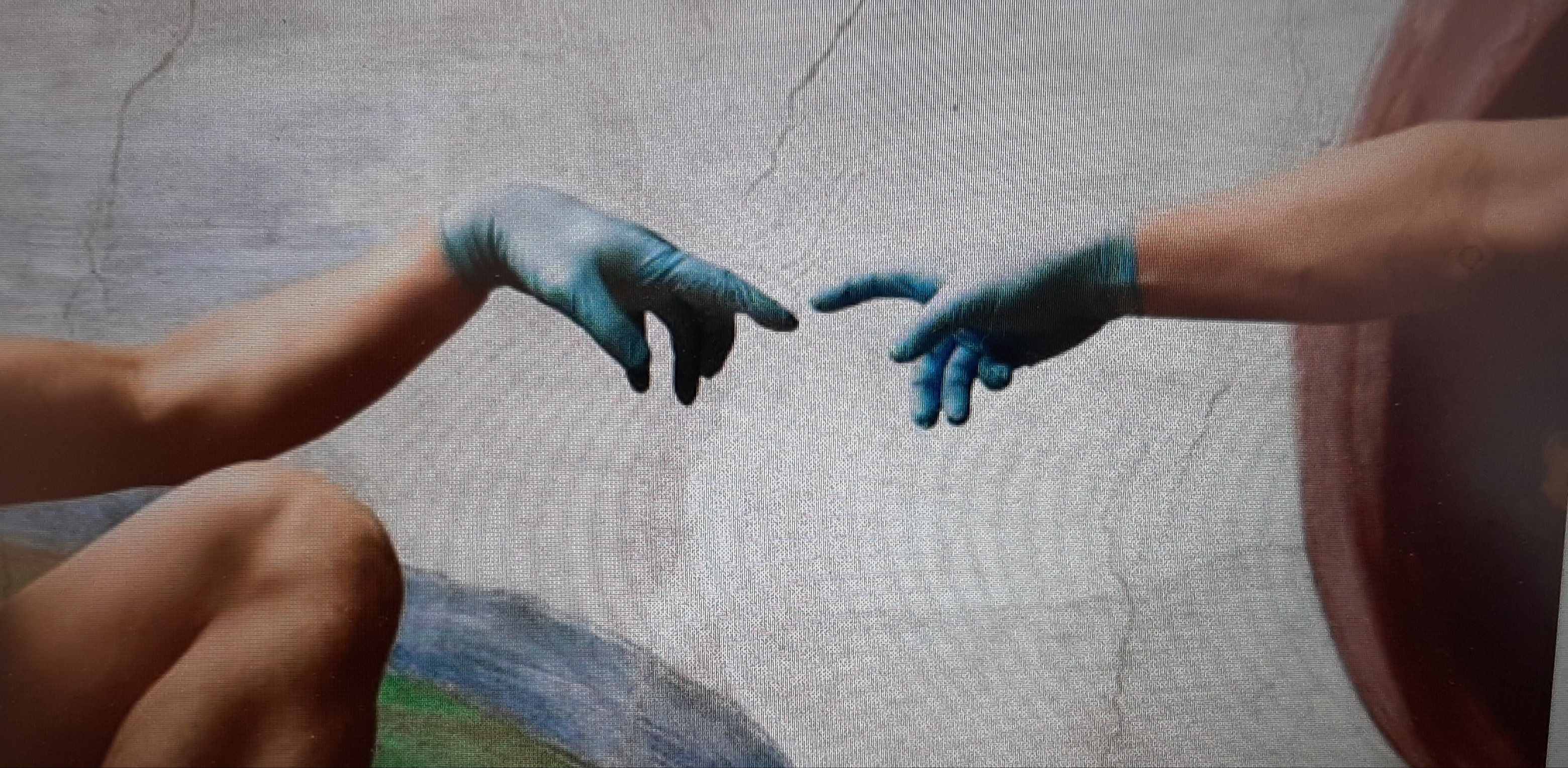 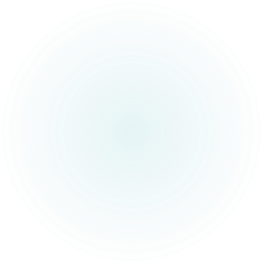 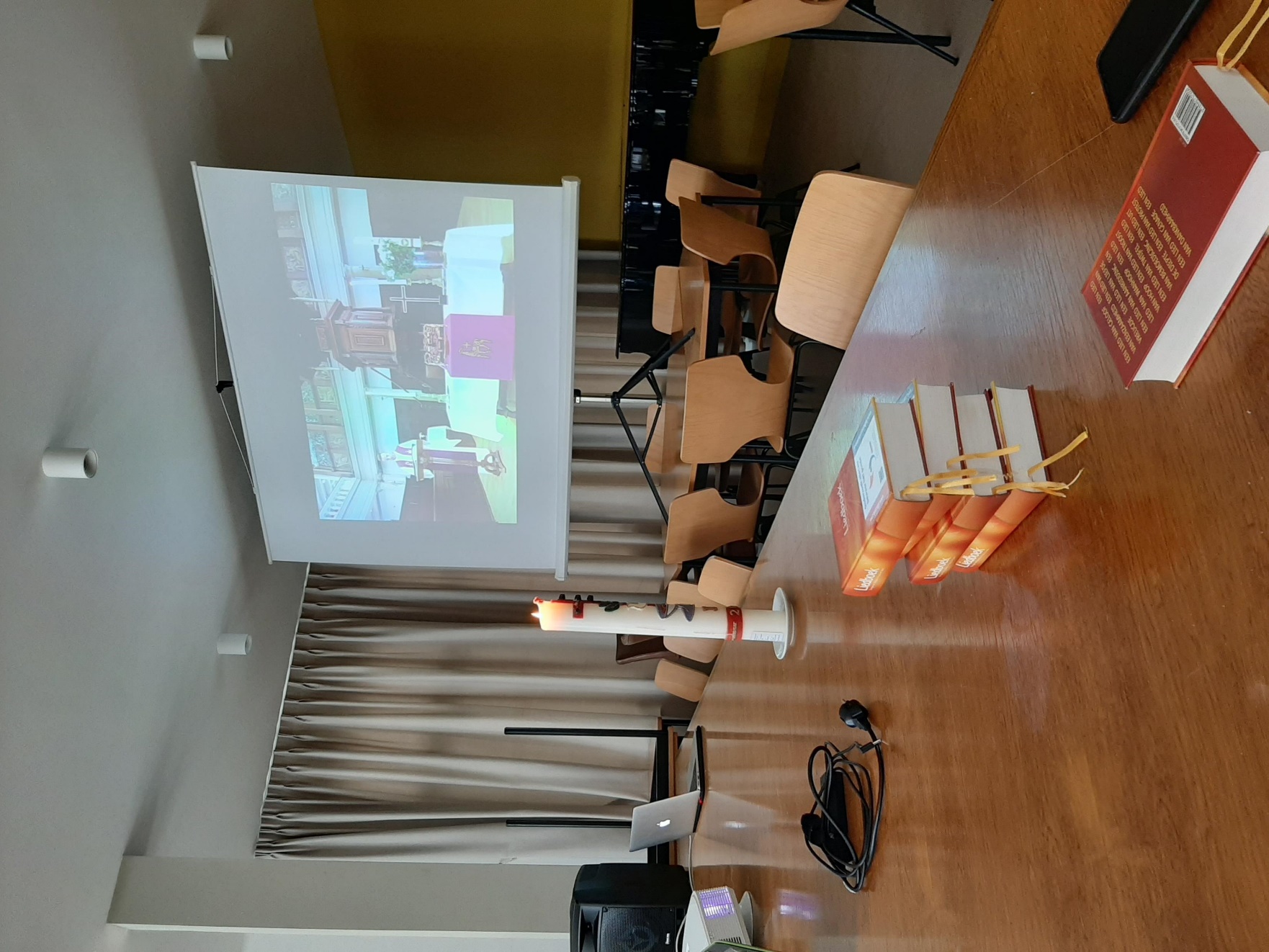 Samen op afstand op zondag de kerkdienst meevieren
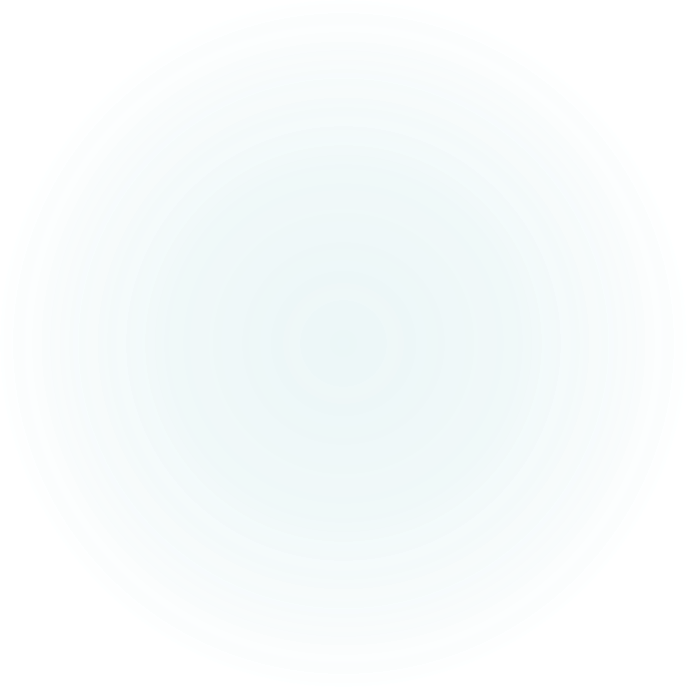 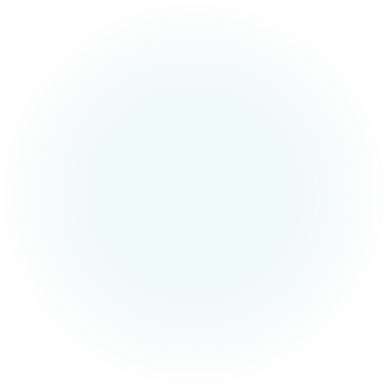 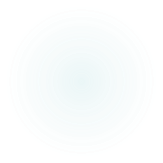 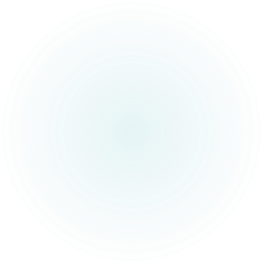 Het avond-gebed via zoom thuis
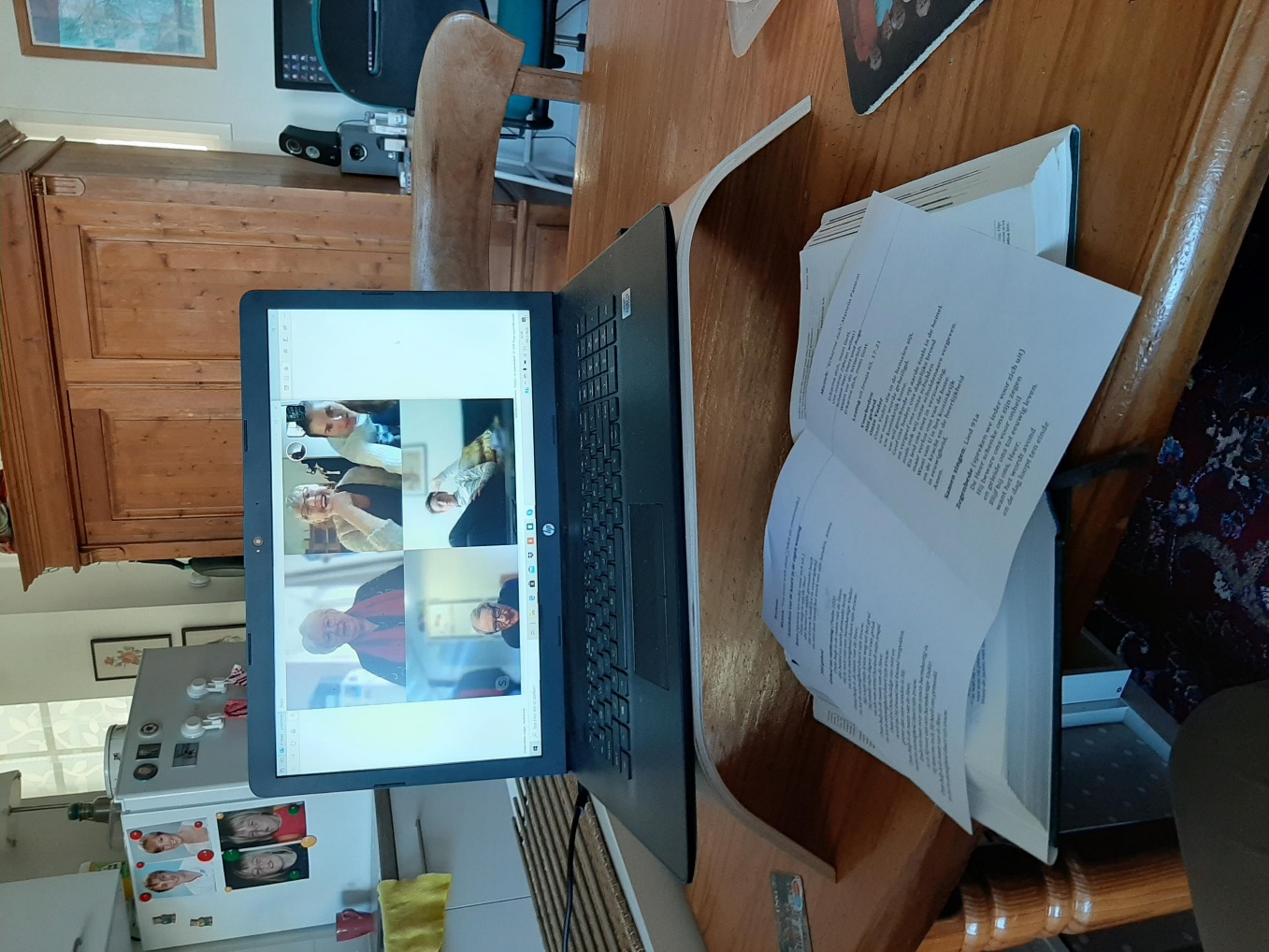 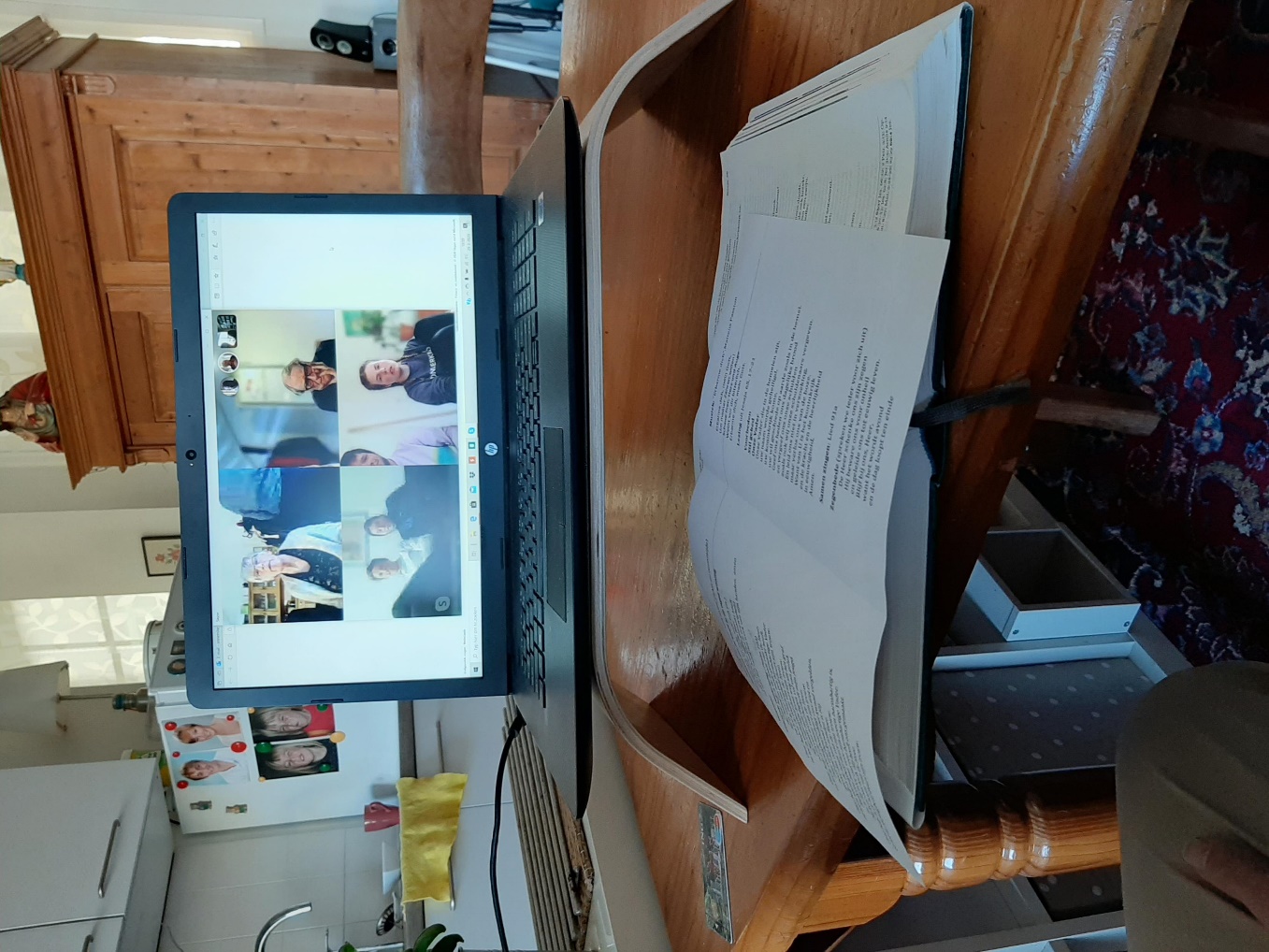 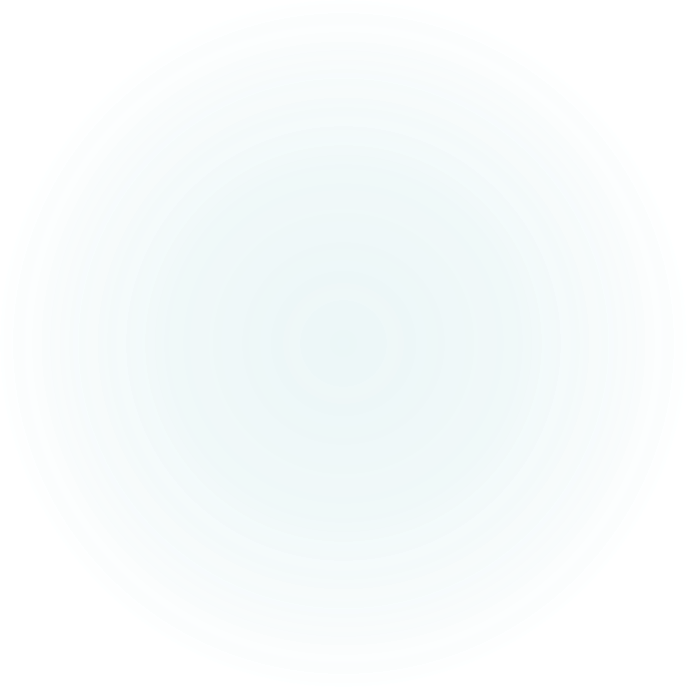 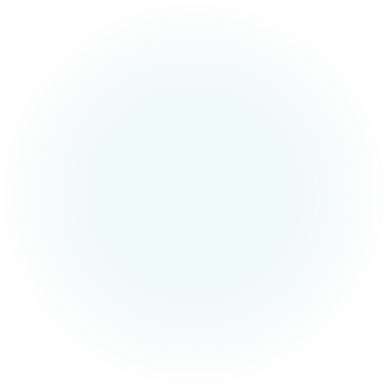 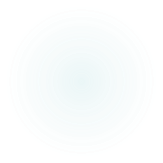 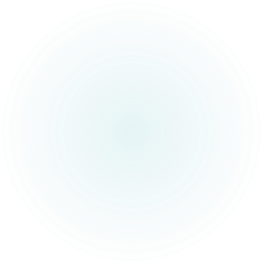 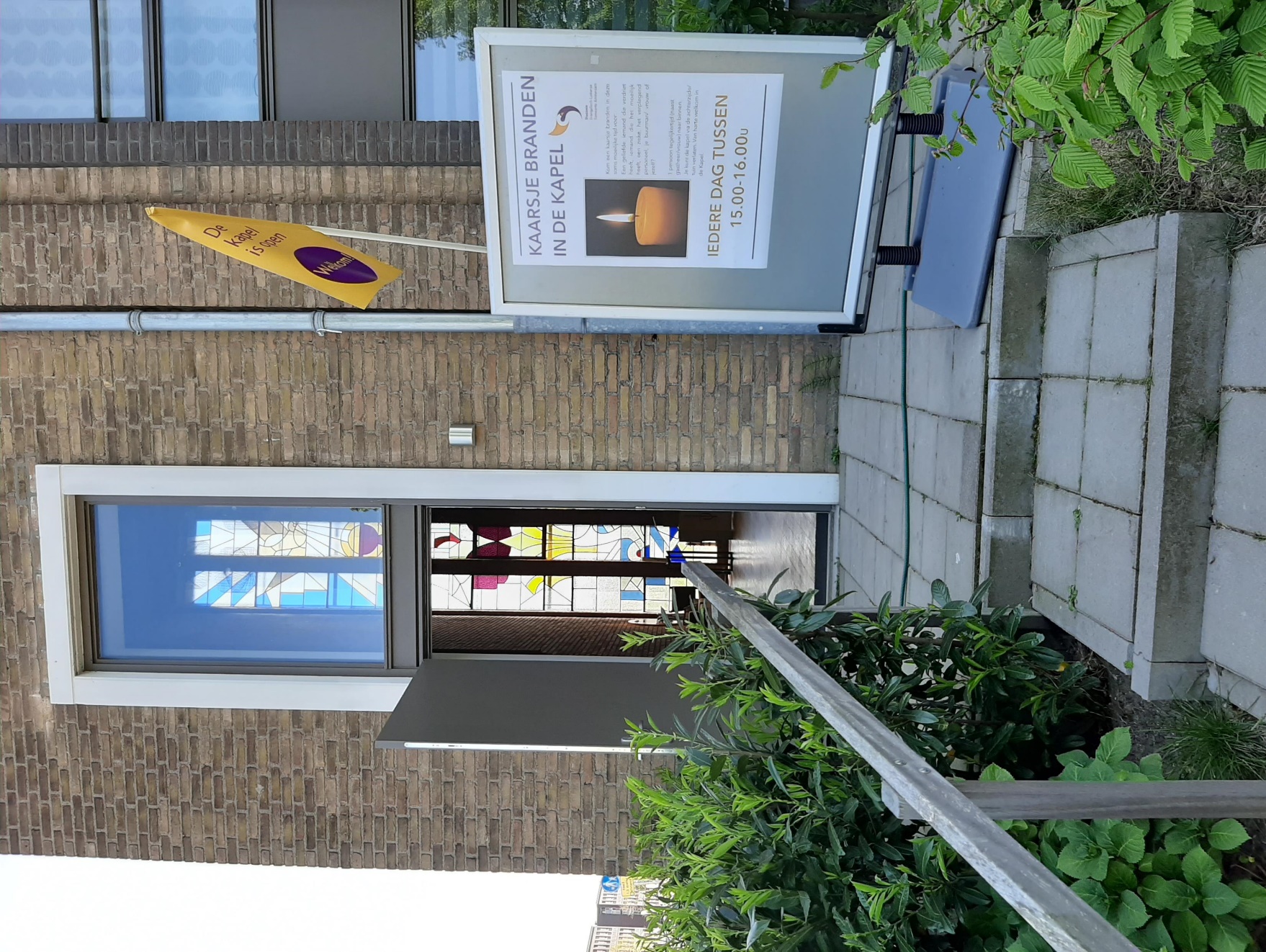 Voor de buurt doen we iedere dag de kapel een uurtje open om een kaarsje te branden
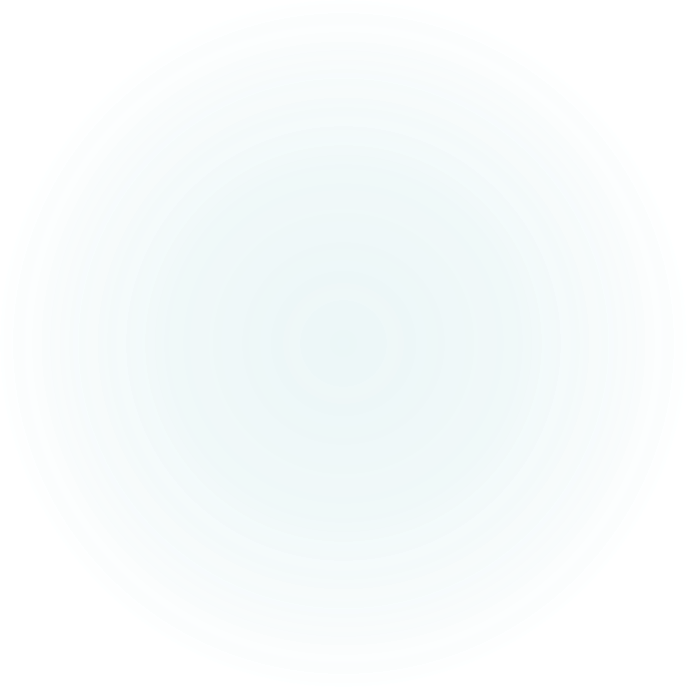 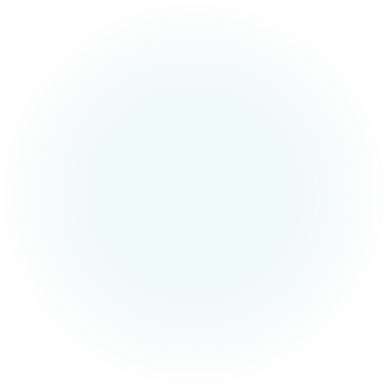 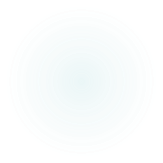 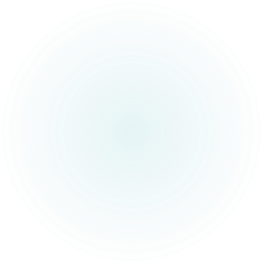 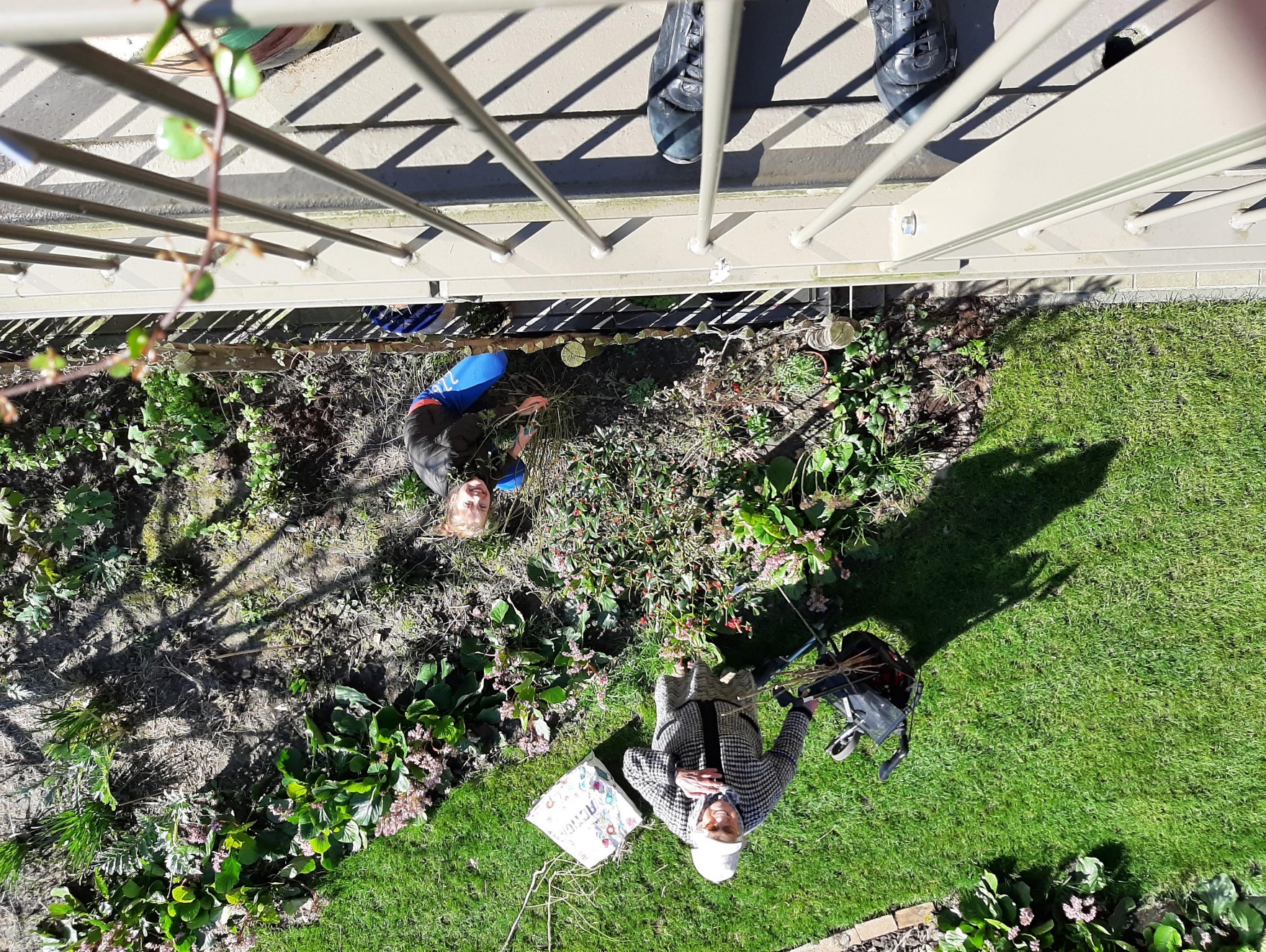 Gelukkig mogen we wel de tuin in en wat heerlijk dat die er is, ook voor de buurt
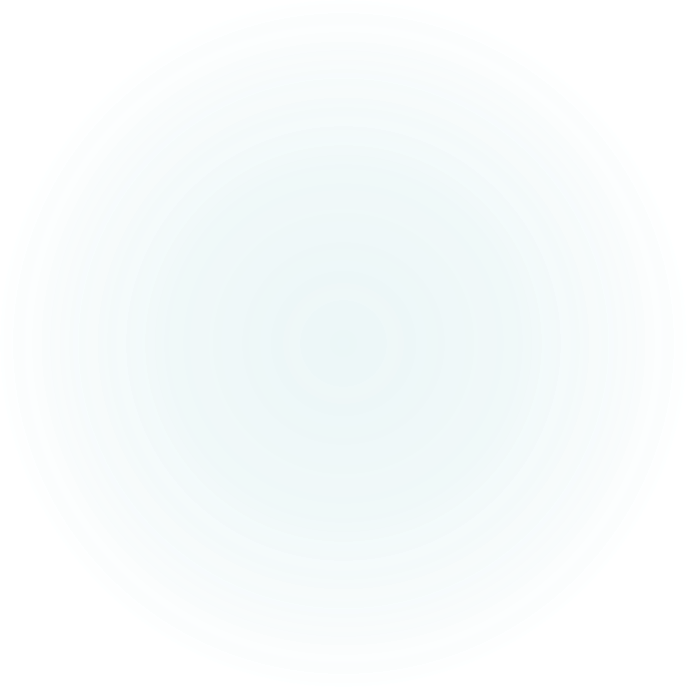 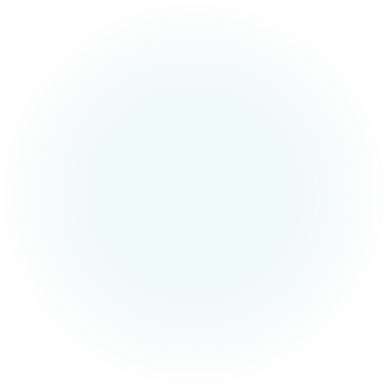 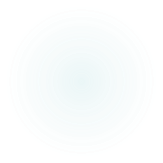 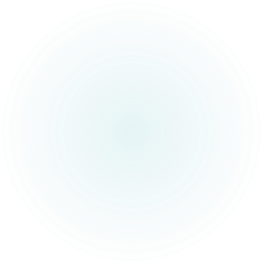 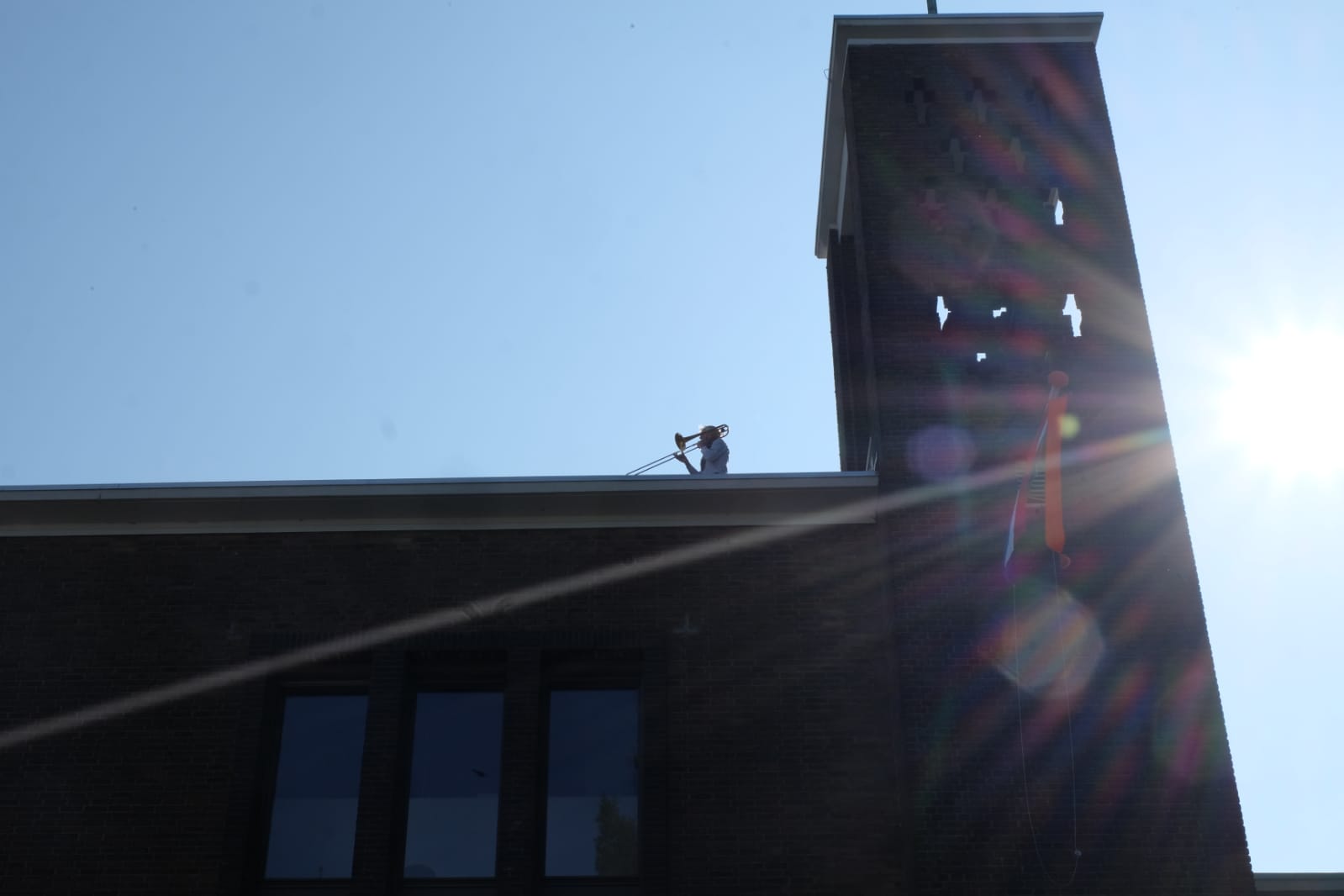 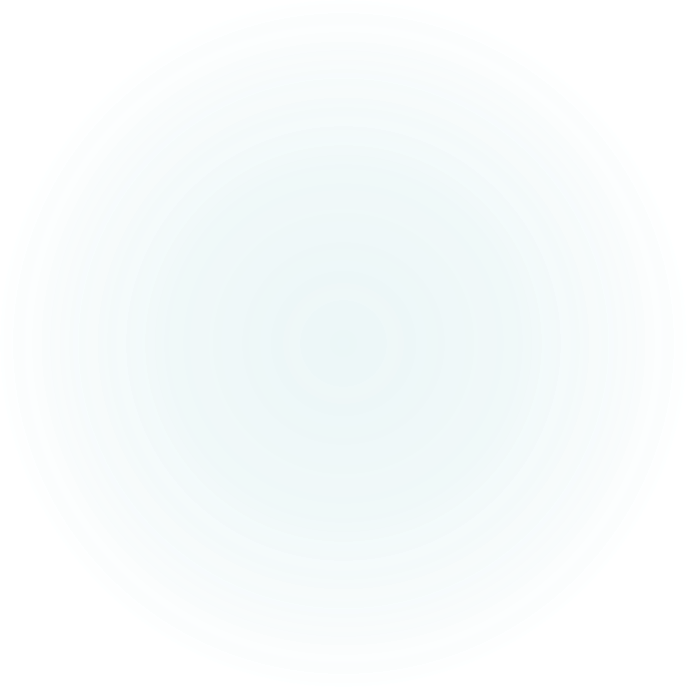 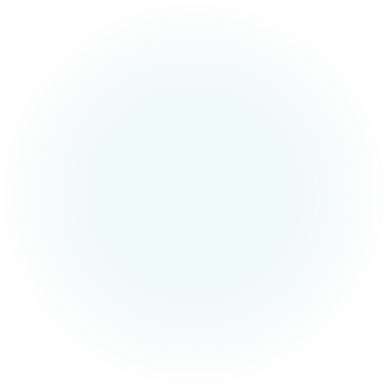 Koningsdag vieren we nu heel anders
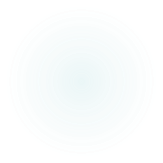 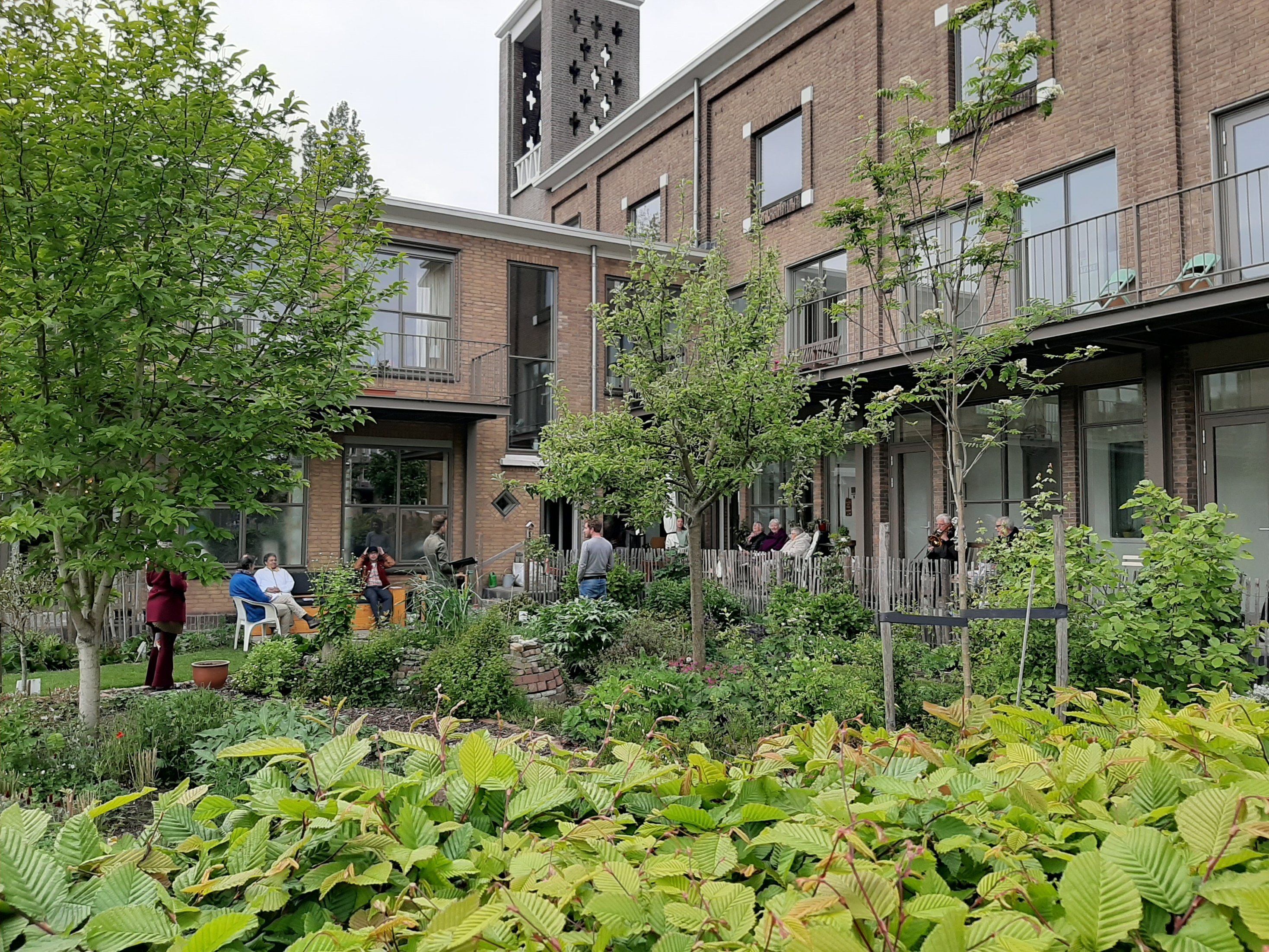 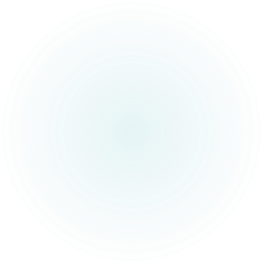 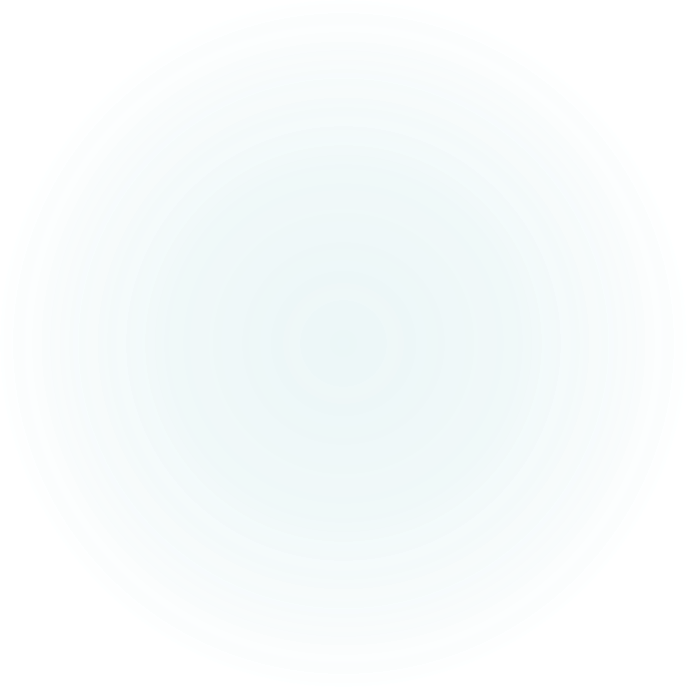 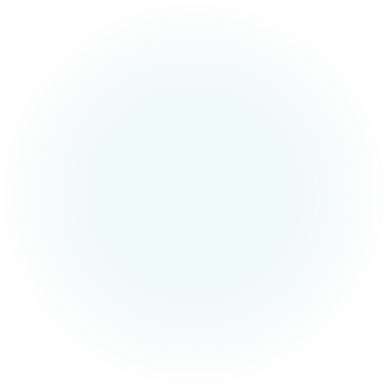 Het avondgebed kan ook buiten gevierd worden
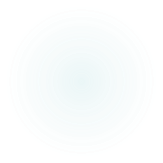 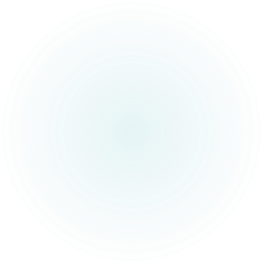 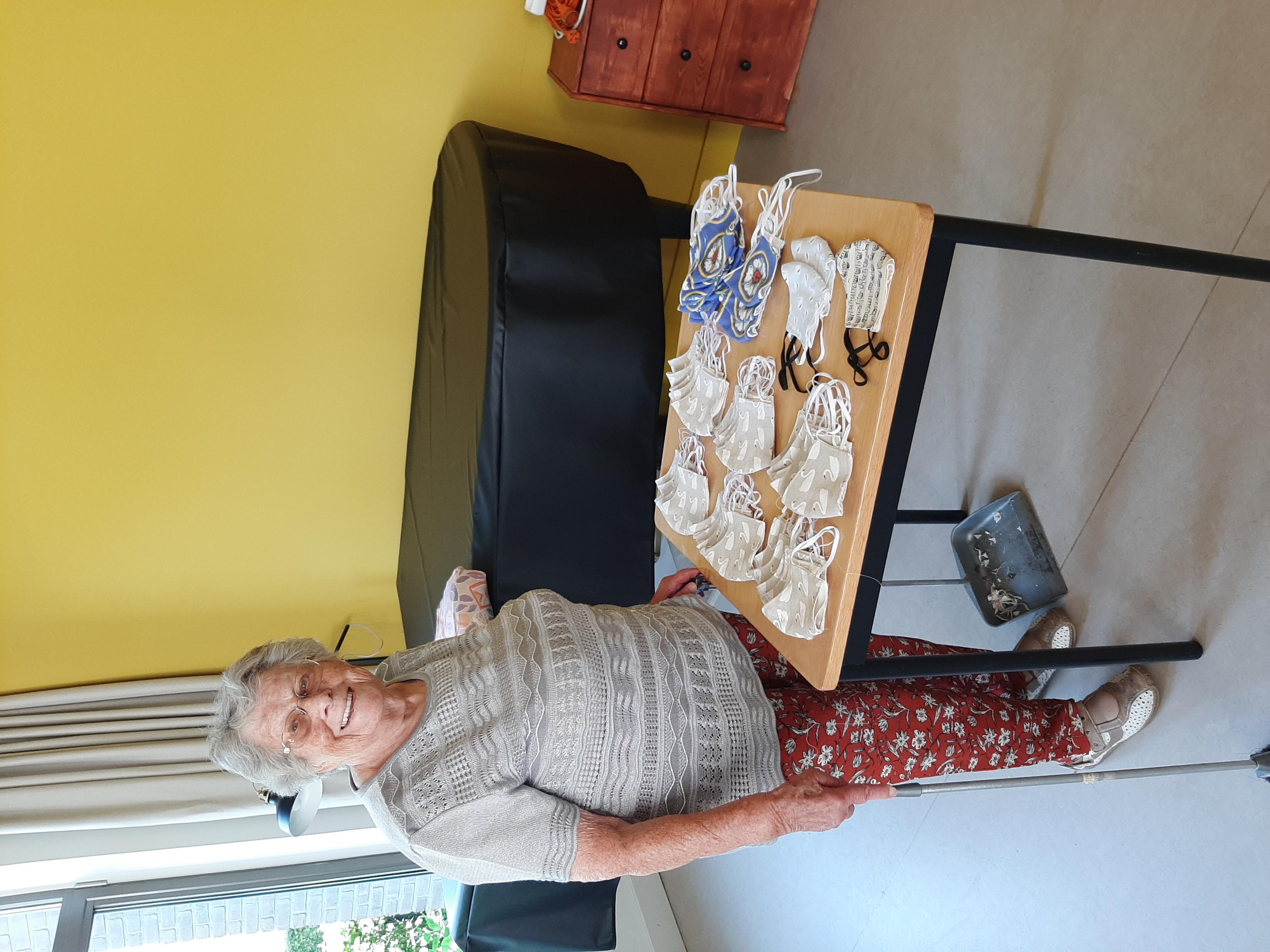 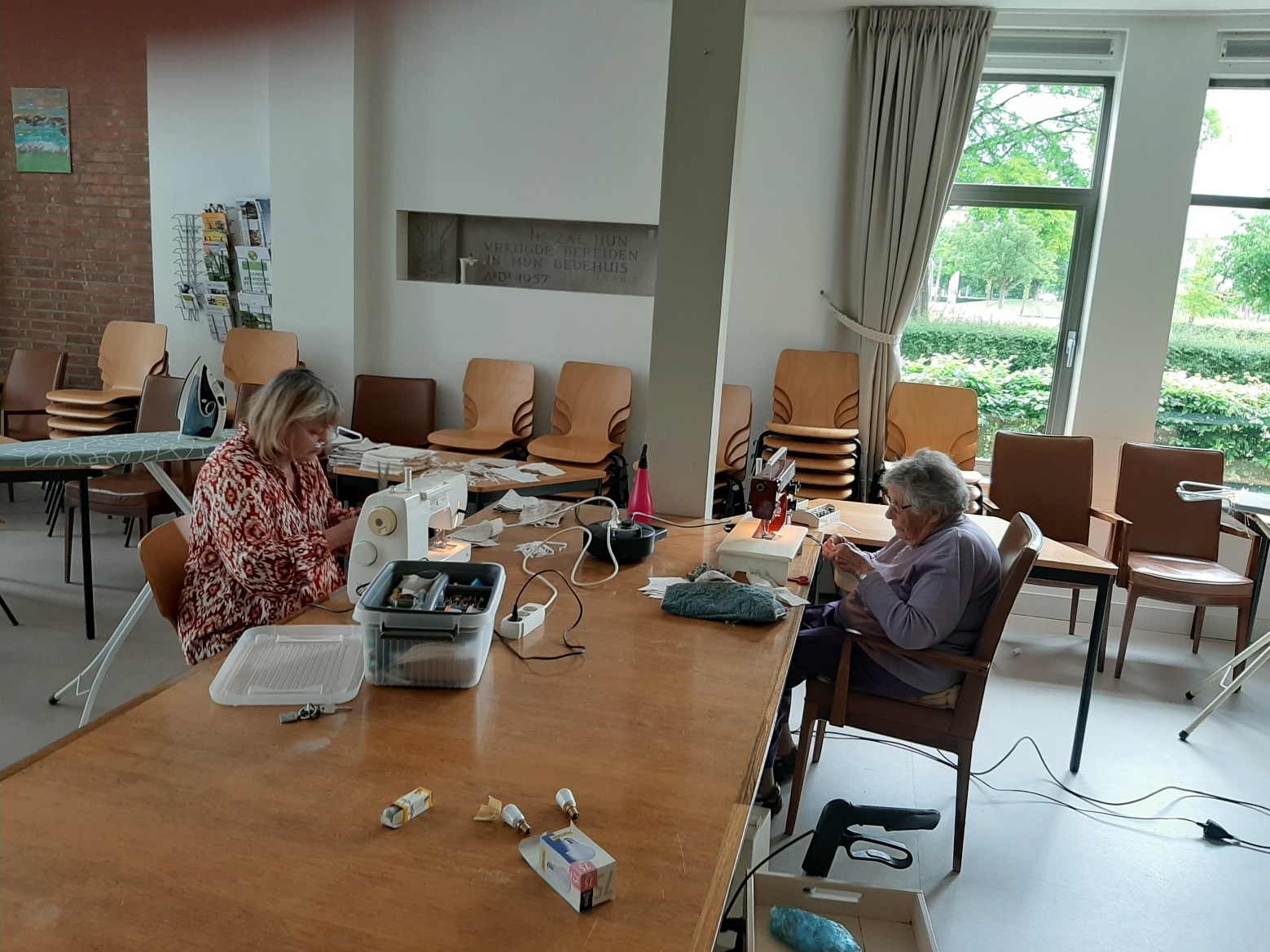 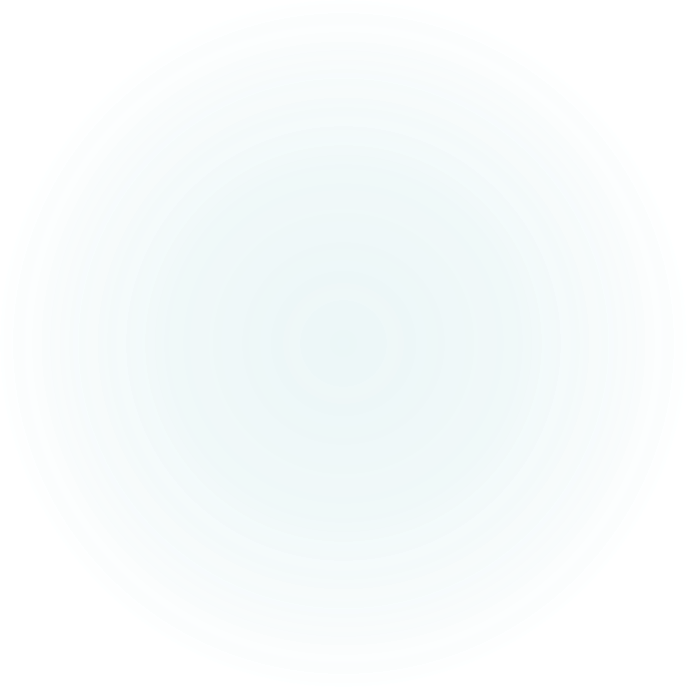 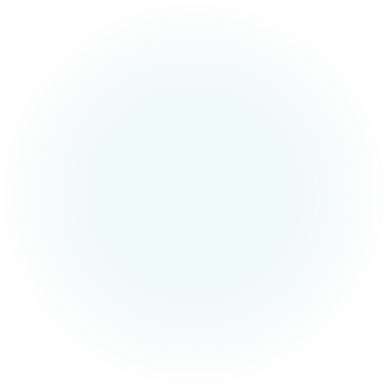 De hof wordt tijdelijk een Mondkapjes-fabriekje
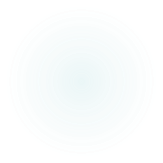 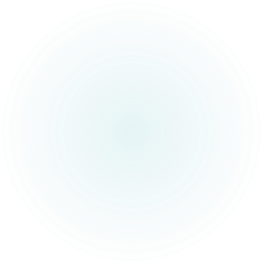 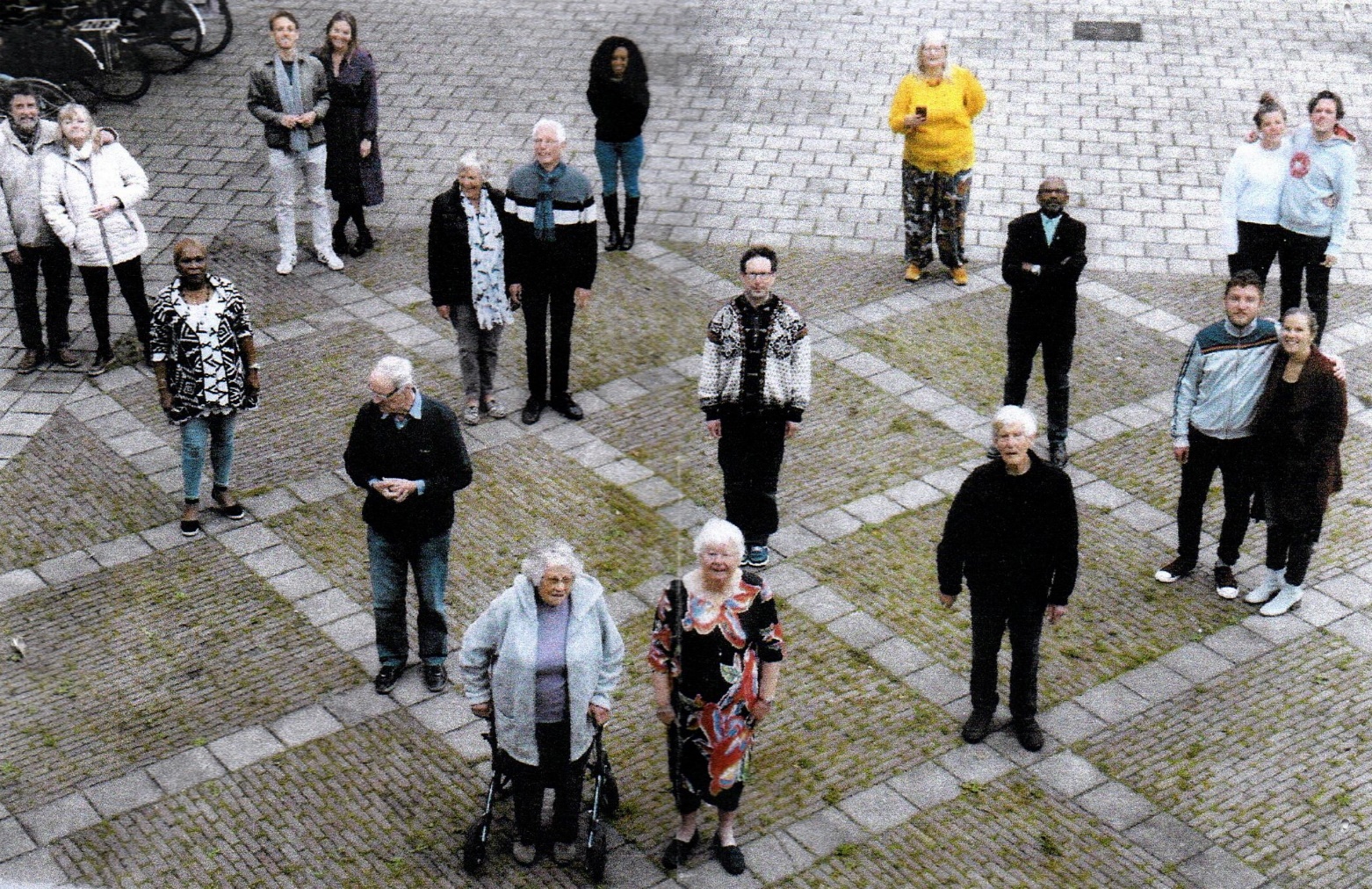 De derde verjaardag vieren we heel sober en op afstand
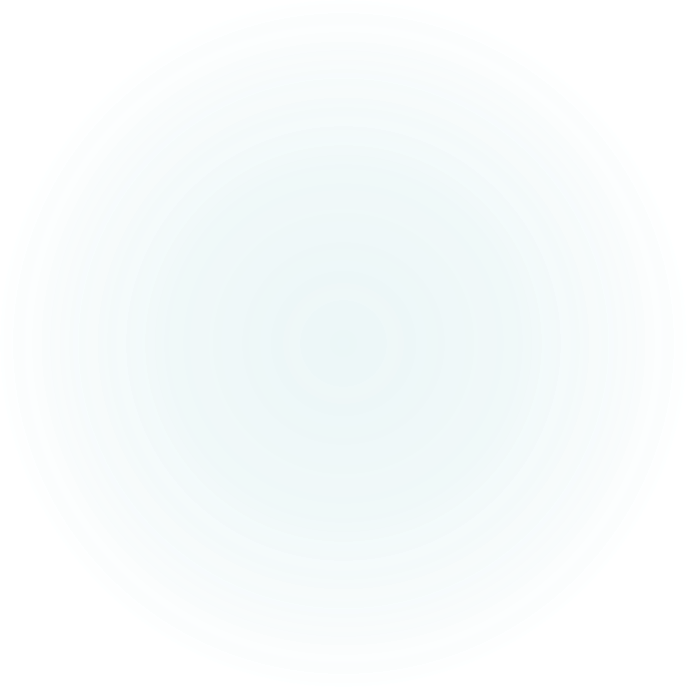 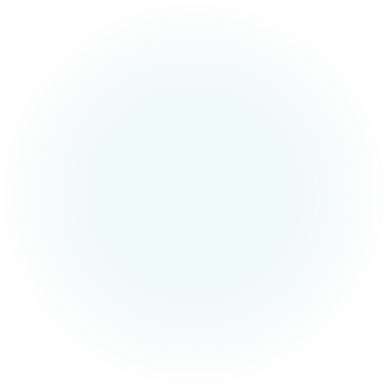 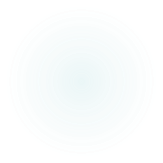 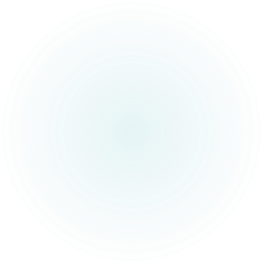 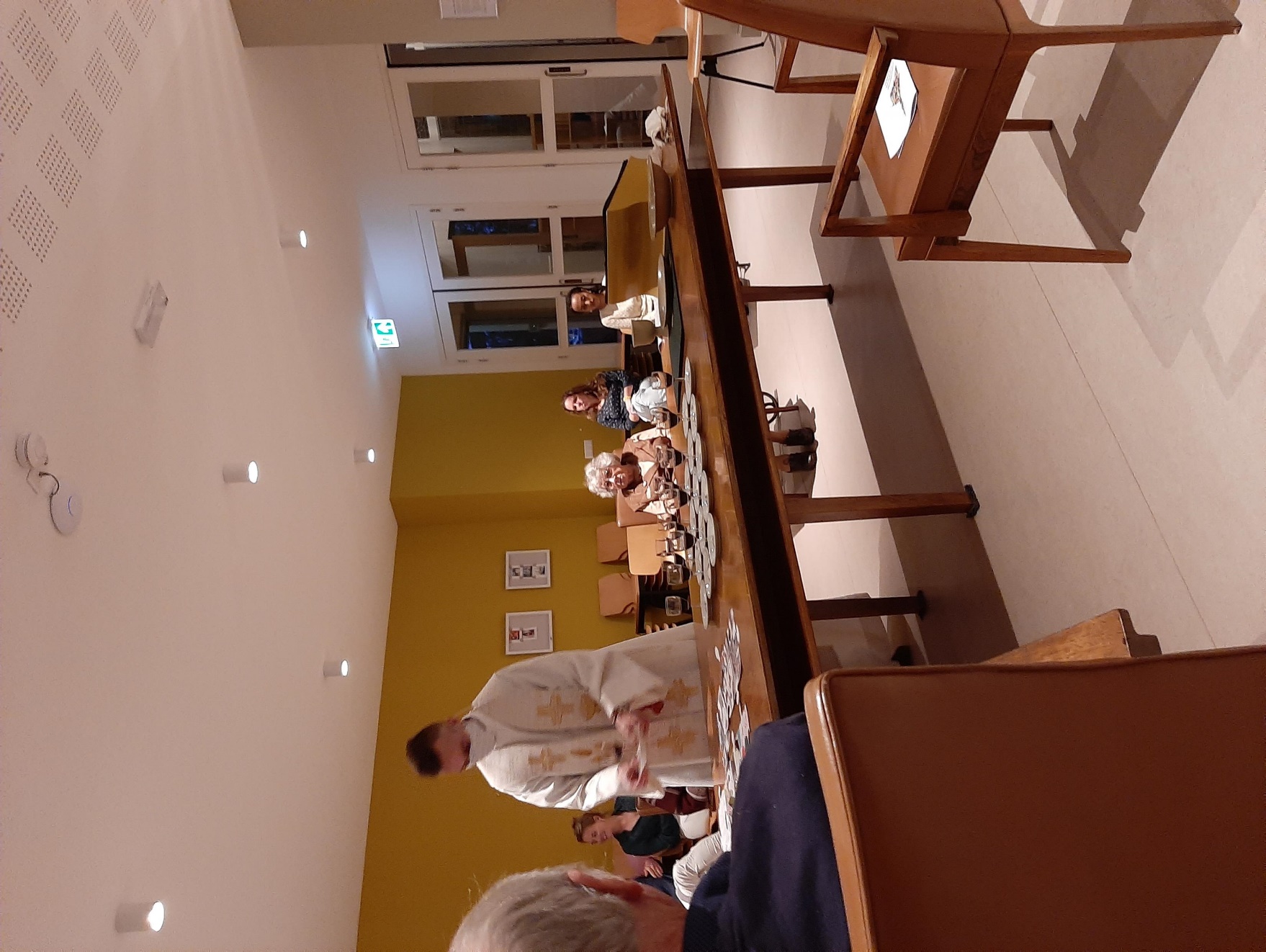 De hofpredikant André van der Stoel gaat in onzejaarlijkse dankdienst voor, oktober 2020
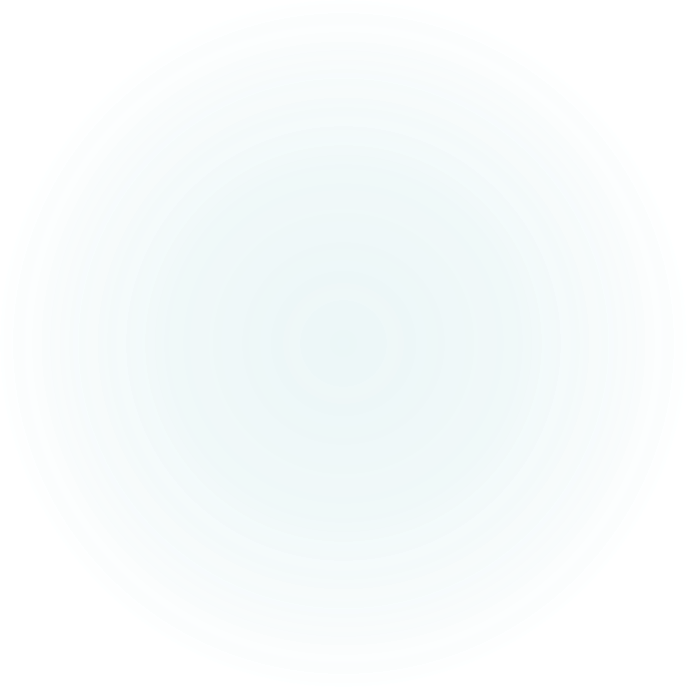 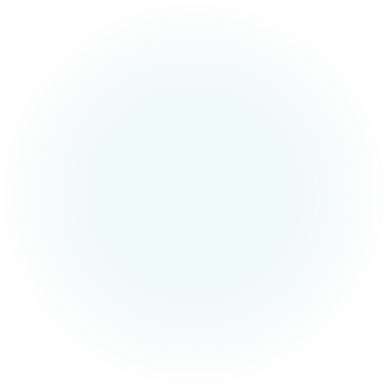 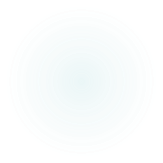 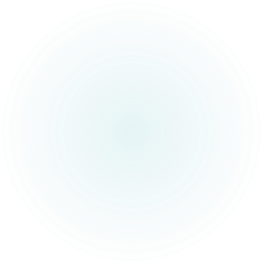 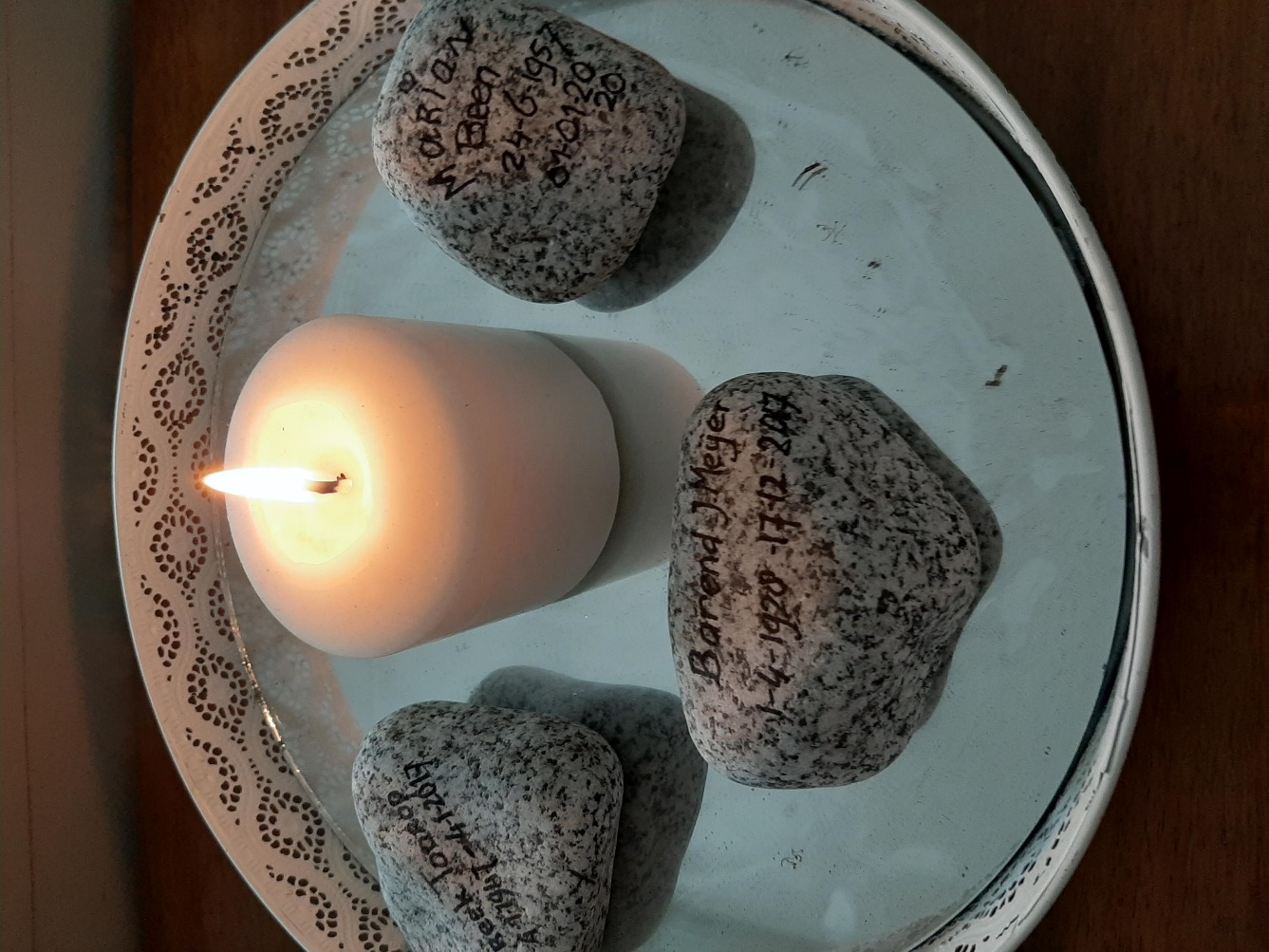 We gedenken de mensen die we verloren aan de dood of aan het leven.
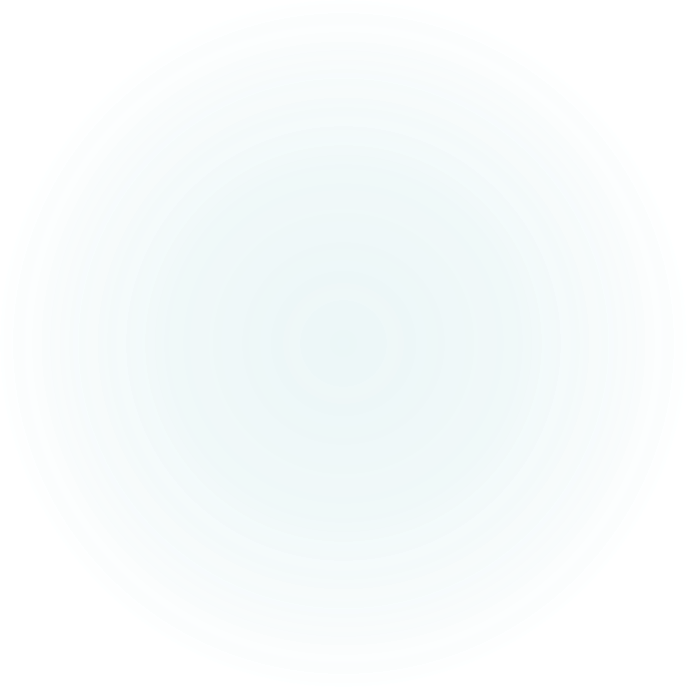 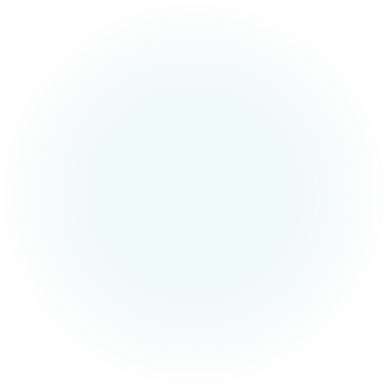 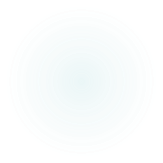 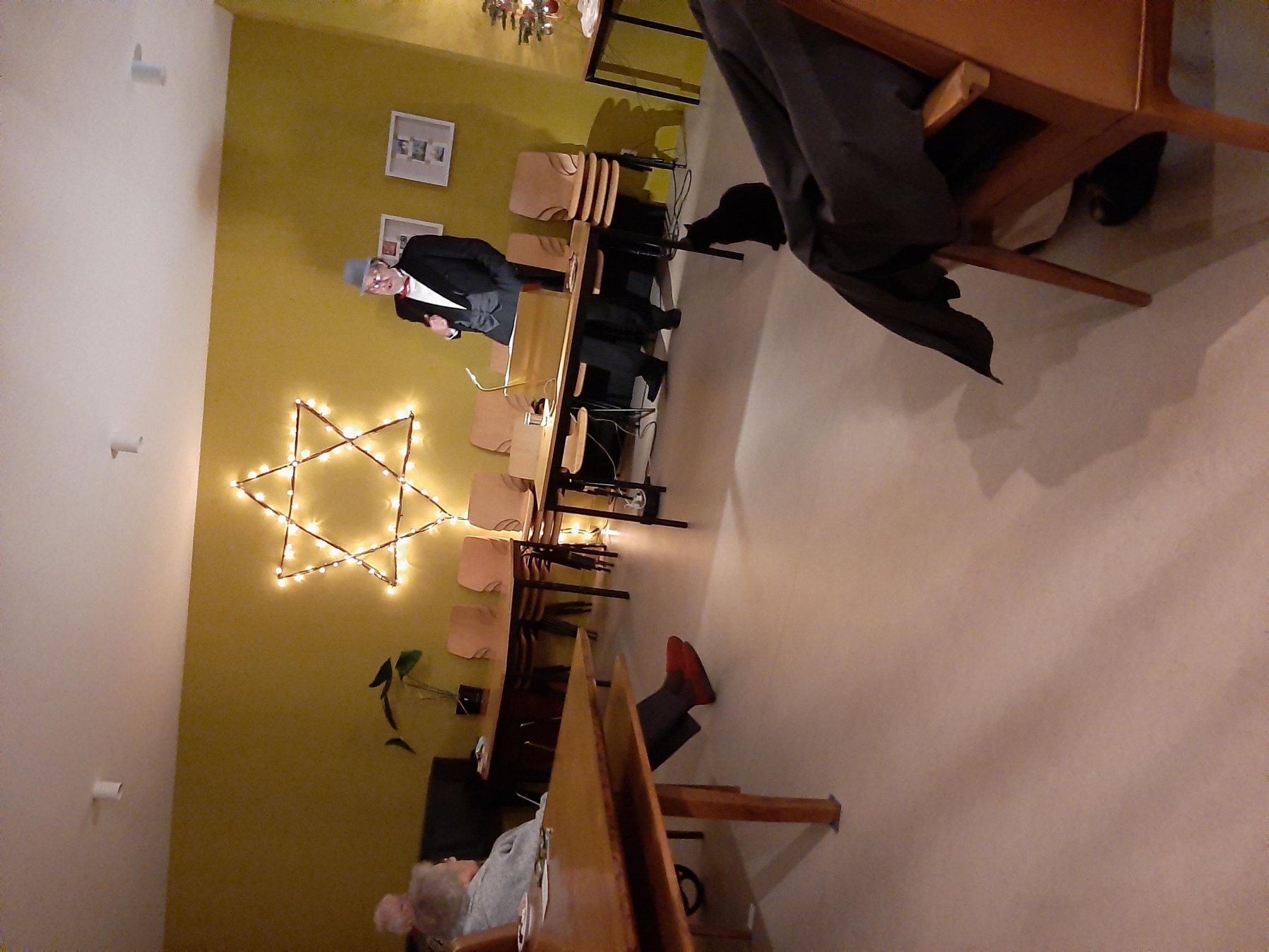 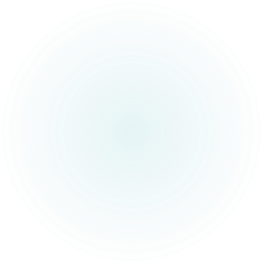 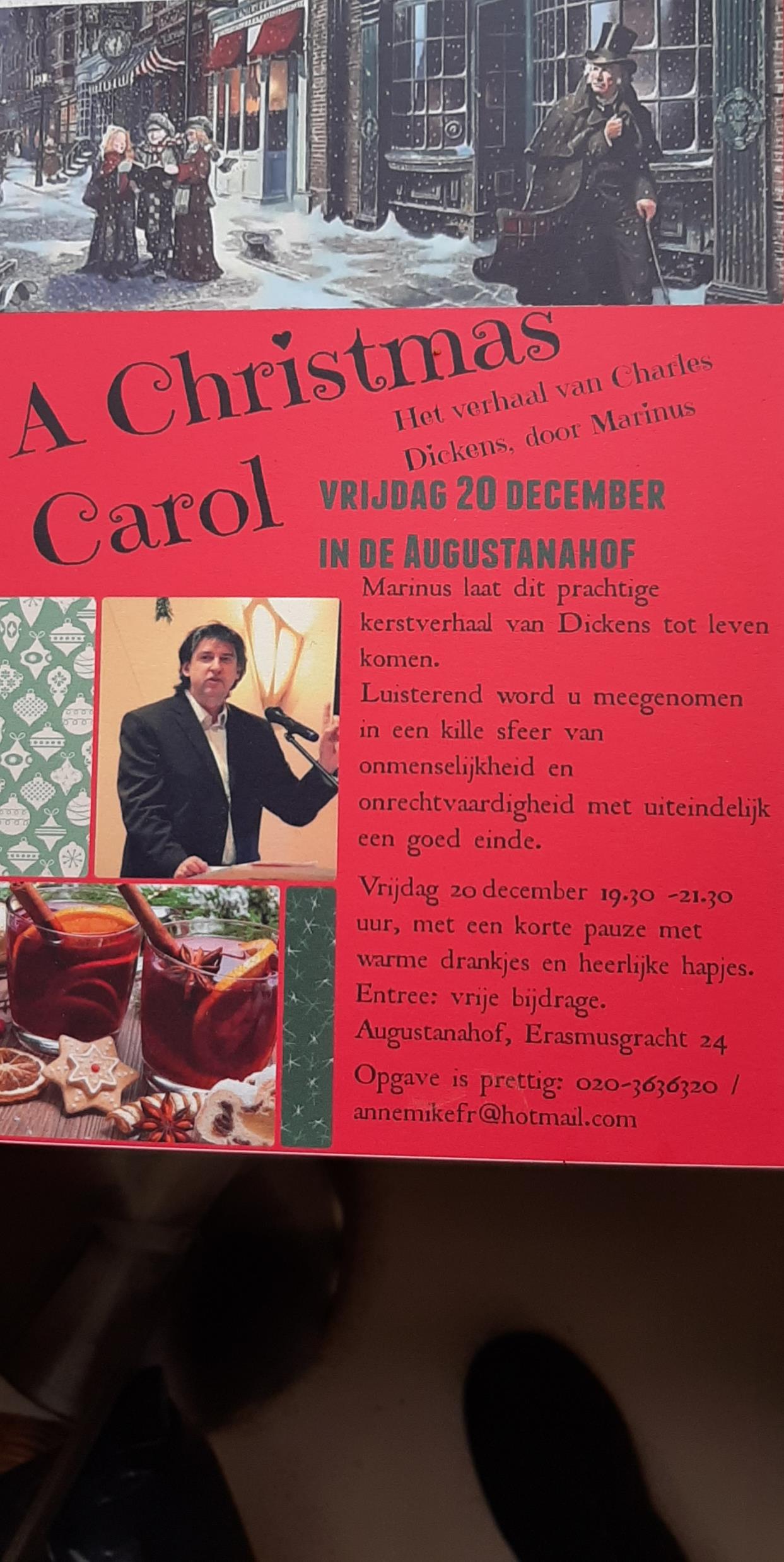 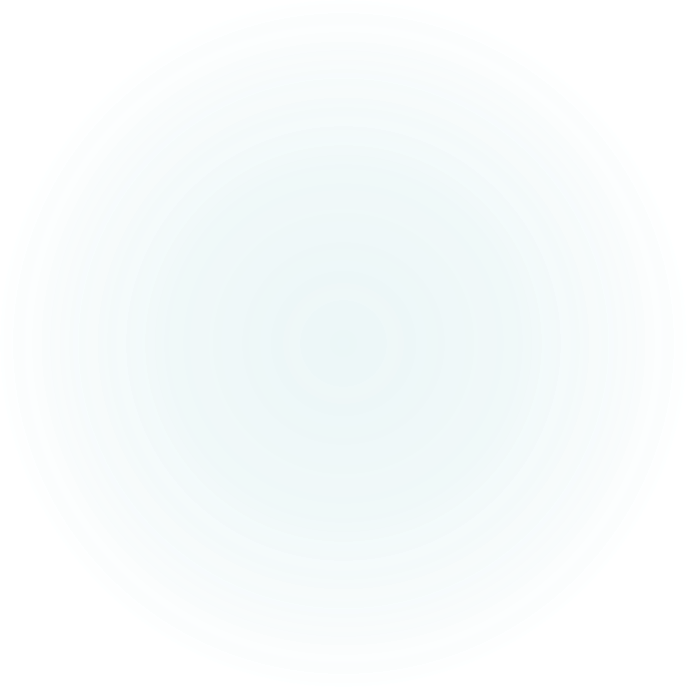 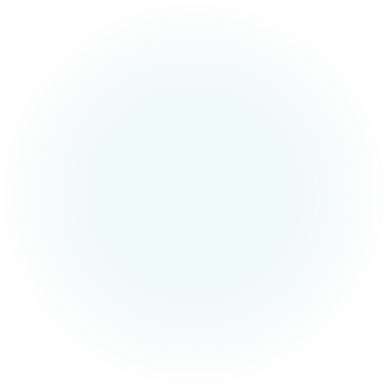 Elk jaar in december draagt Marinus A Christmas Carol van Dickens voor
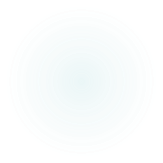 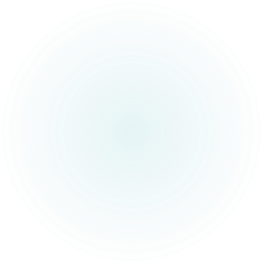 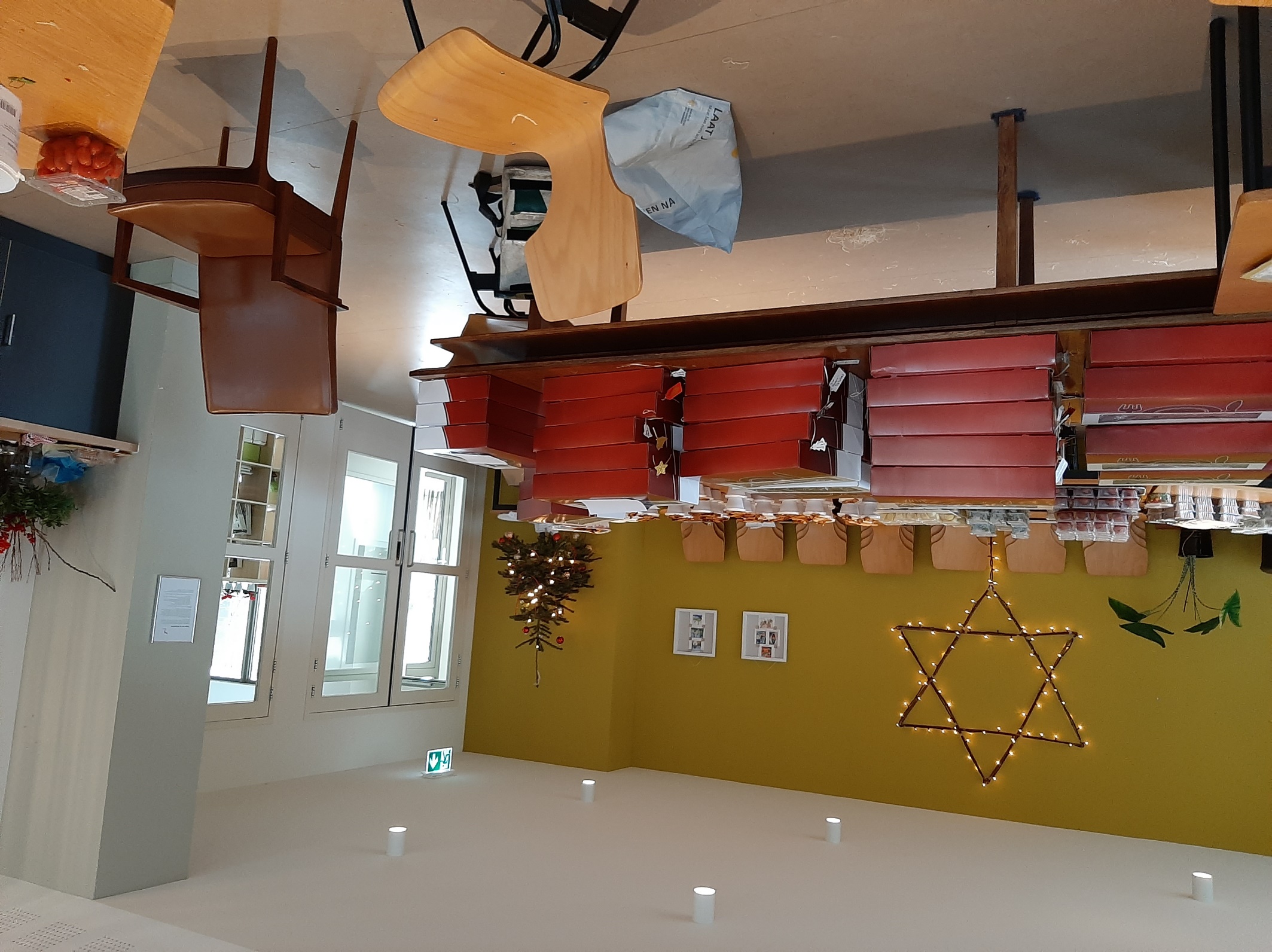 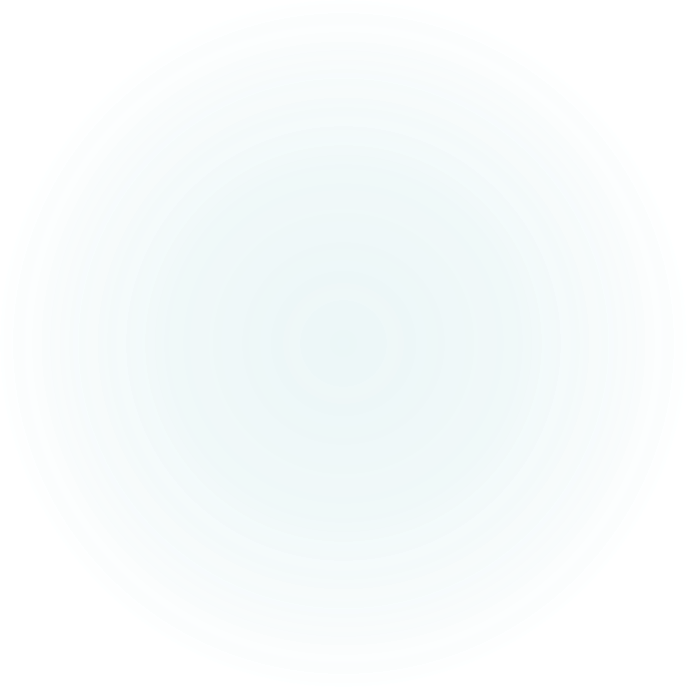 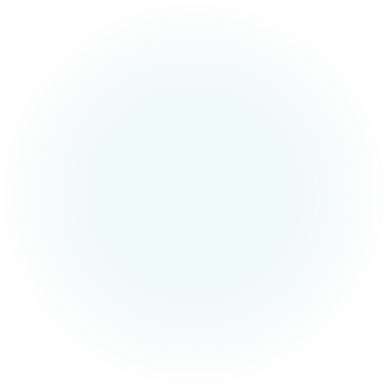 In 2020 wordt de Kerstmaaltijd verplaatst naar ieders eigen huis
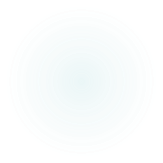 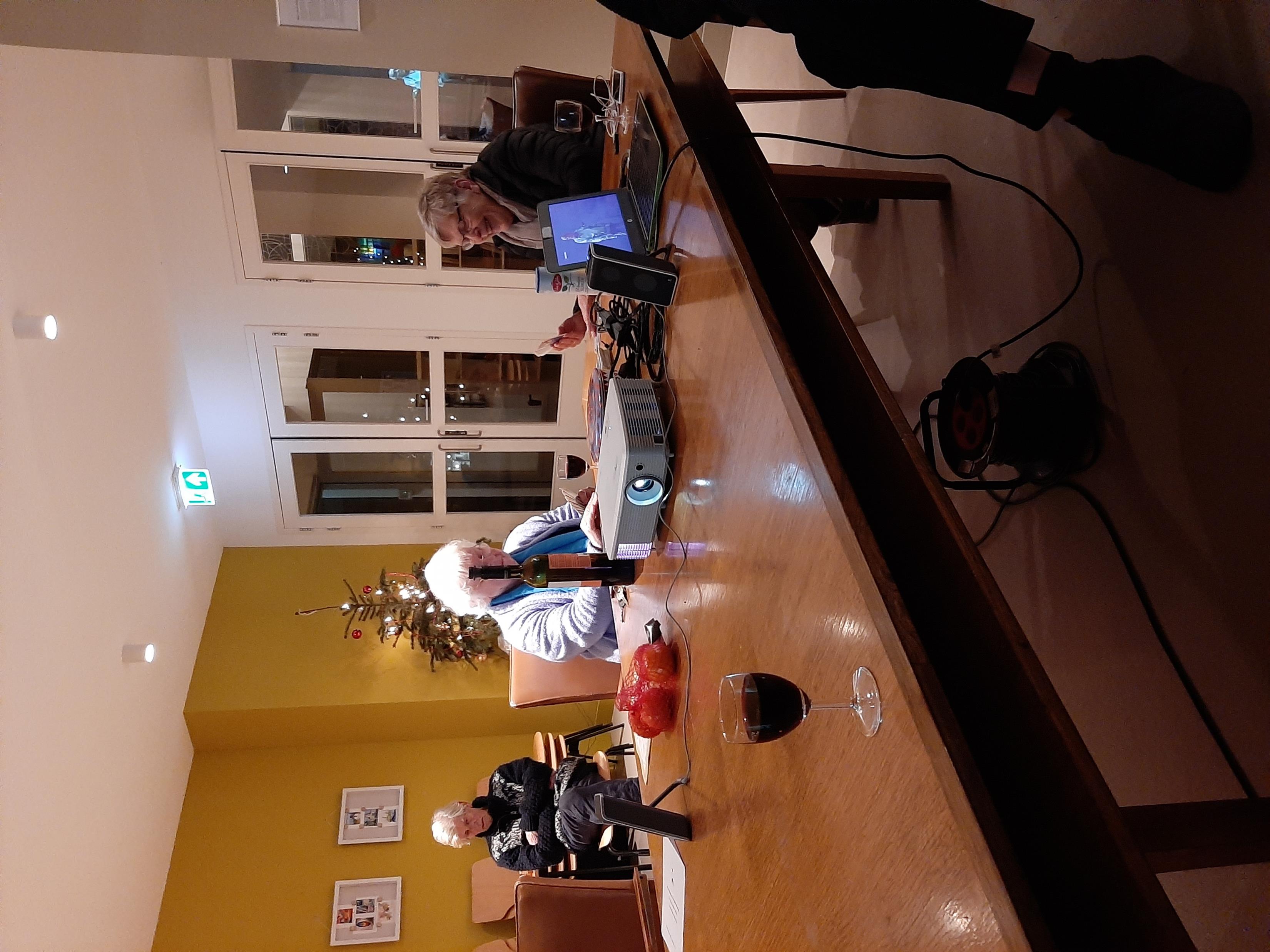 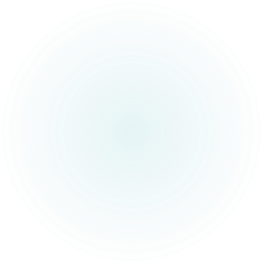 Het oude jaar luiden we samen uit
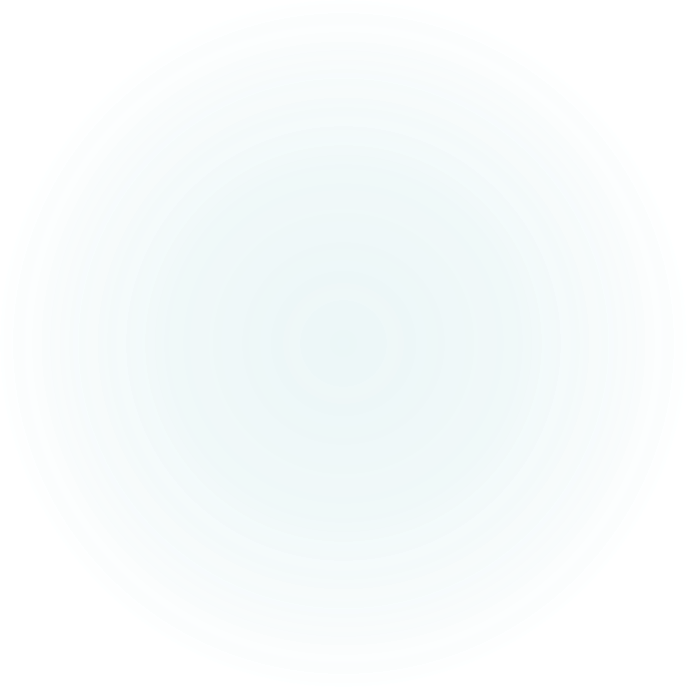 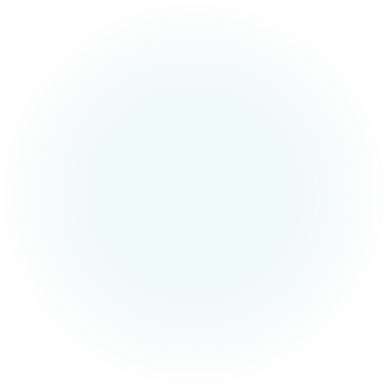 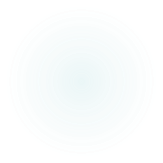 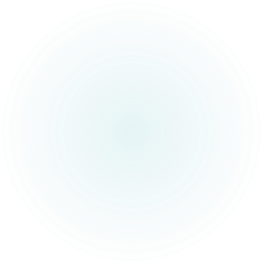 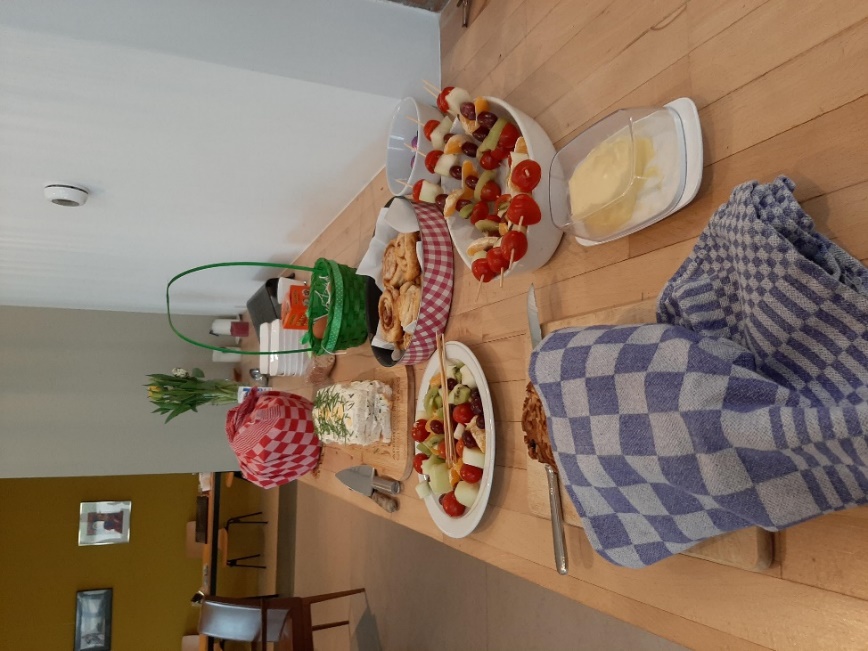 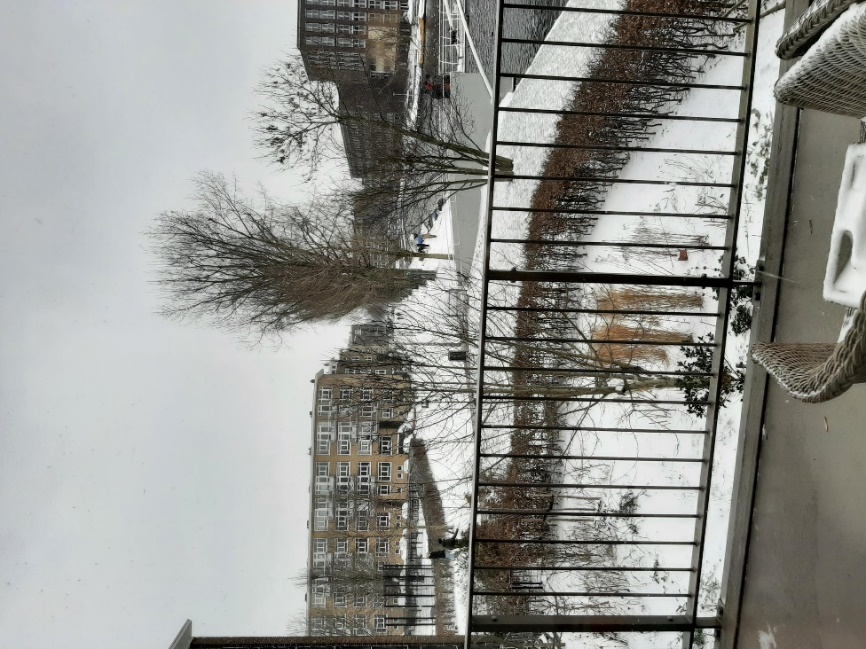 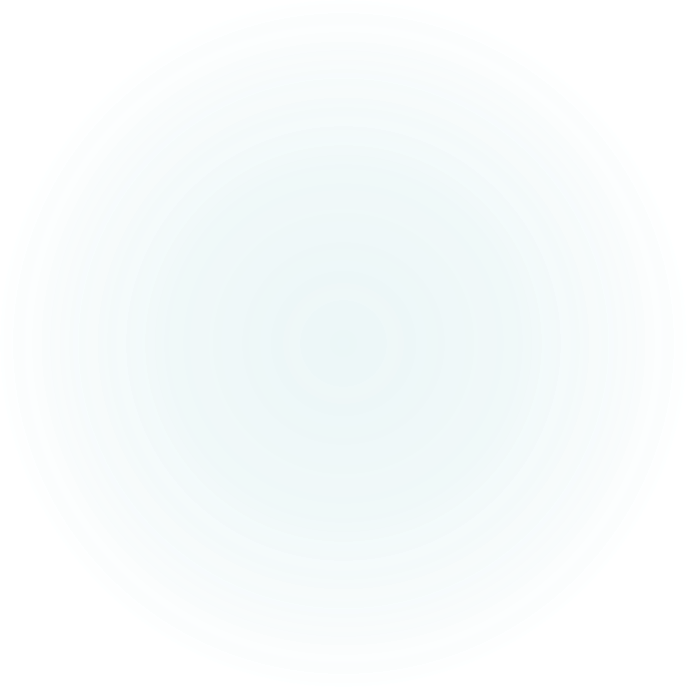 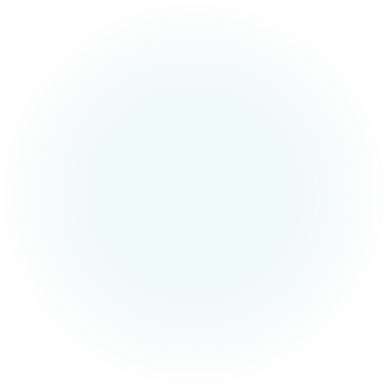 Van de sneeuw naar het voorjaar, Pasen 2021
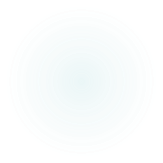 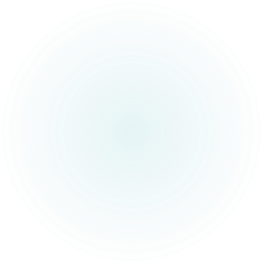 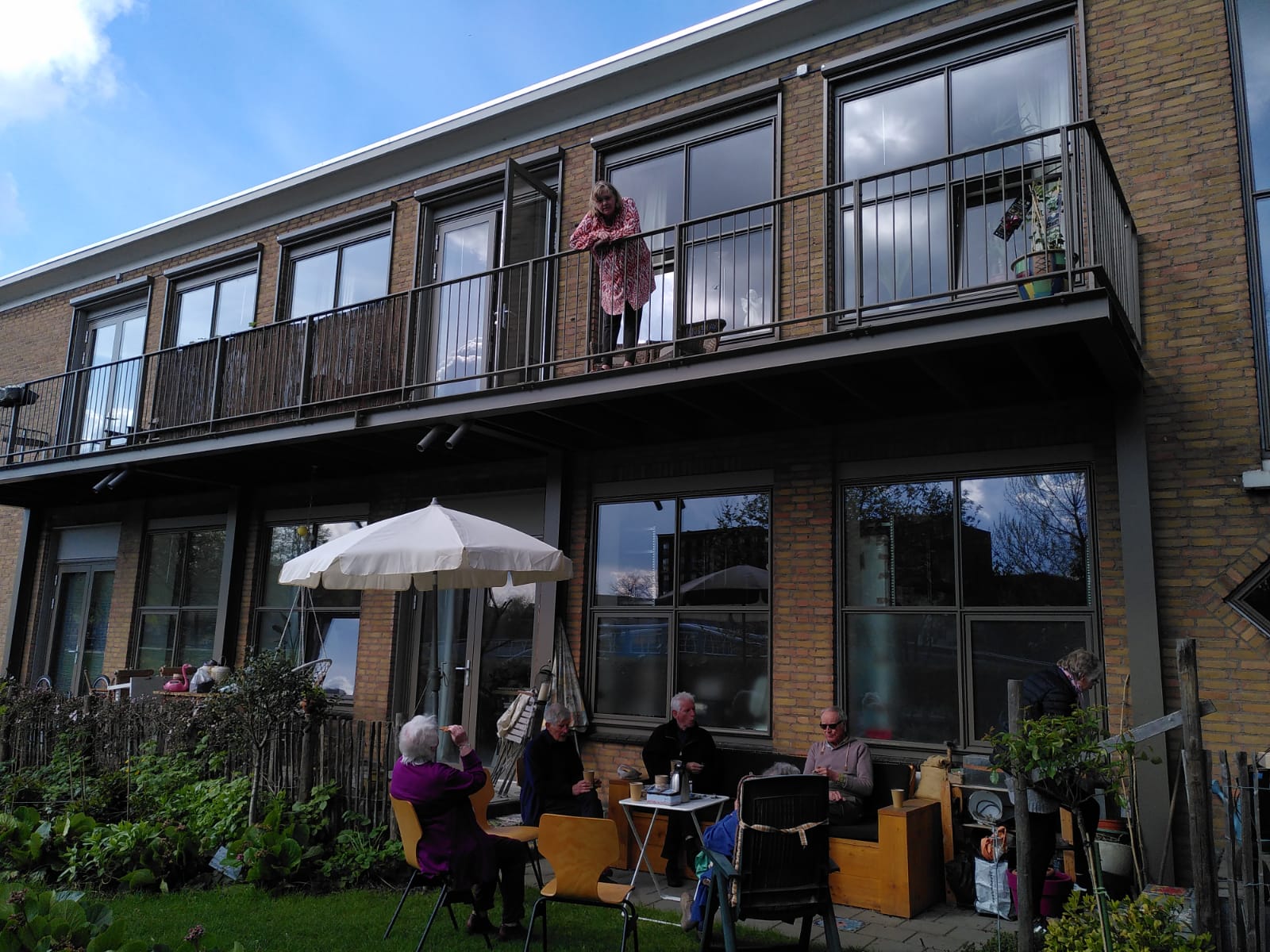 De eerste corona patient in de Augustanahof (verbannen naar ‘t balkon)
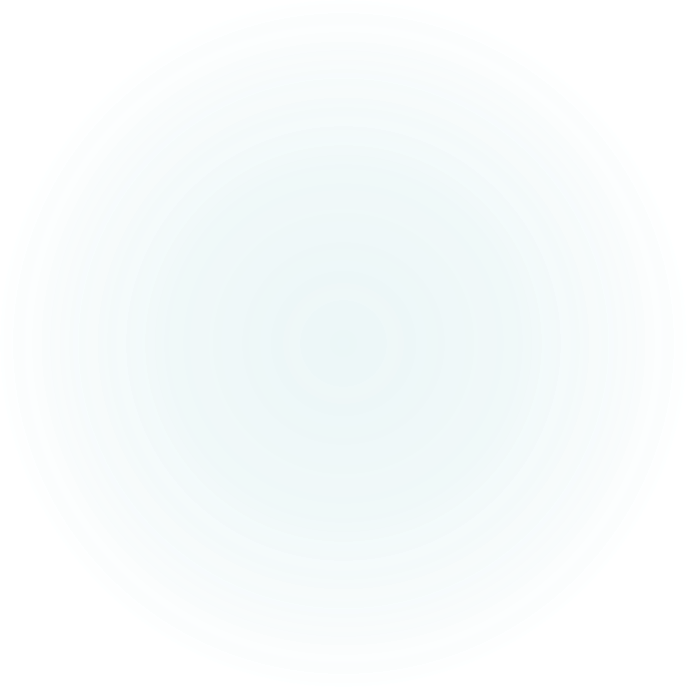 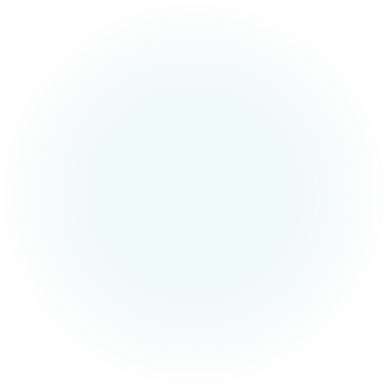 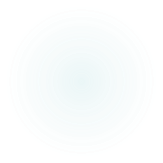 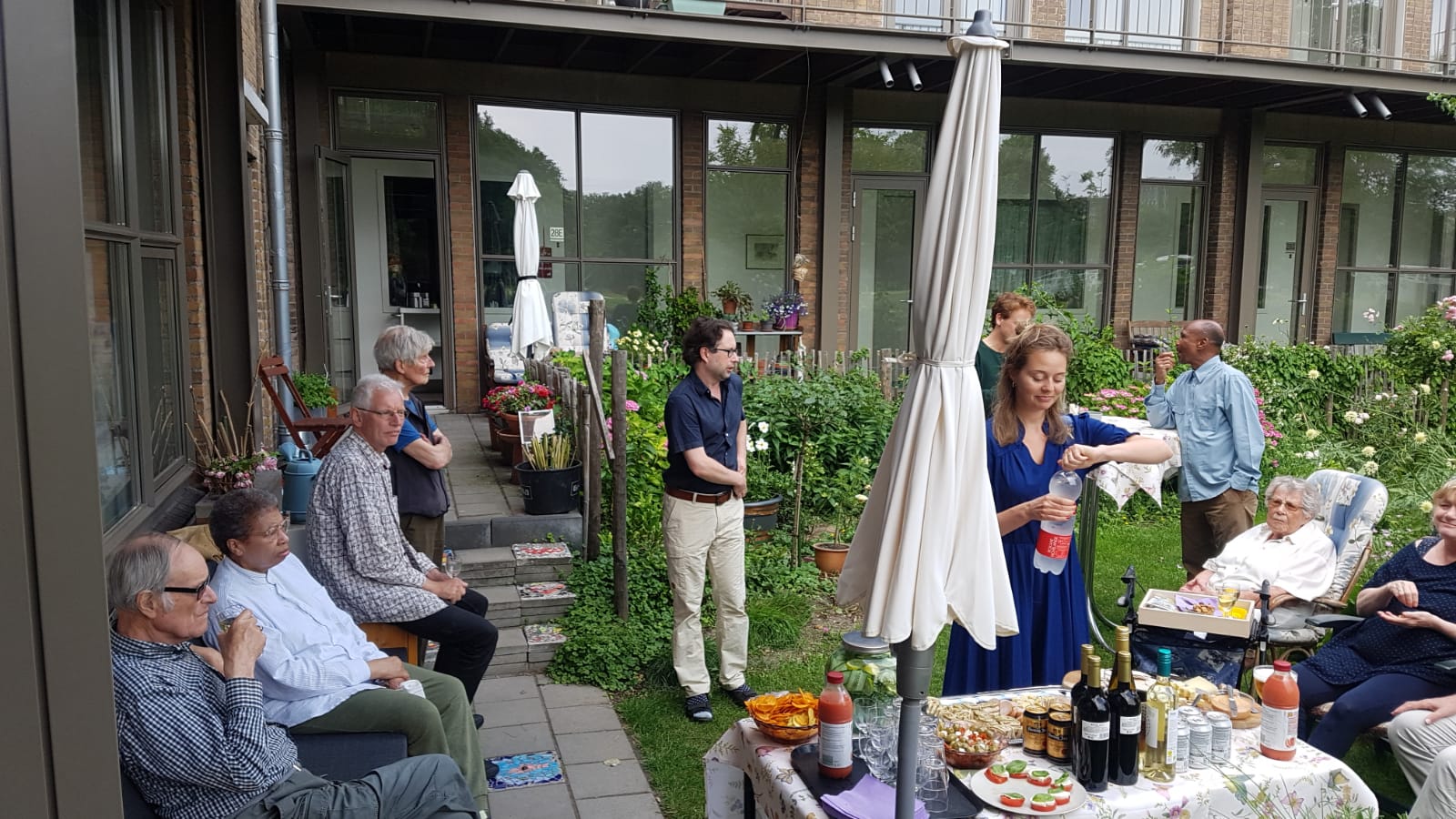 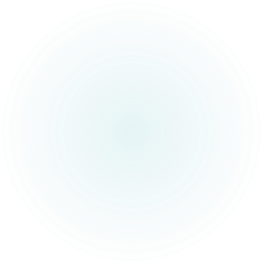 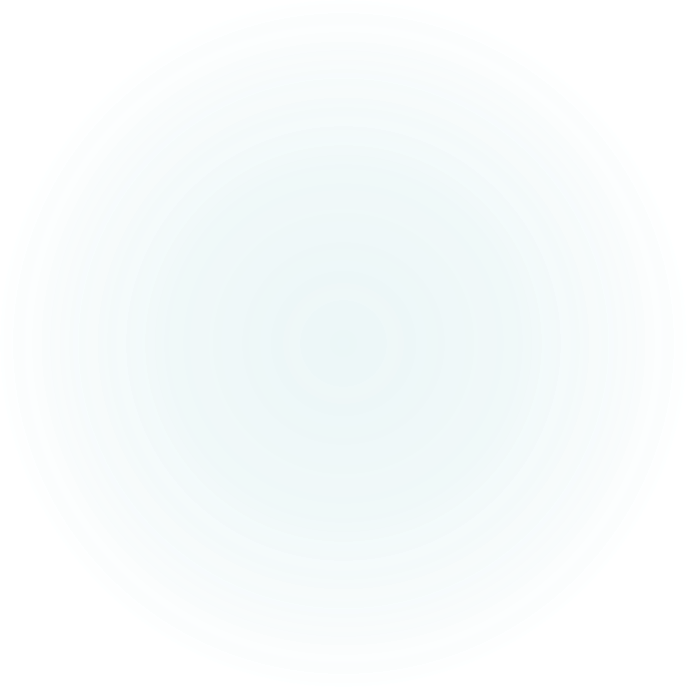 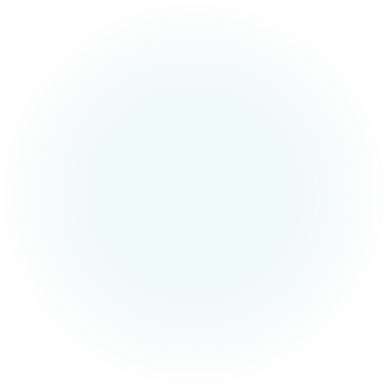 Een zomerborrel in de tuin
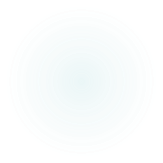 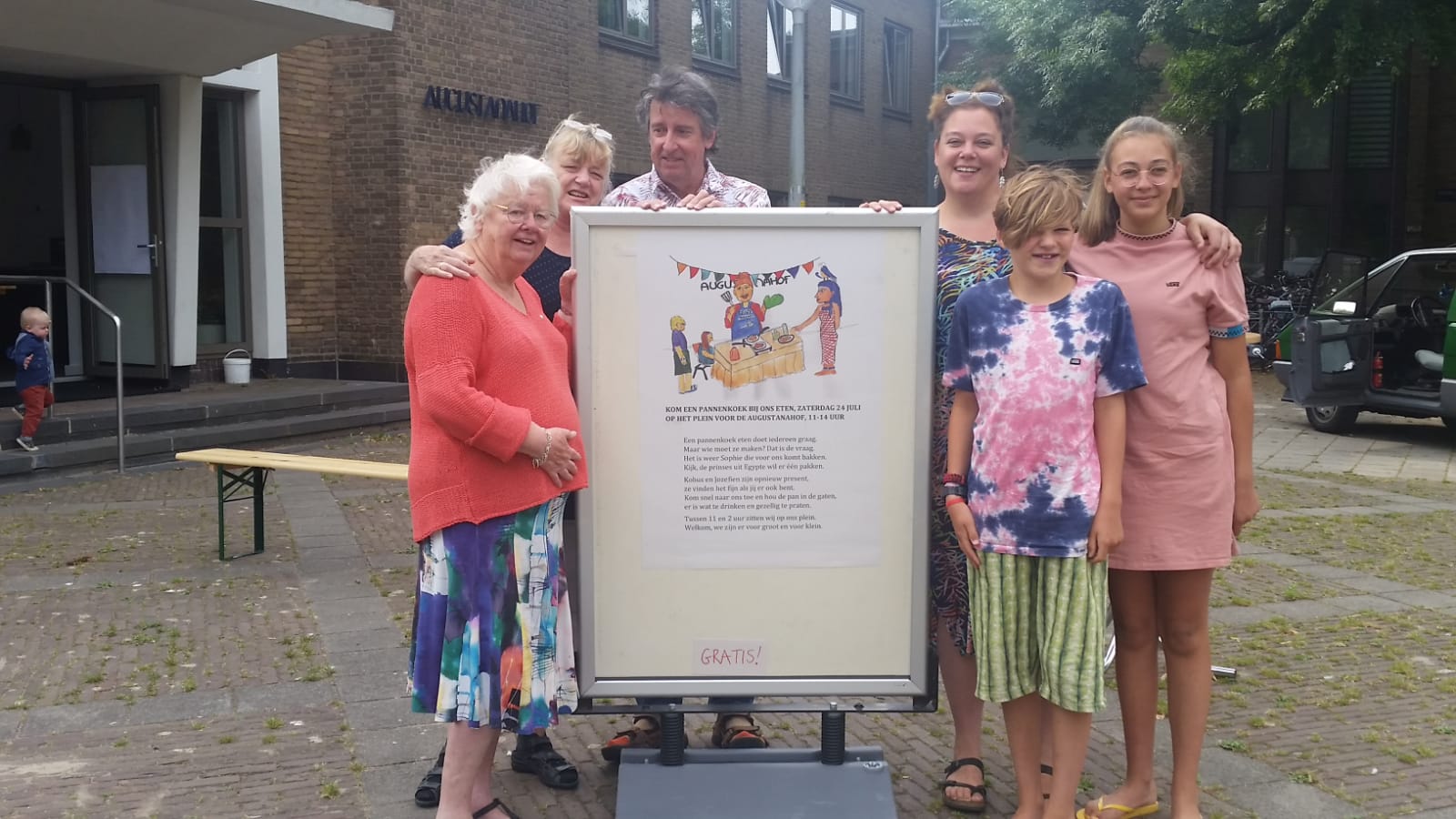 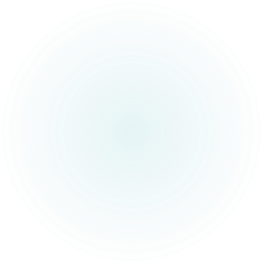 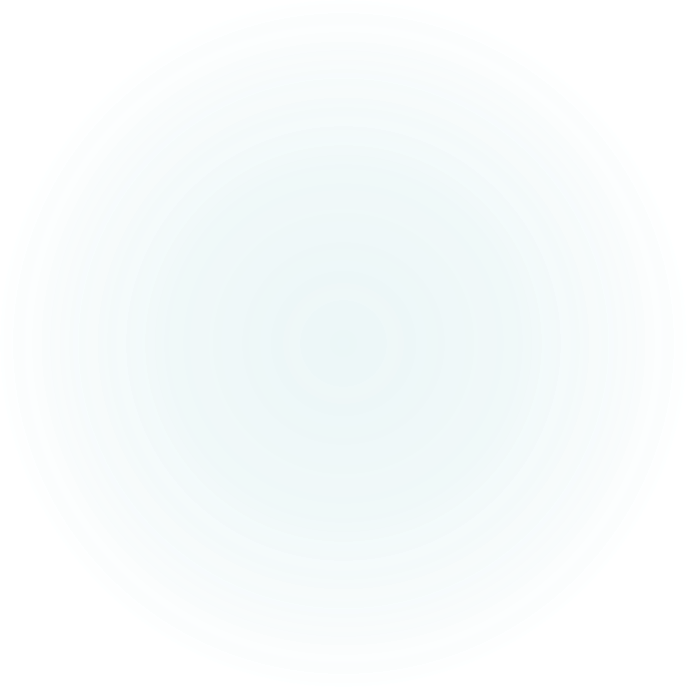 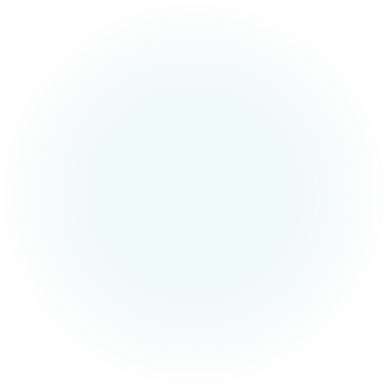 Pannenkoeken bakken voor de buurt
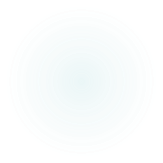 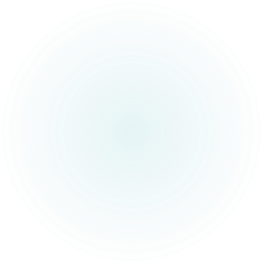 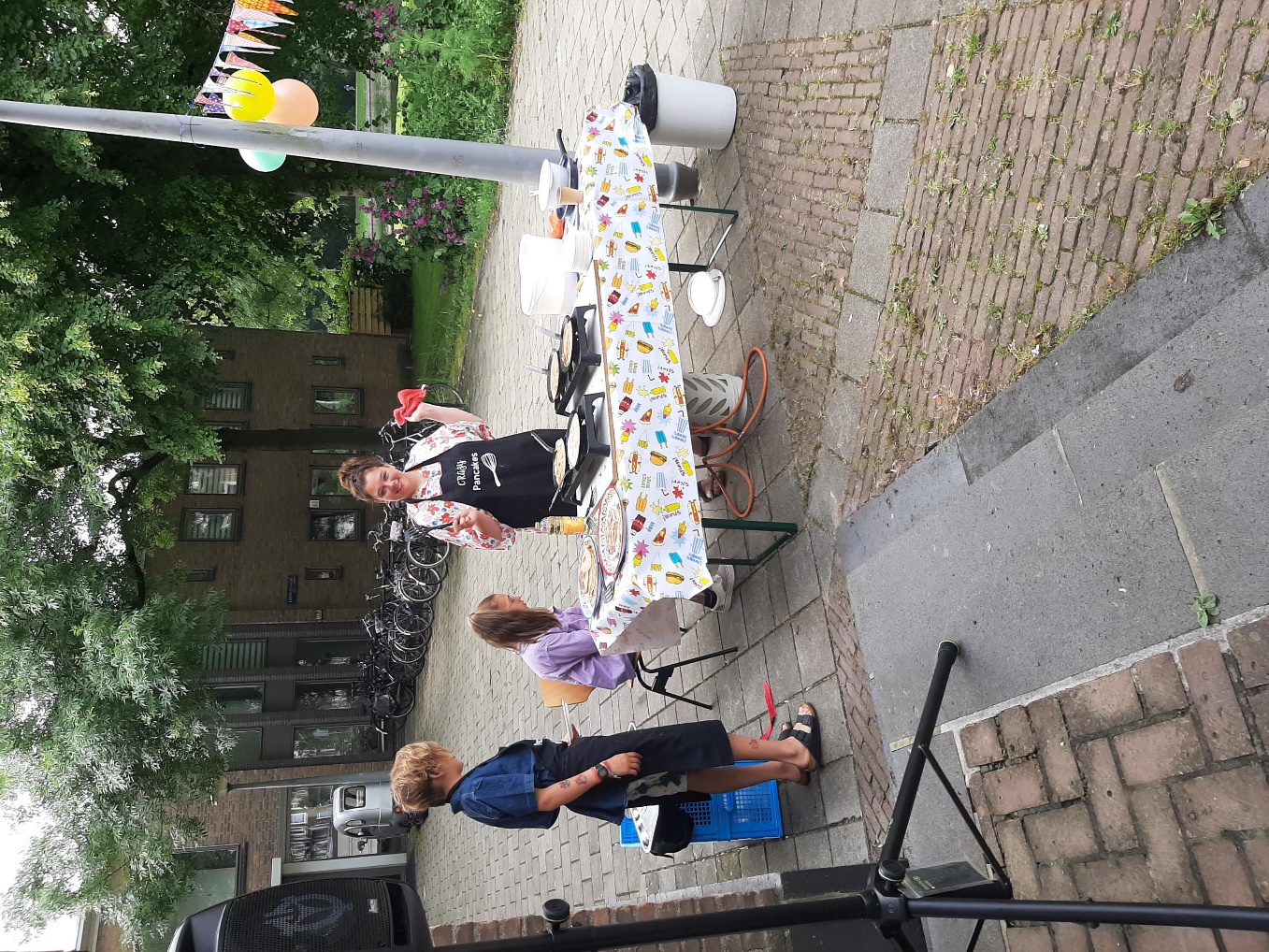 Sophie aan het werk, met haar kinderen
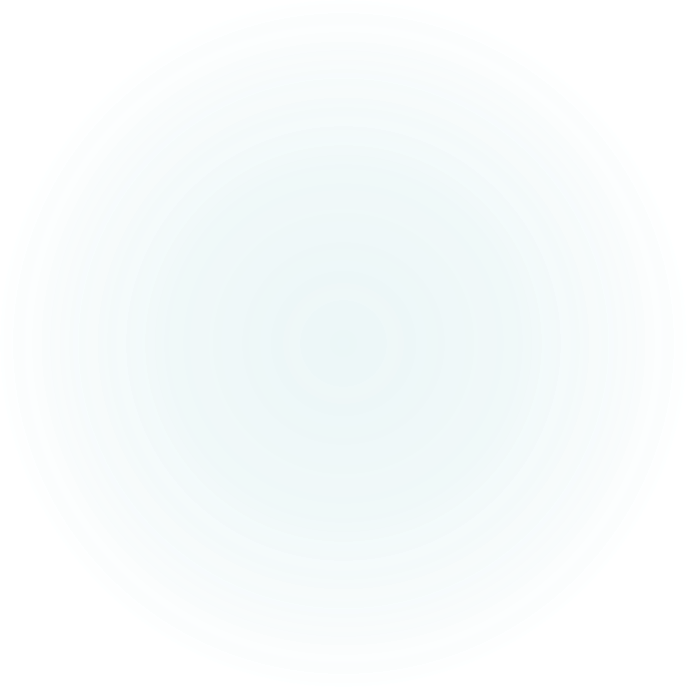 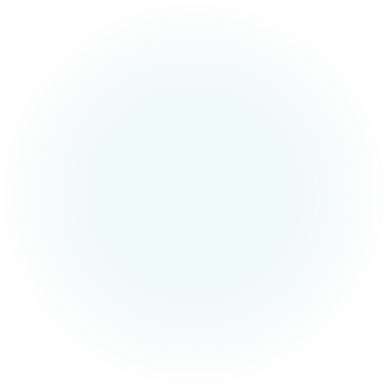 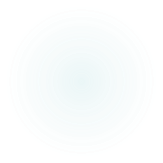 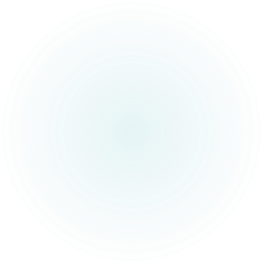 De vierde verjaardag, september 2021
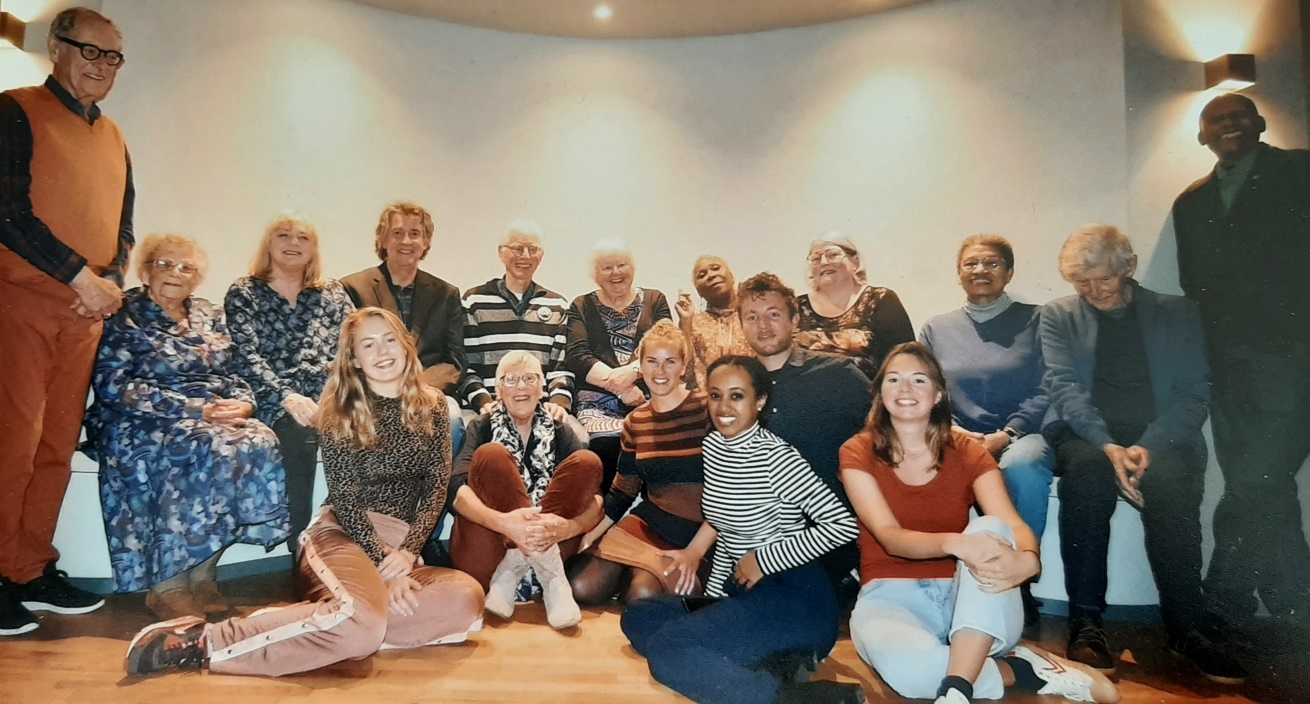 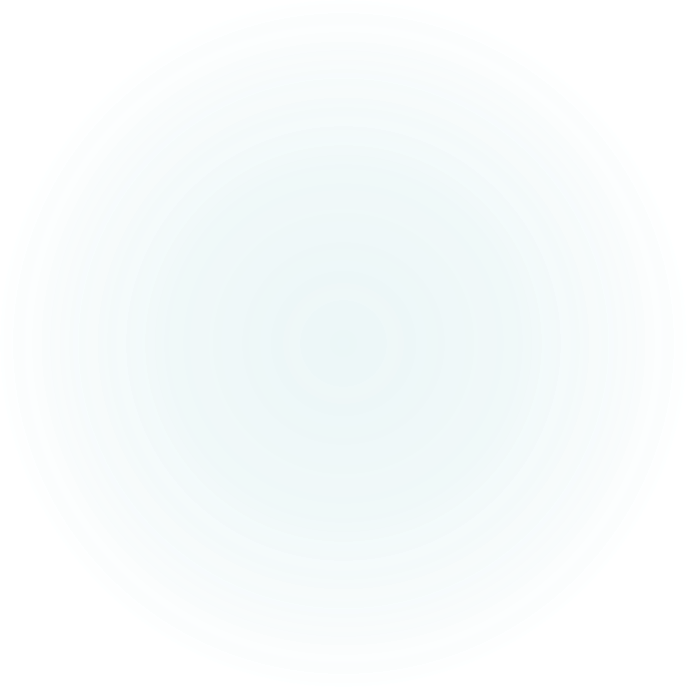 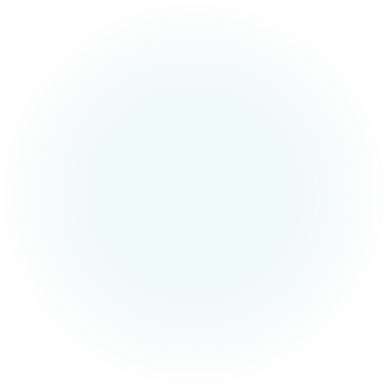 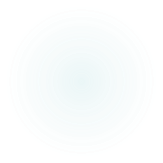 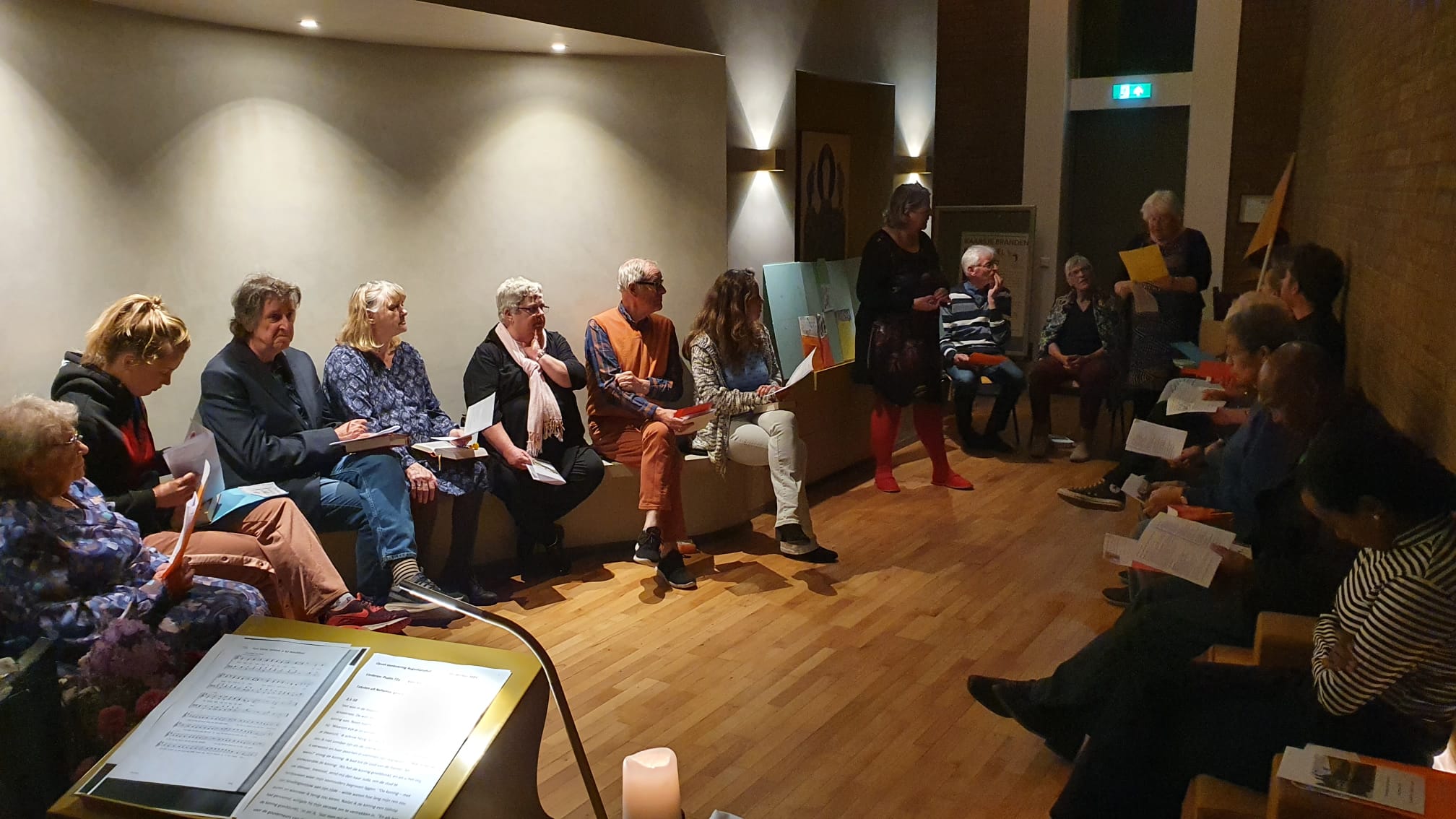 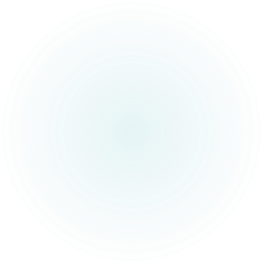 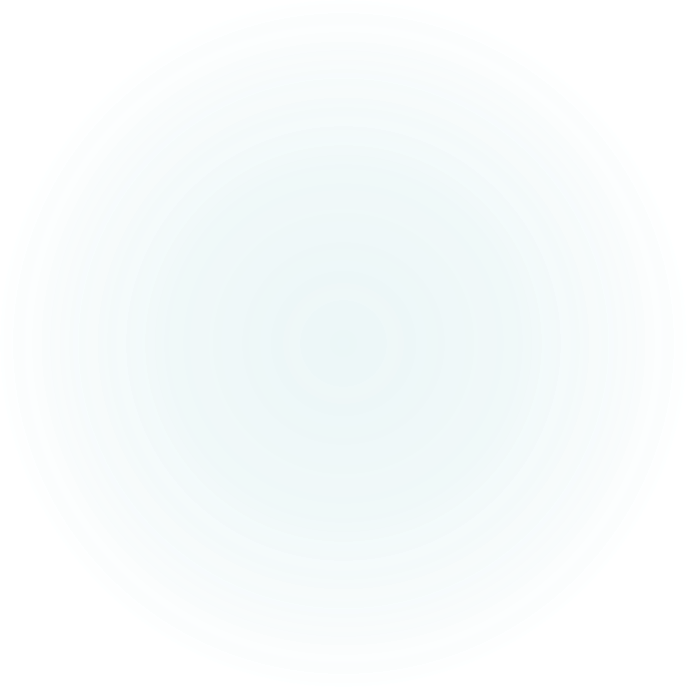 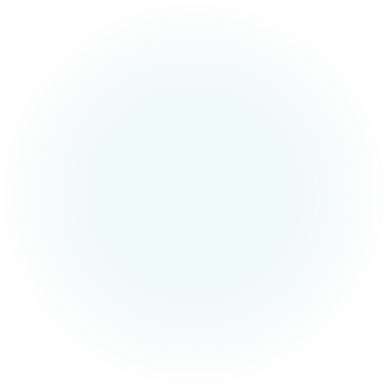 Bezinning in de kapel
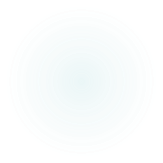 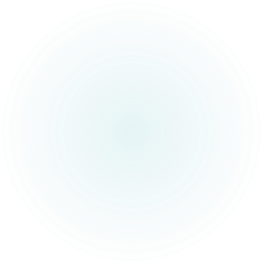 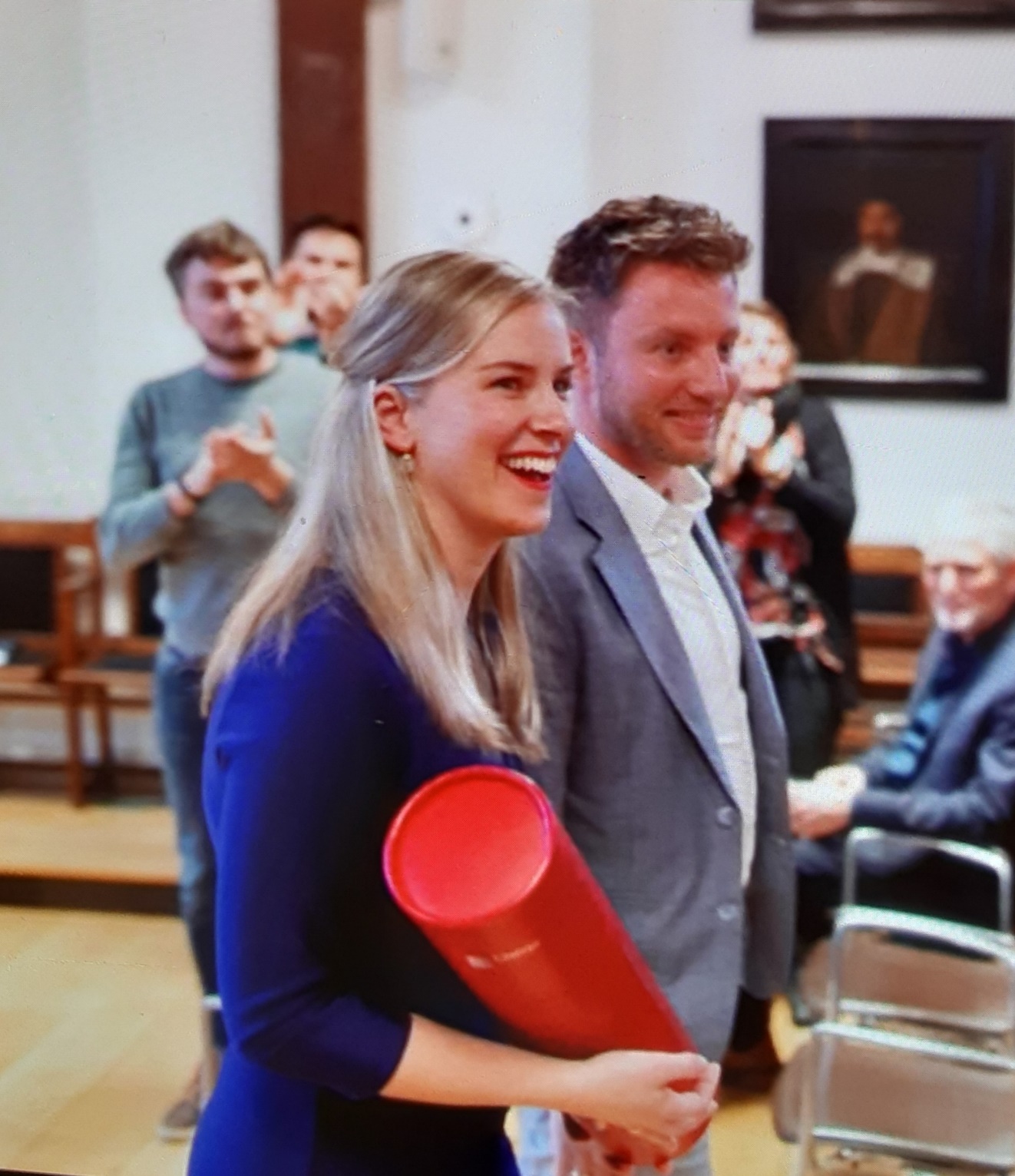 Daniëlle promoveert in de UvA!
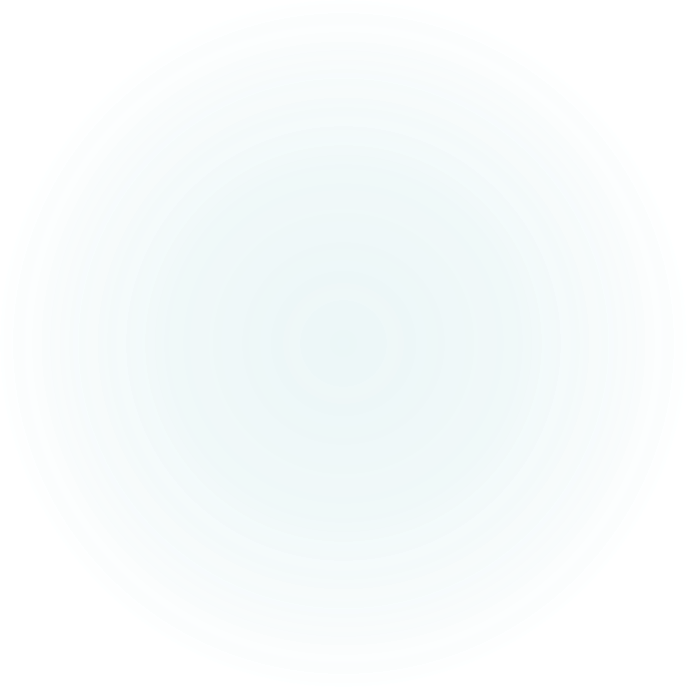 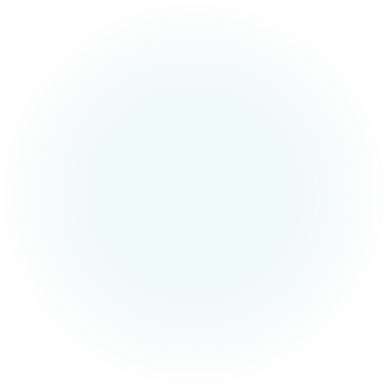 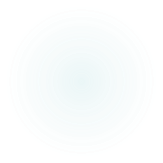 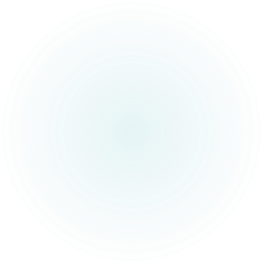 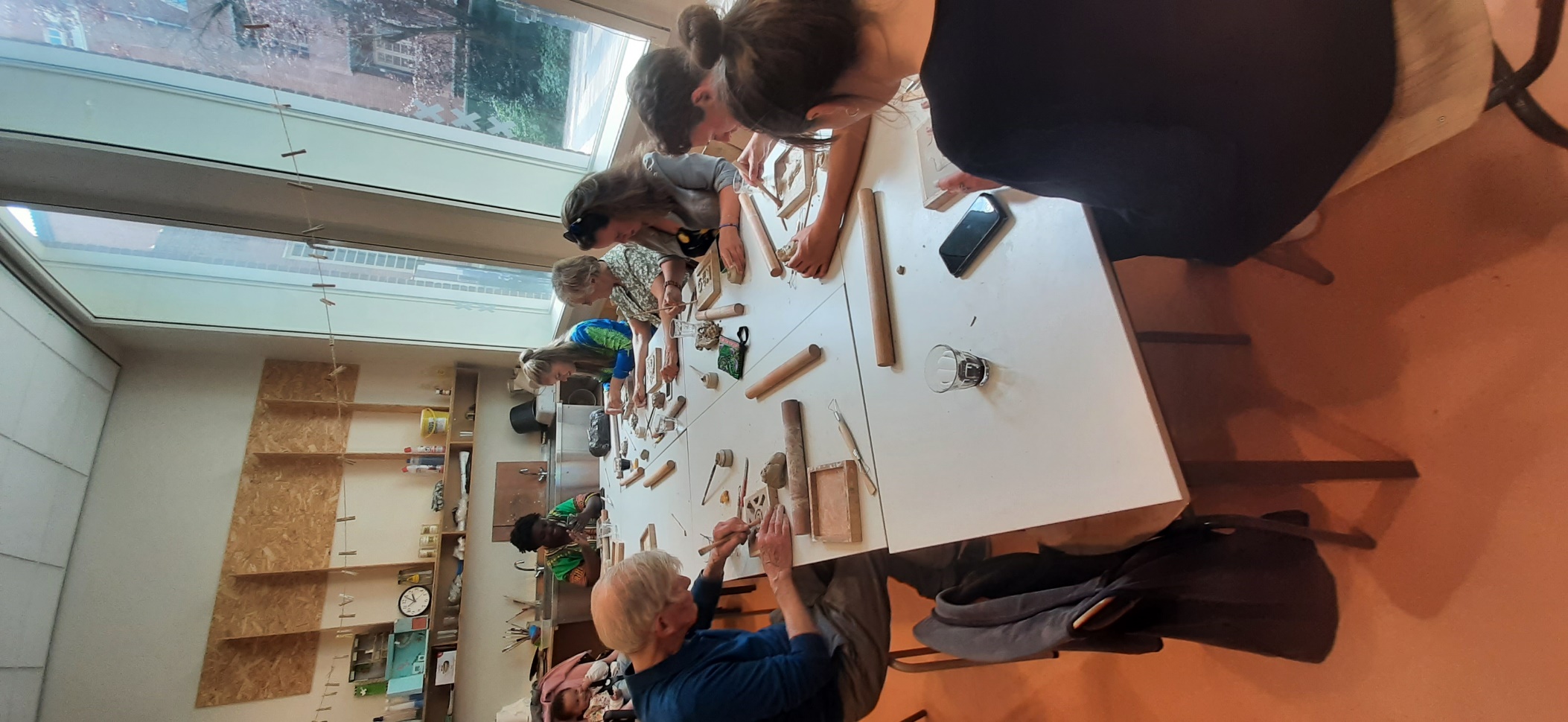 Hofuitje in mei 2022: naar het Schip in Amsterdam
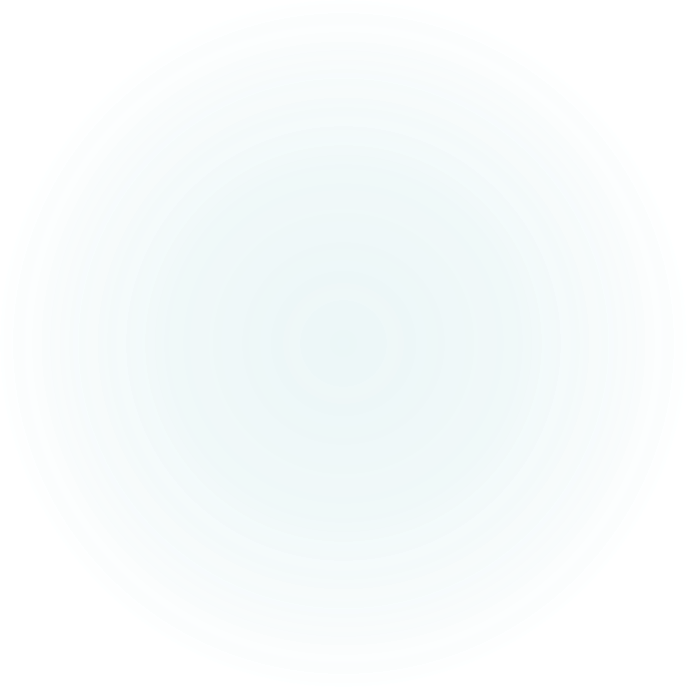 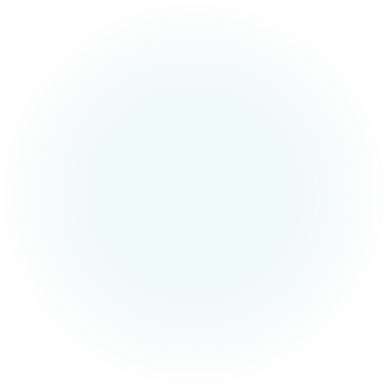 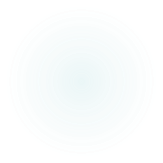 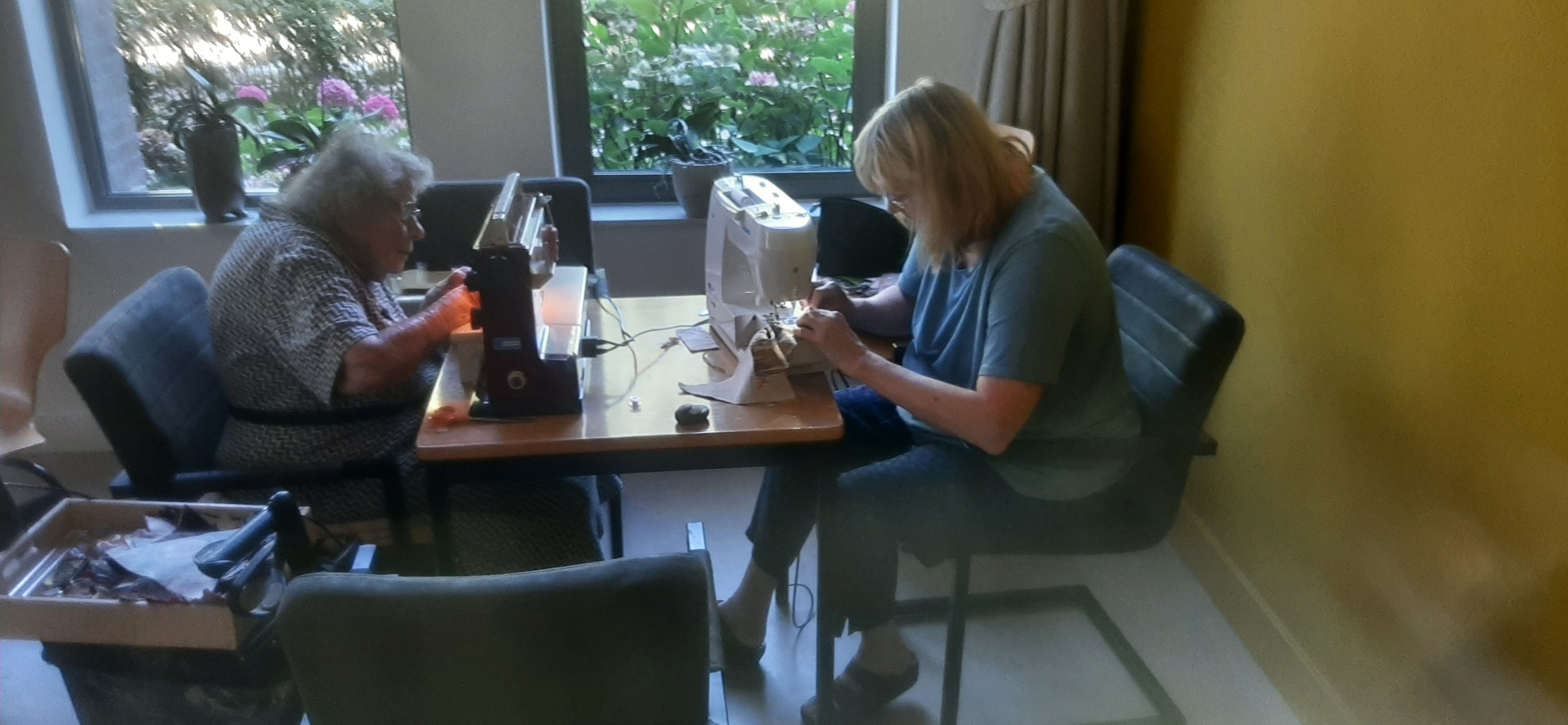 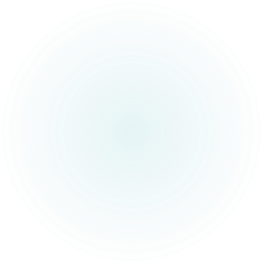 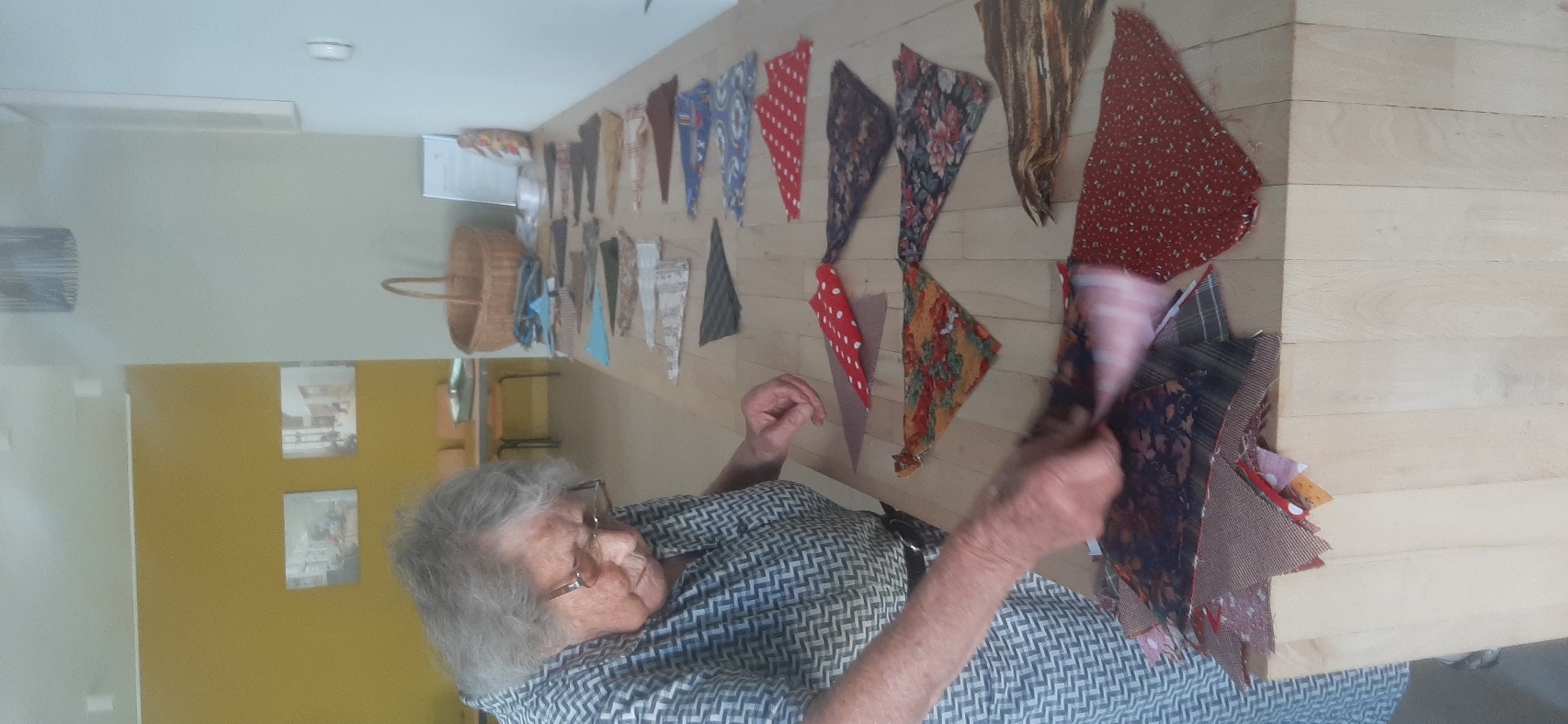 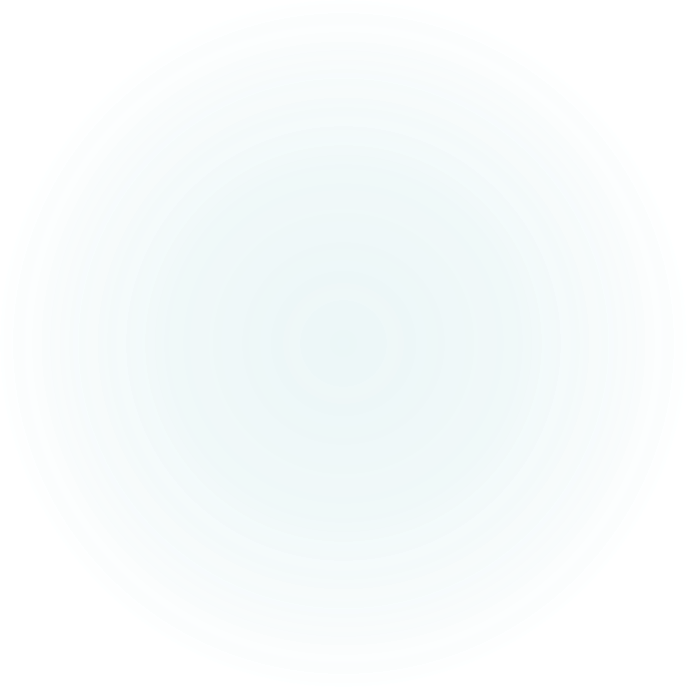 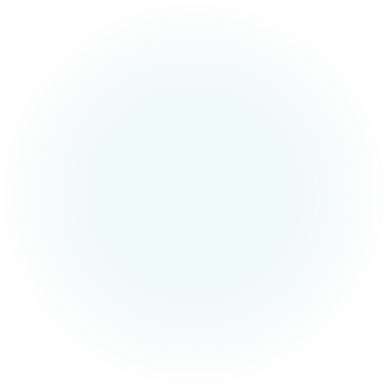 Weer achter de naaimachine, maar nu voor duurzame vlaggetjes
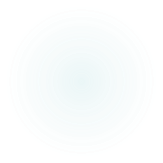 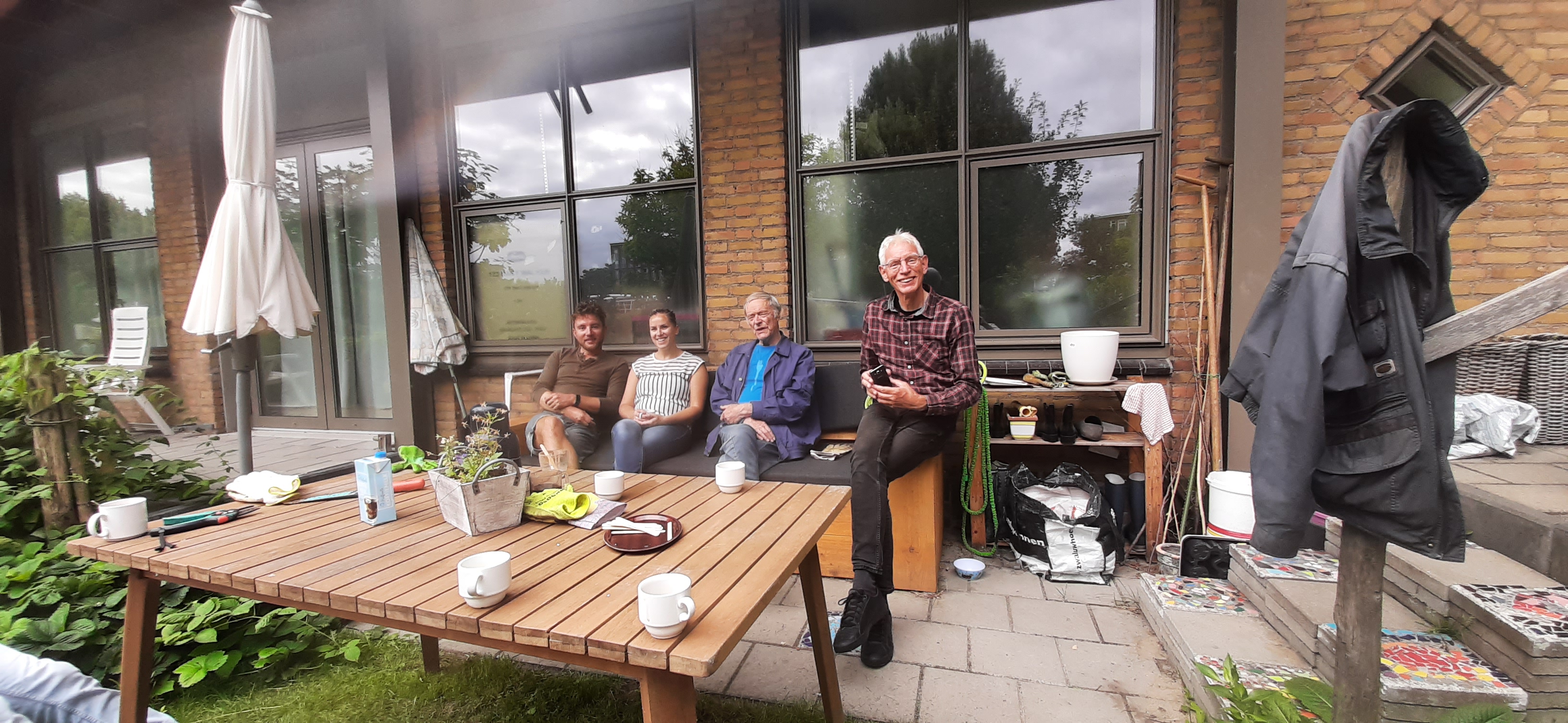 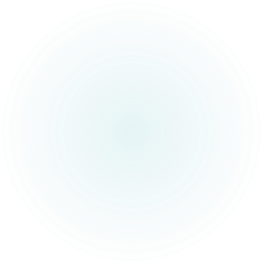 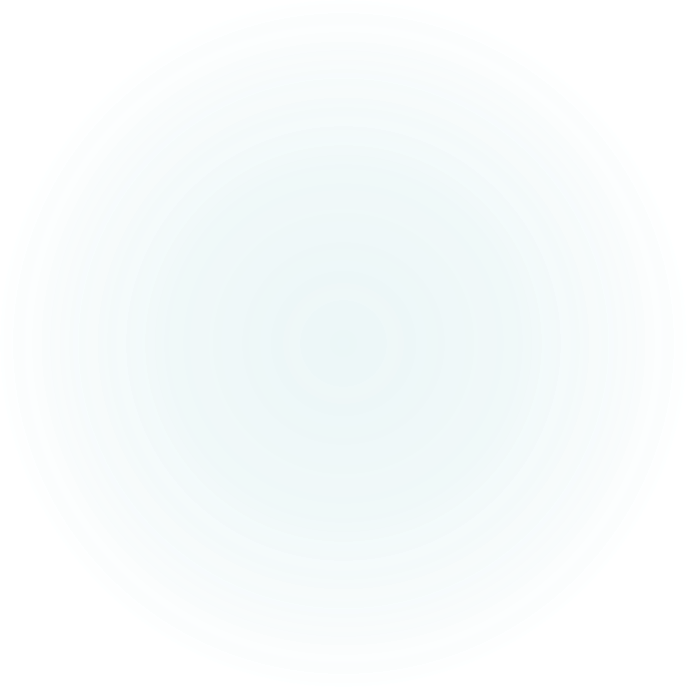 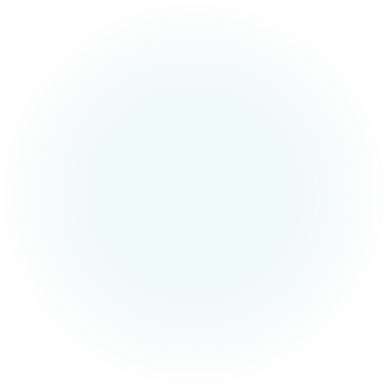 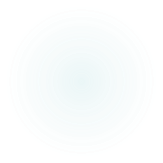 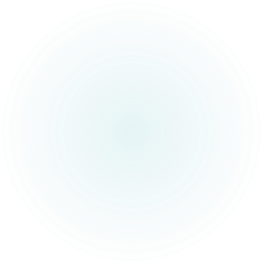 De regenboog:  mooi symboolvoor de toekomst. Vol vertrouwen gaan we die tegemoet.
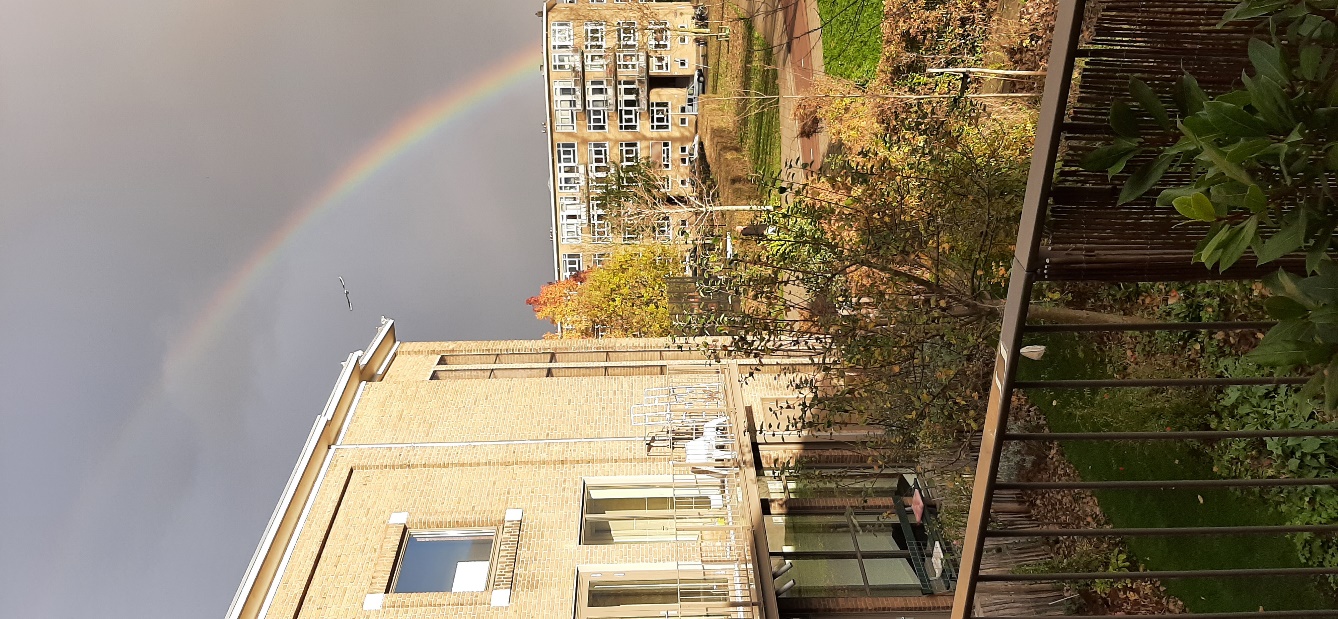 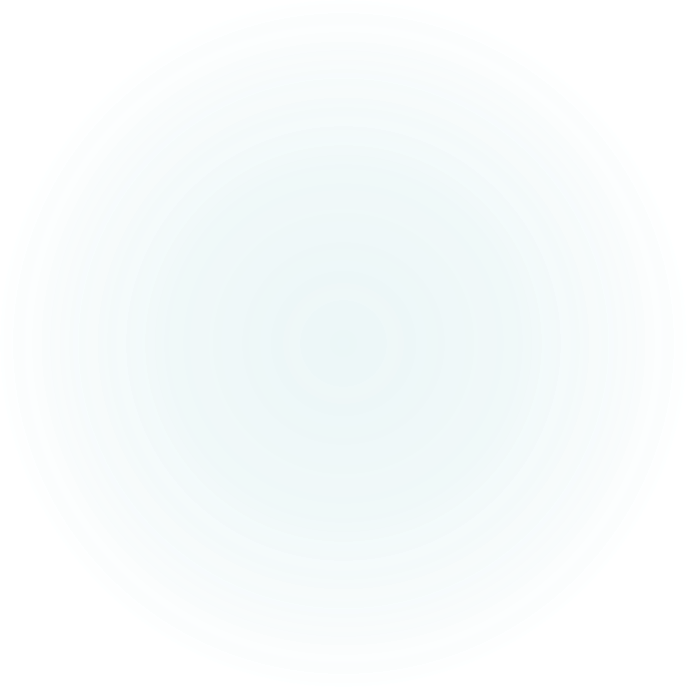 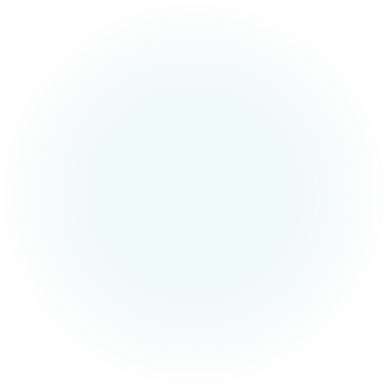 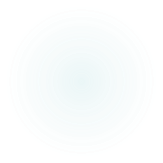